Numbers to 0-10Assessments for One-on-One Virtual Meetings. Screenshare this powerpoint in your virtual meeting. Please note: All coded objectives and standards align to Teaching Strategies GOLD.
Assessment A:This will assess numeral identity knowledge.
What number is this?
2
What number is this?
0
What number is this?
4
What number is this?
1
What number is this?
5
What number is this?
3
What number is this?
6
What number is this?
8
What number is this?
9
What number is this?
7
What number is this?
10
Assessment BAssess counting knowledge (20a) by simply asking child to verbally tell you how many. If you are able to see the child, have them touch the correct number, or say “2 apples, the number 2 is in the green box” to be able to assess 20a (counts) and 20c (connects numerals to quantities).
How many objects are there?
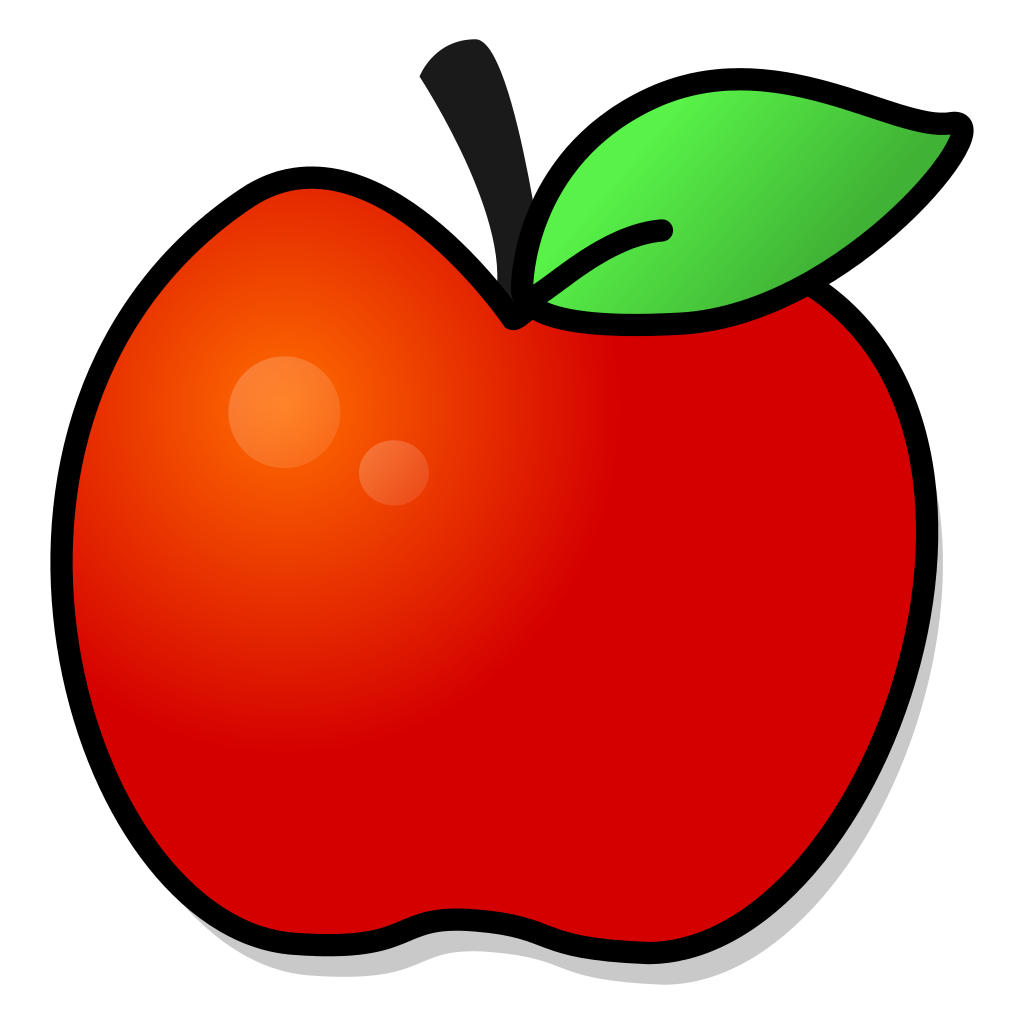 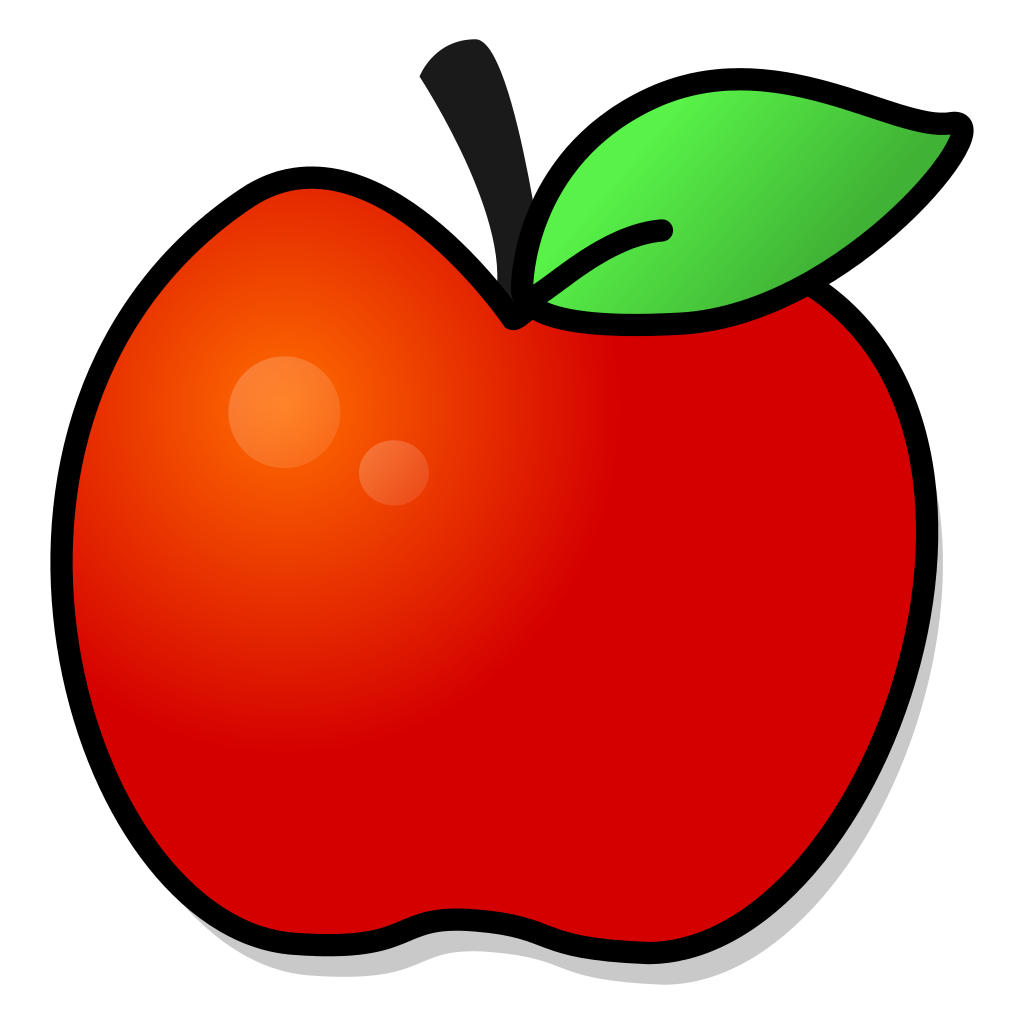 3
2
4
How many objects are there?
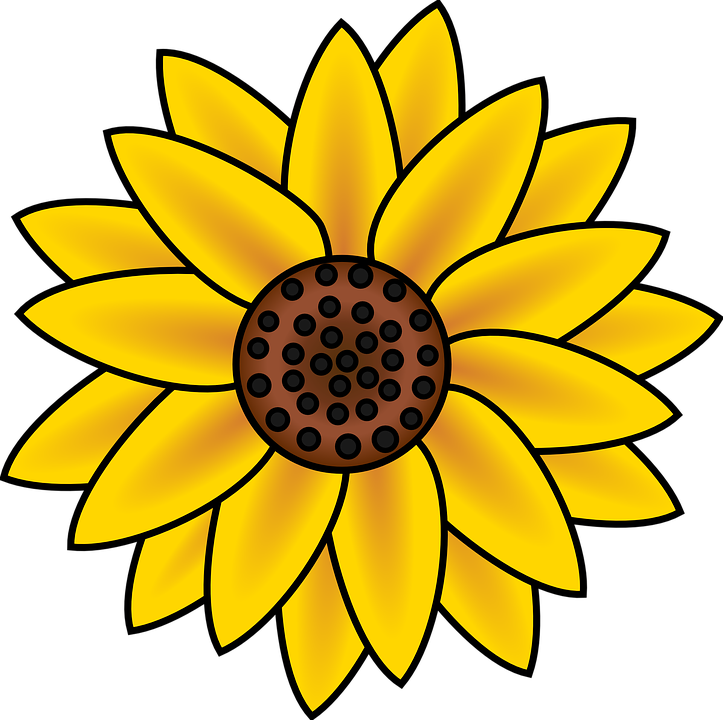 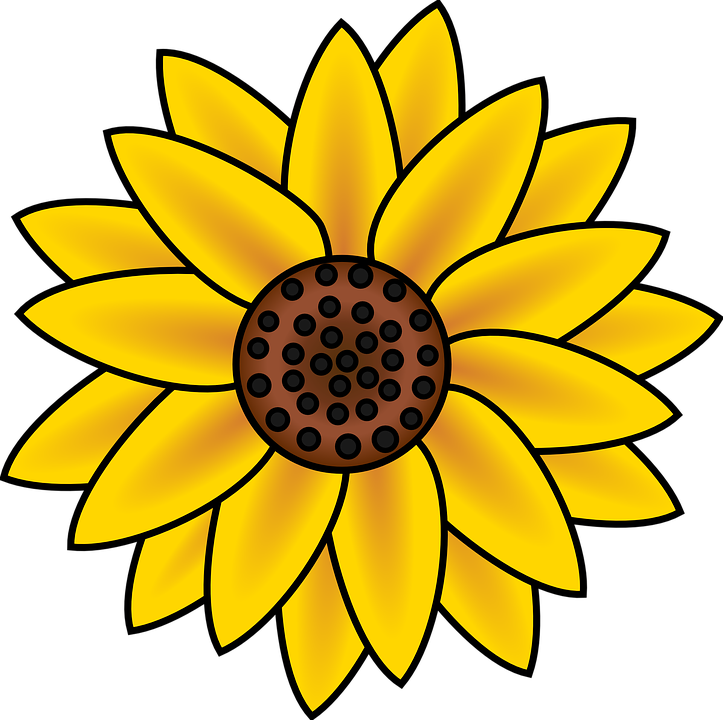 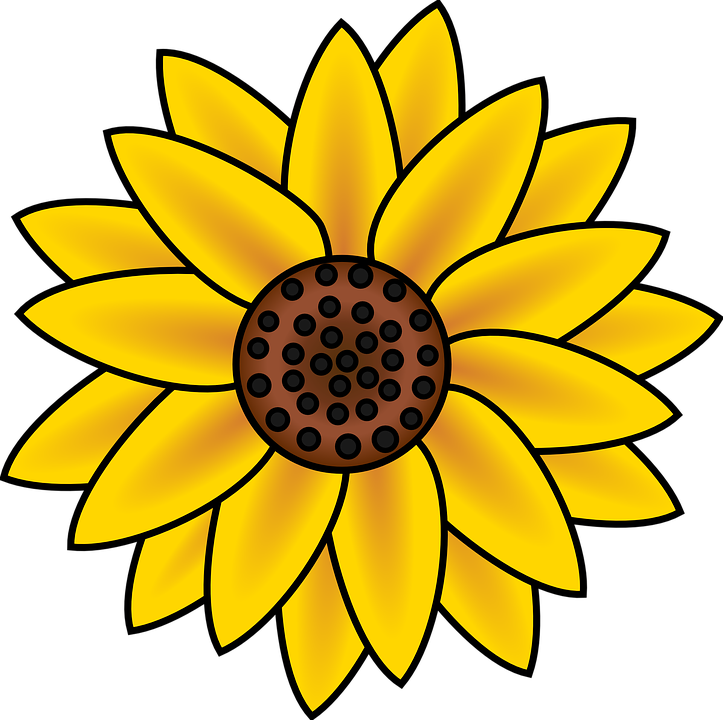 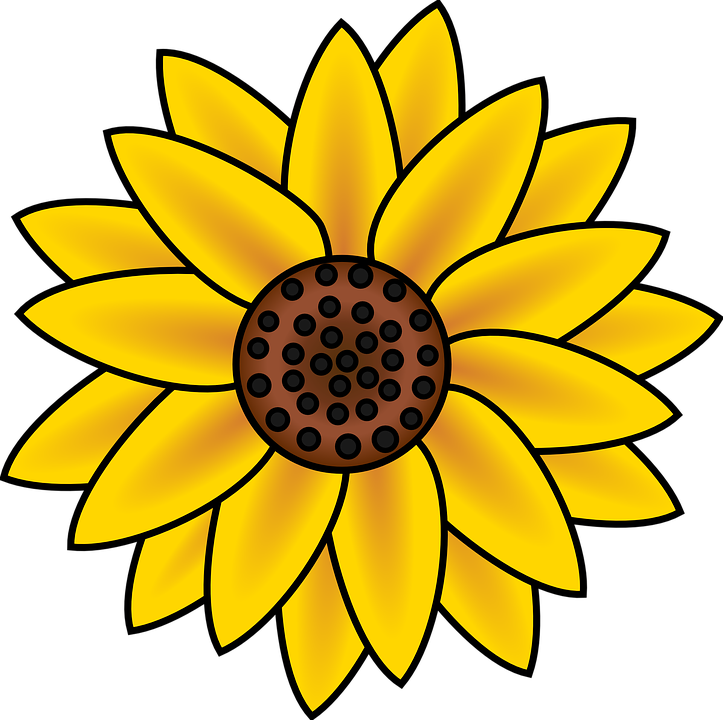 4
1
6
How many objects are there?
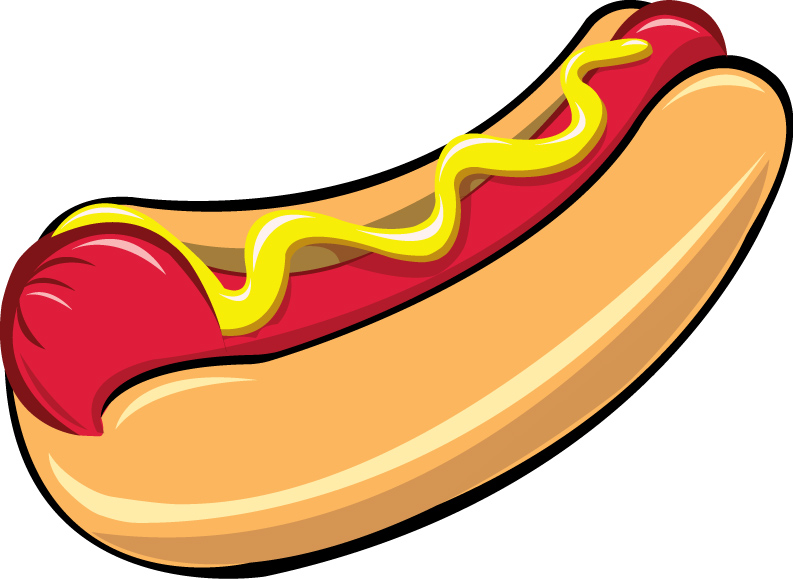 3
5
1
How many objects are there?
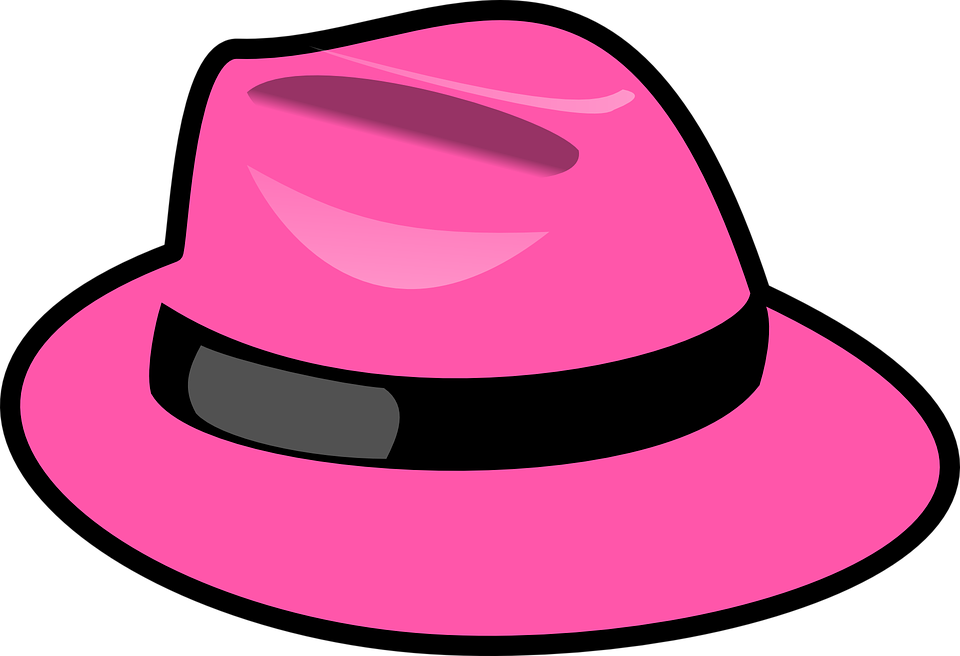 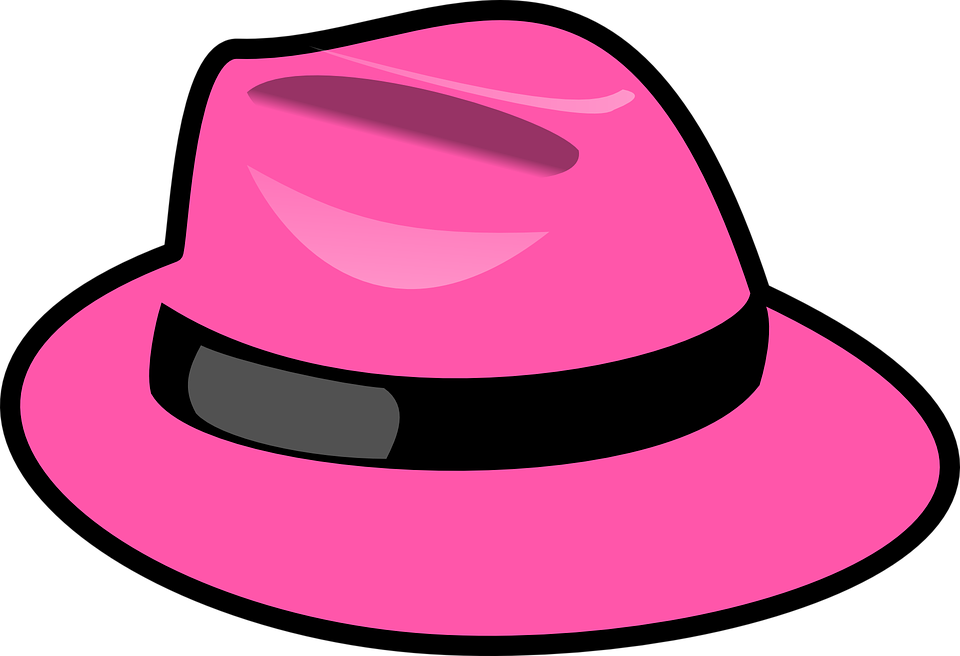 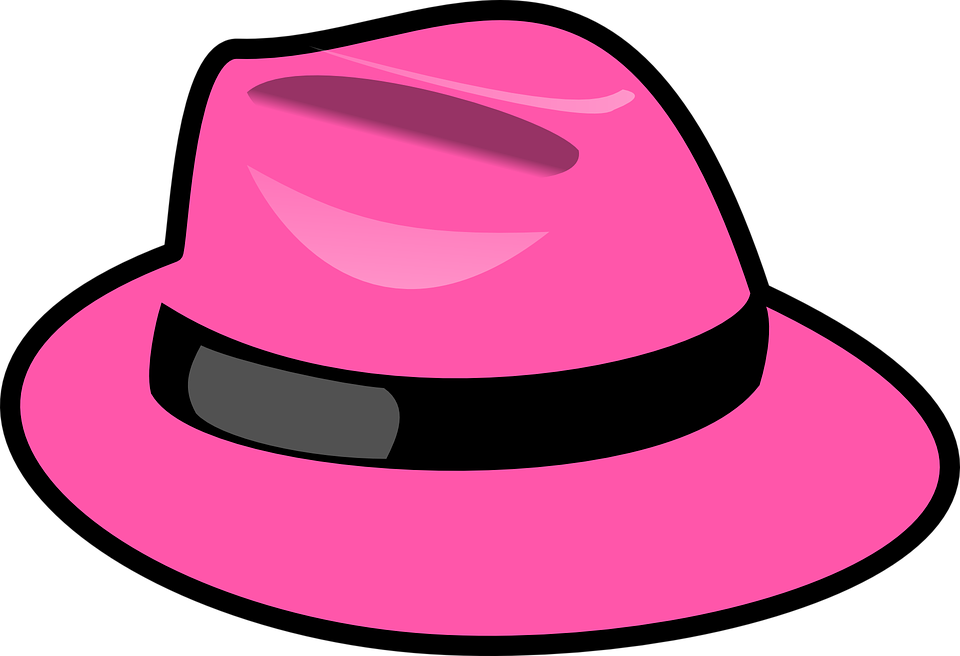 3
7
2
How many objects are there?
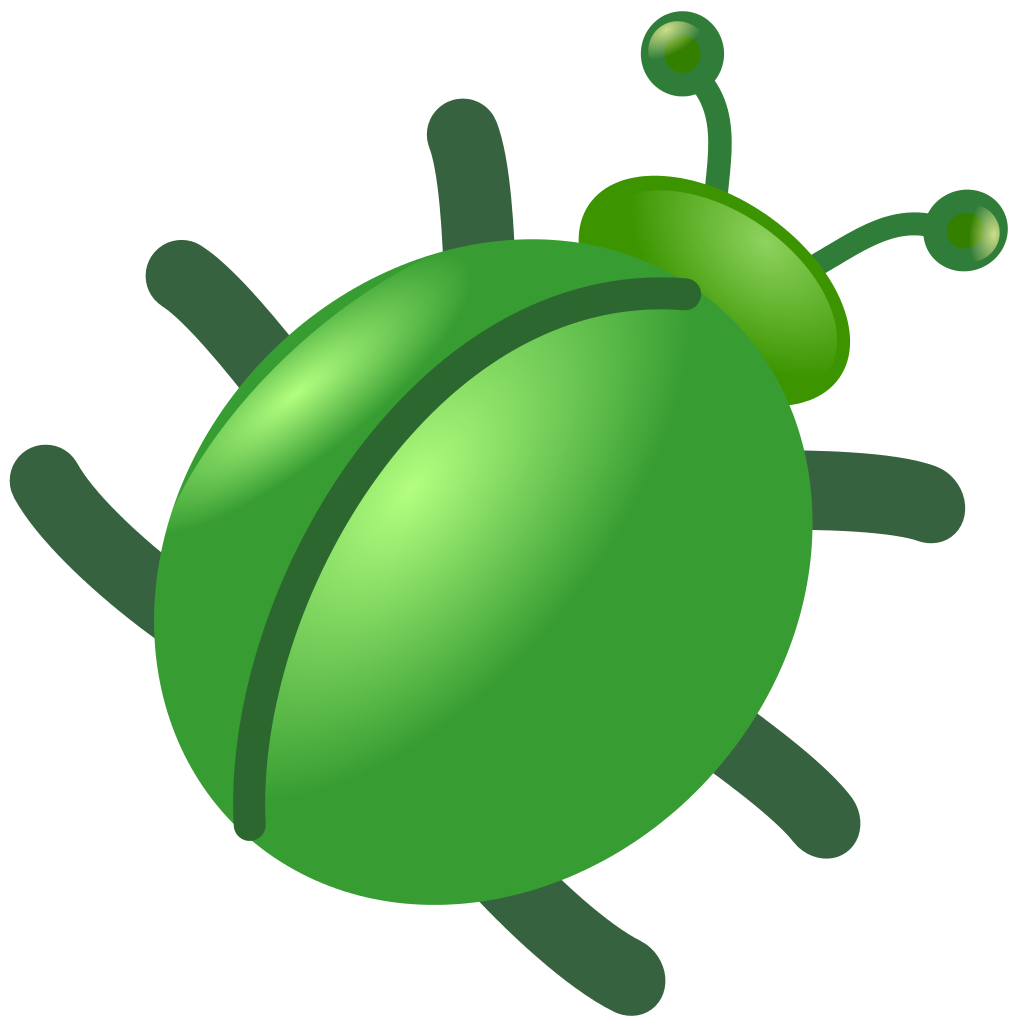 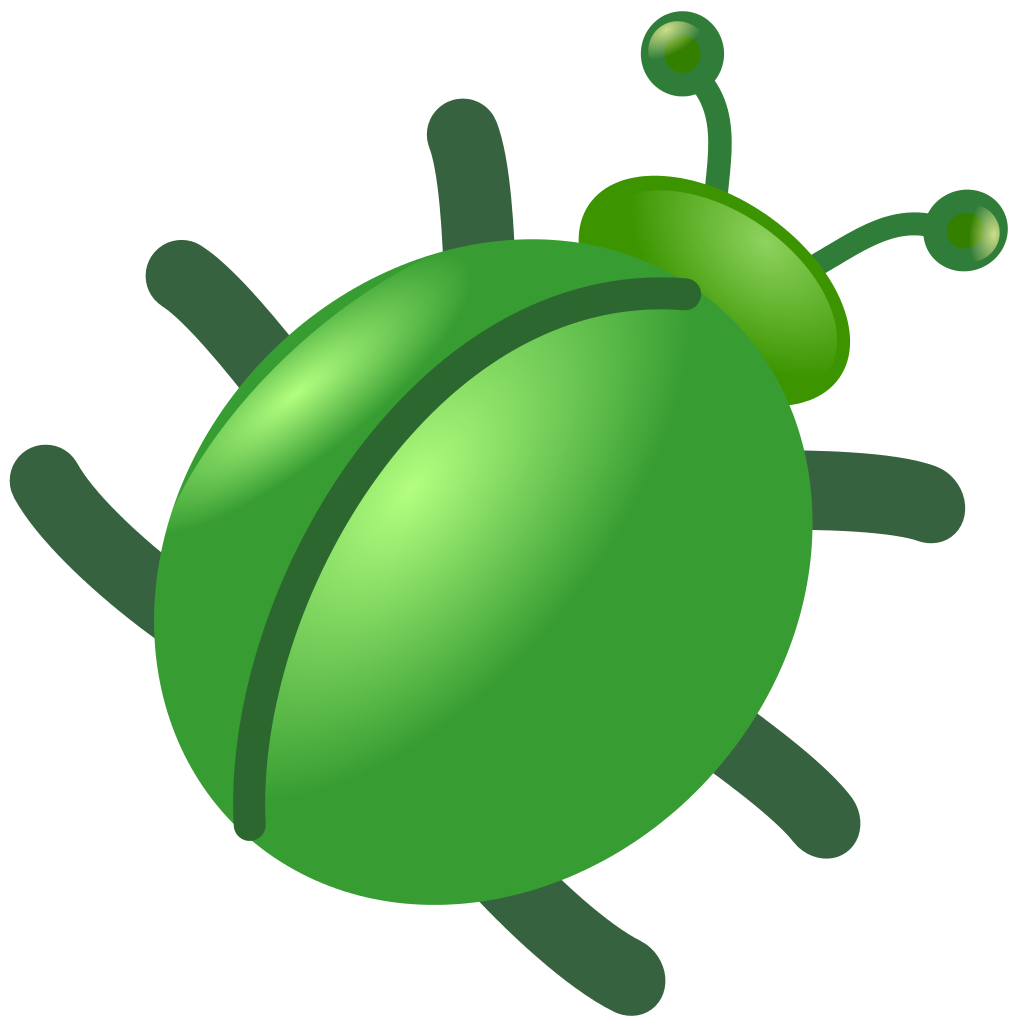 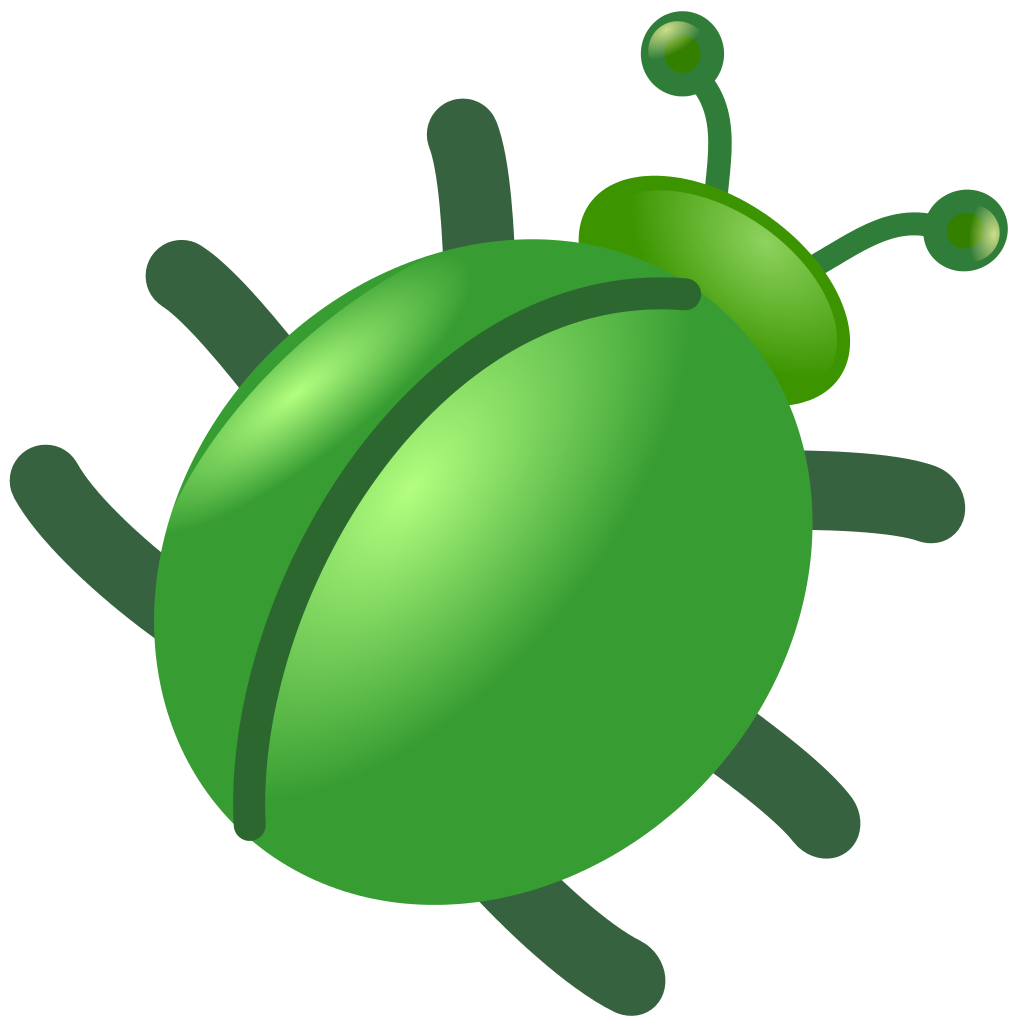 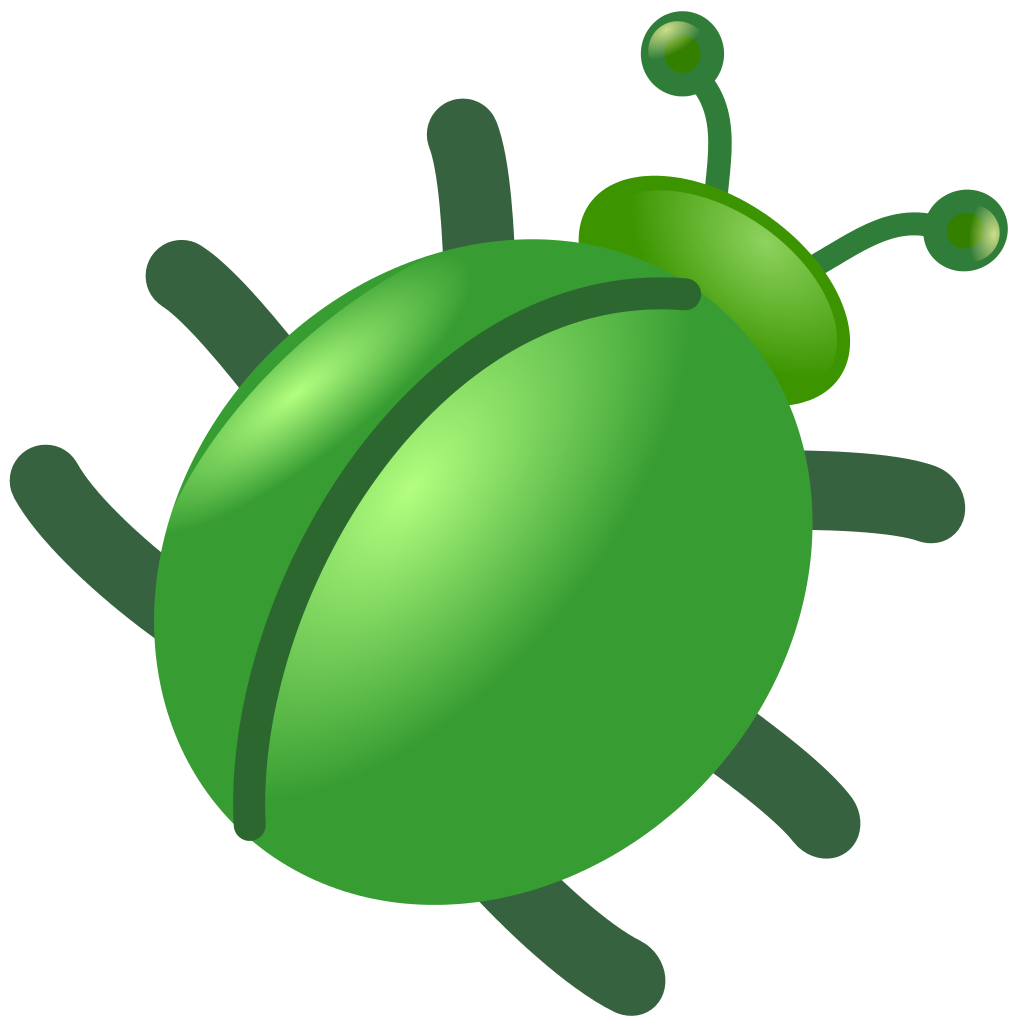 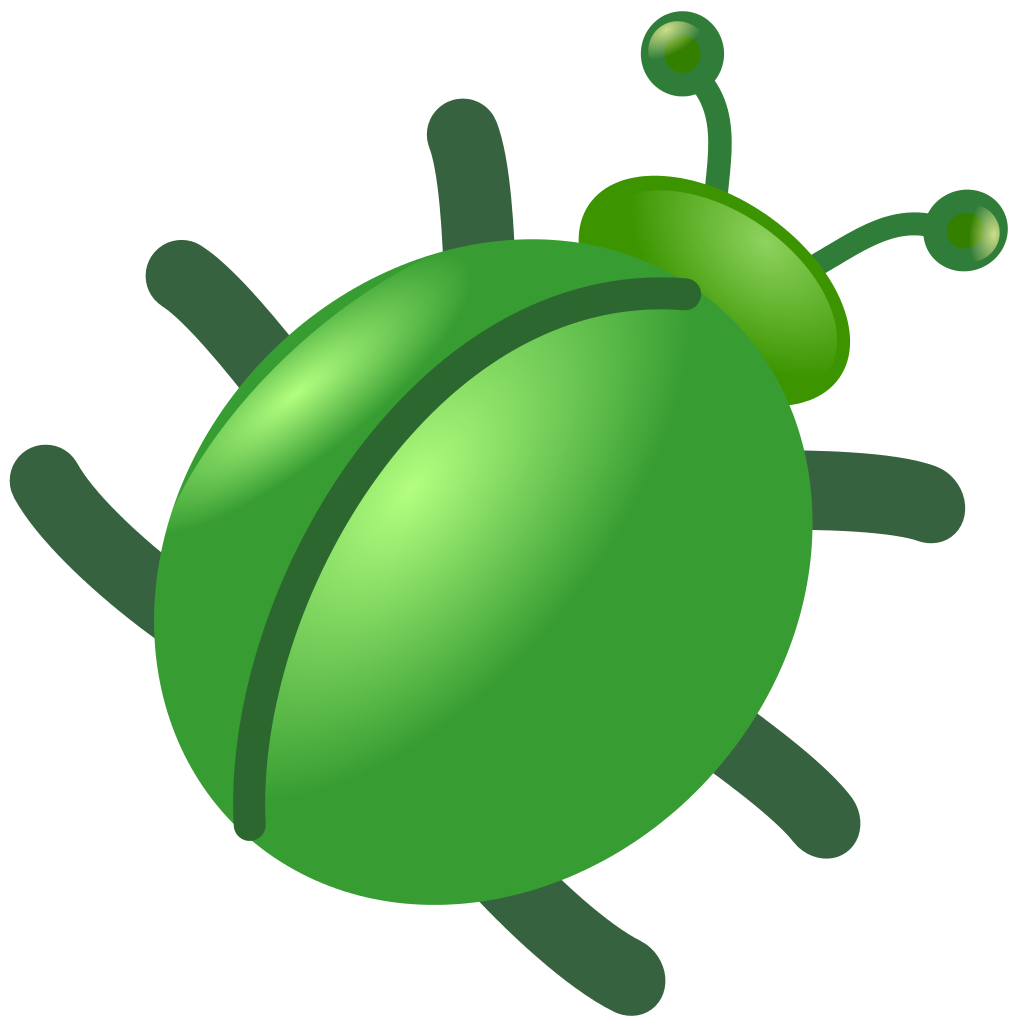 6
2
5
How many objects are there?
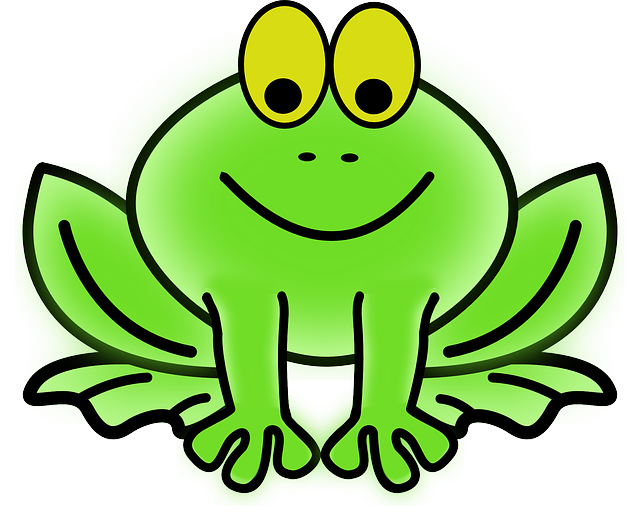 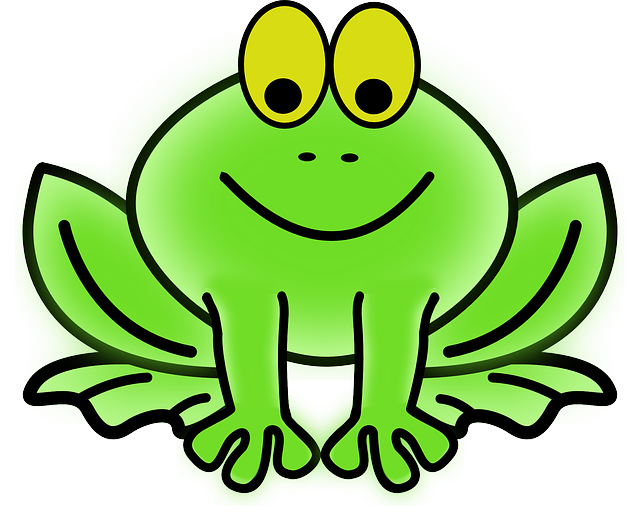 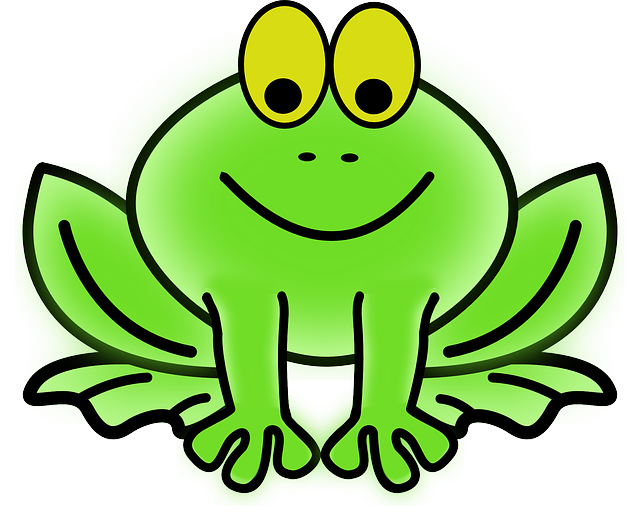 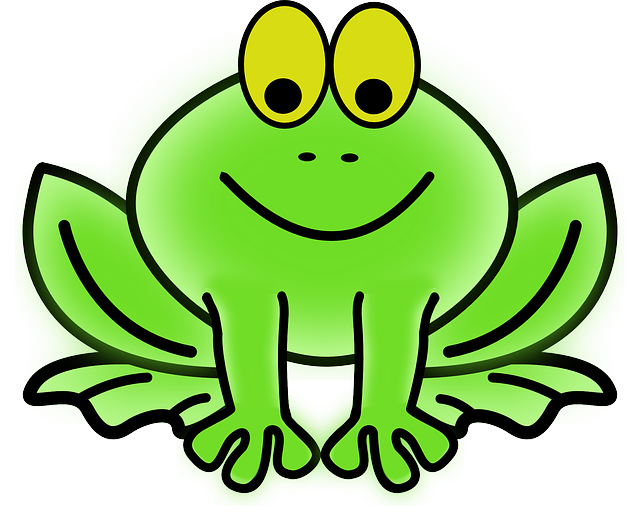 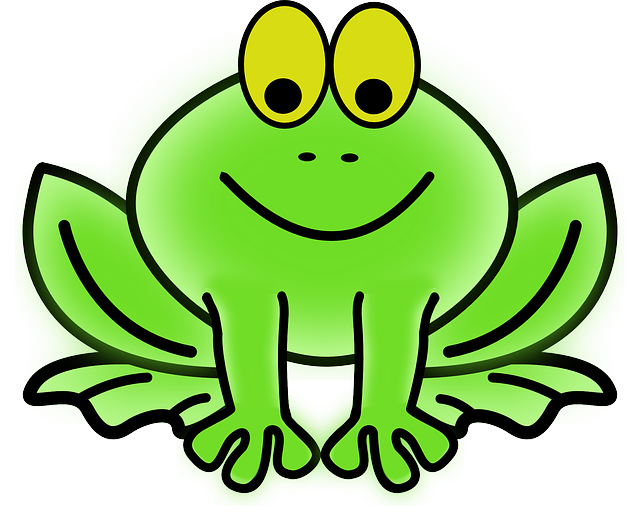 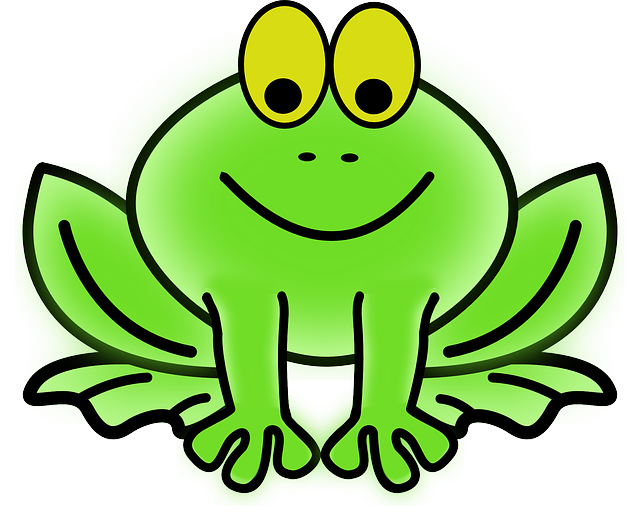 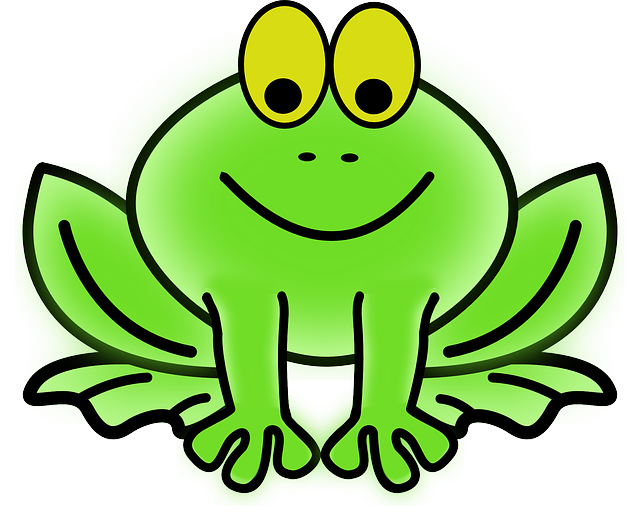 9
7
5
How many objects are there?
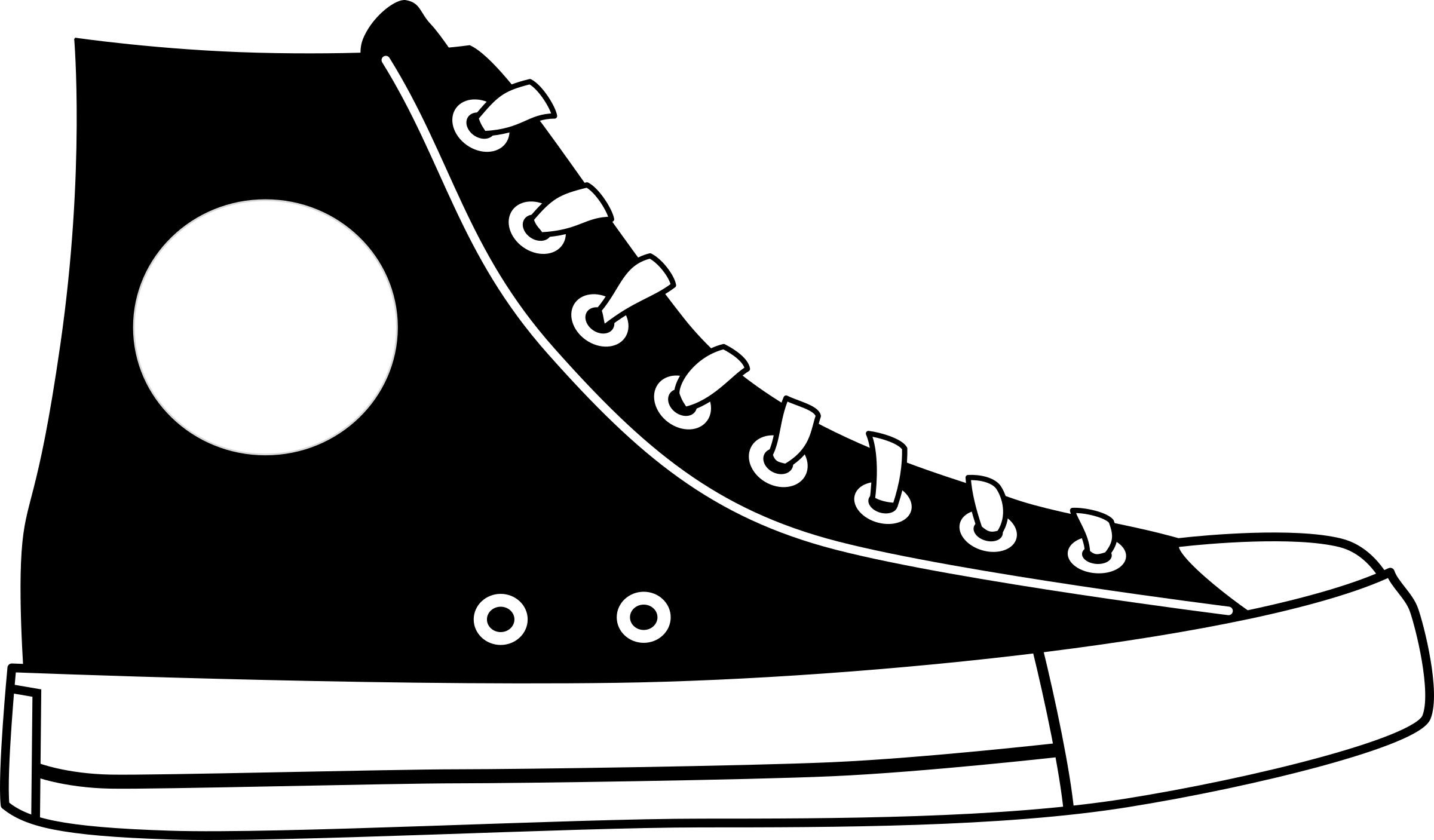 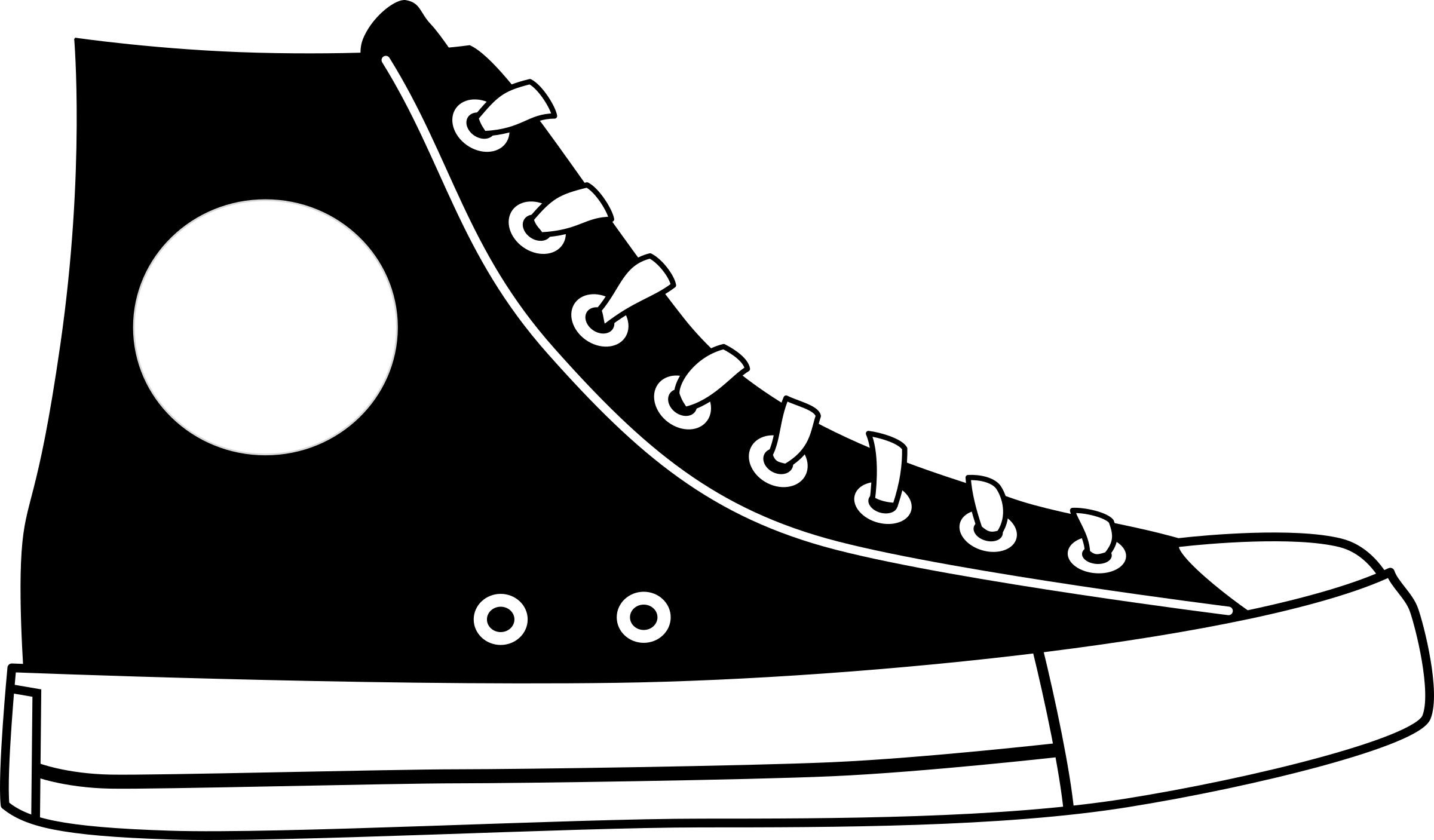 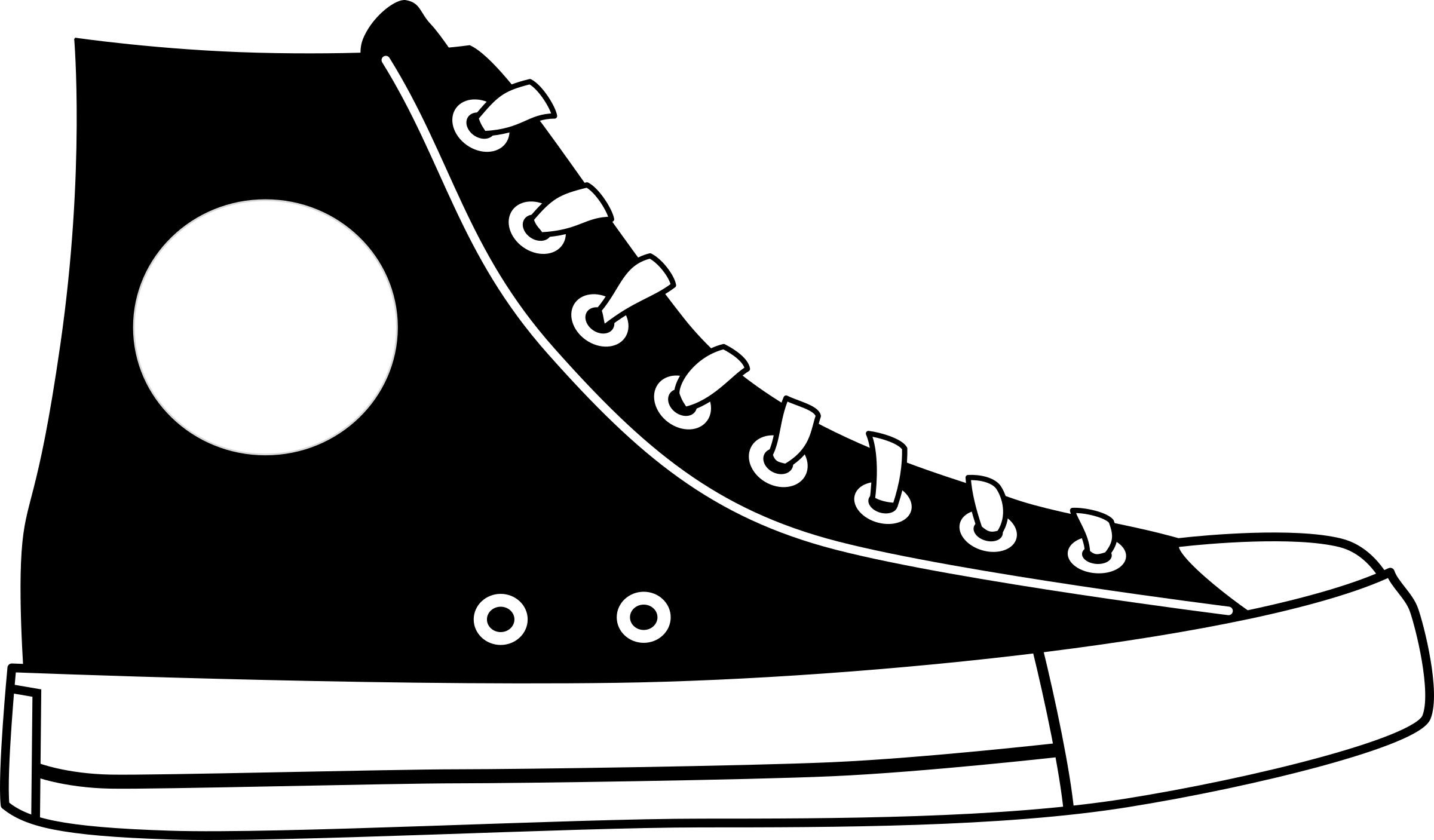 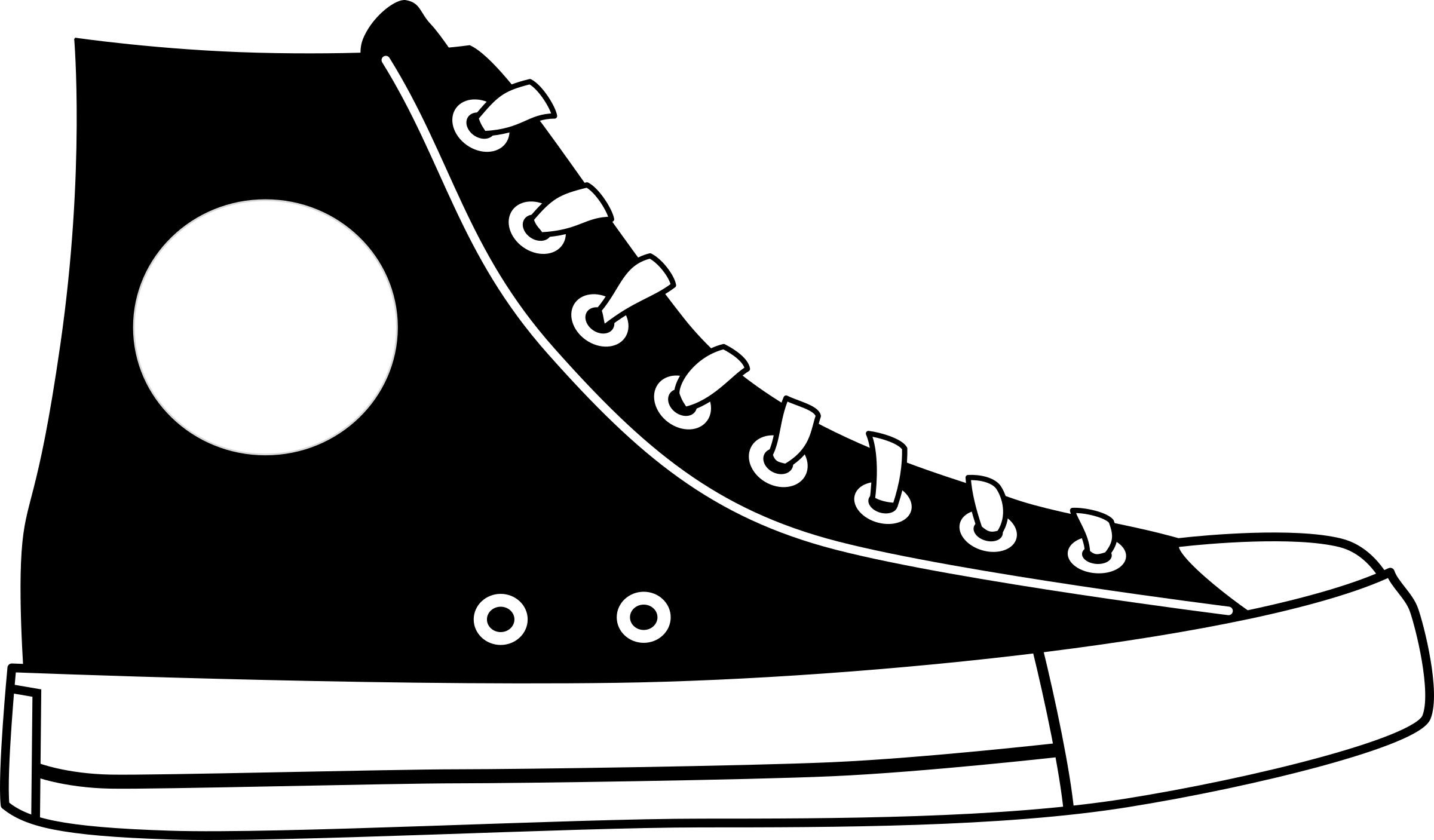 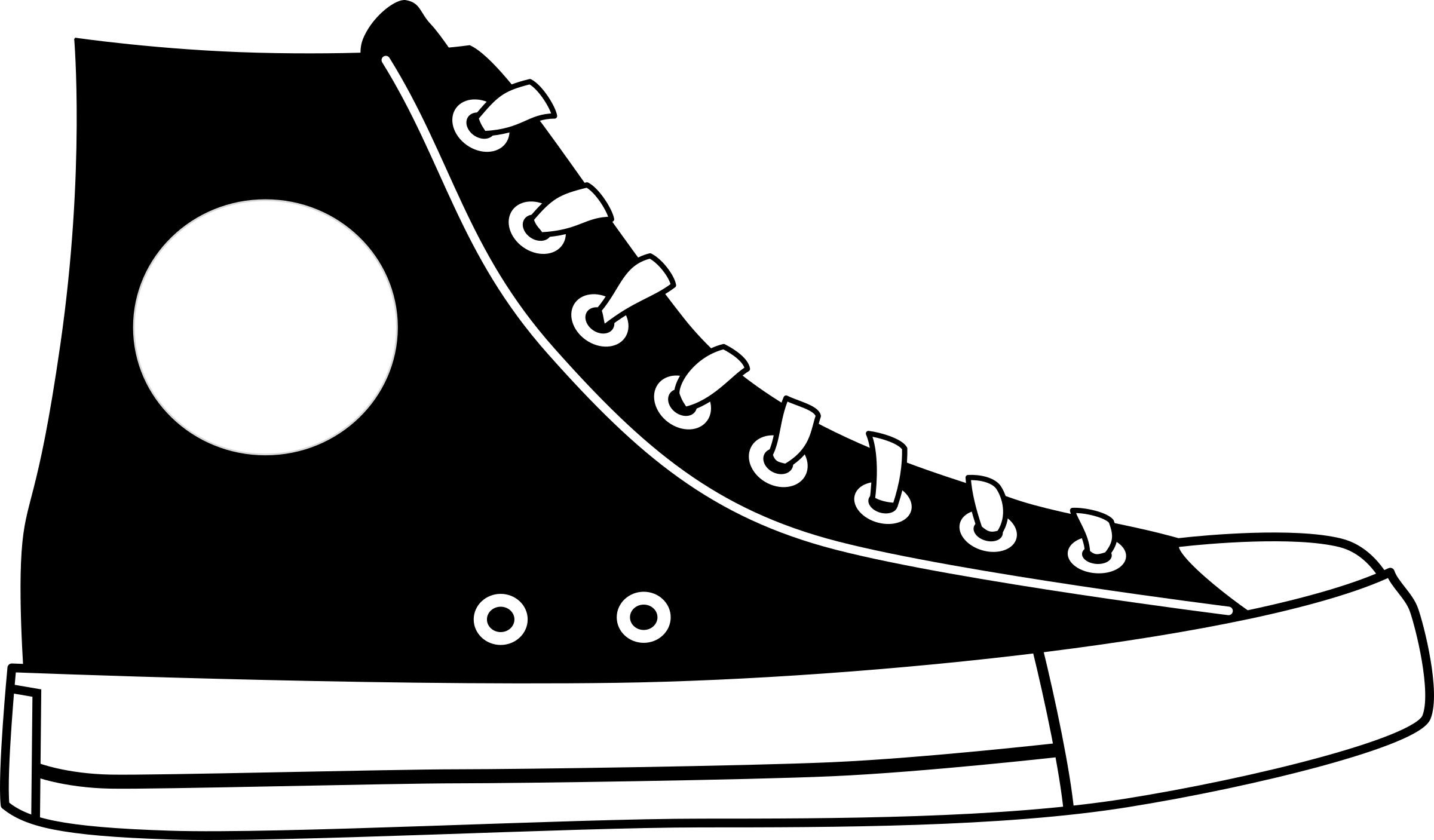 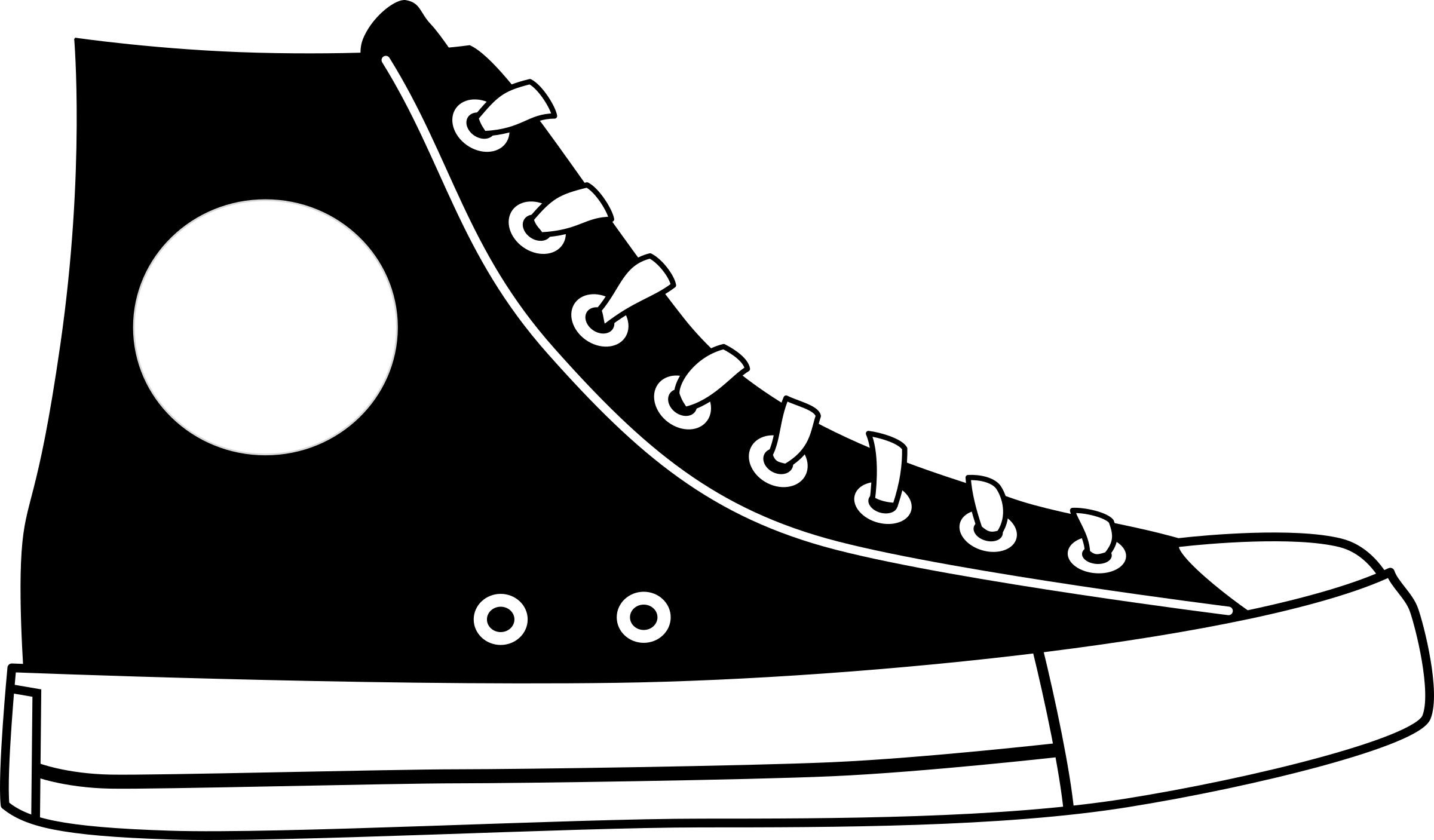 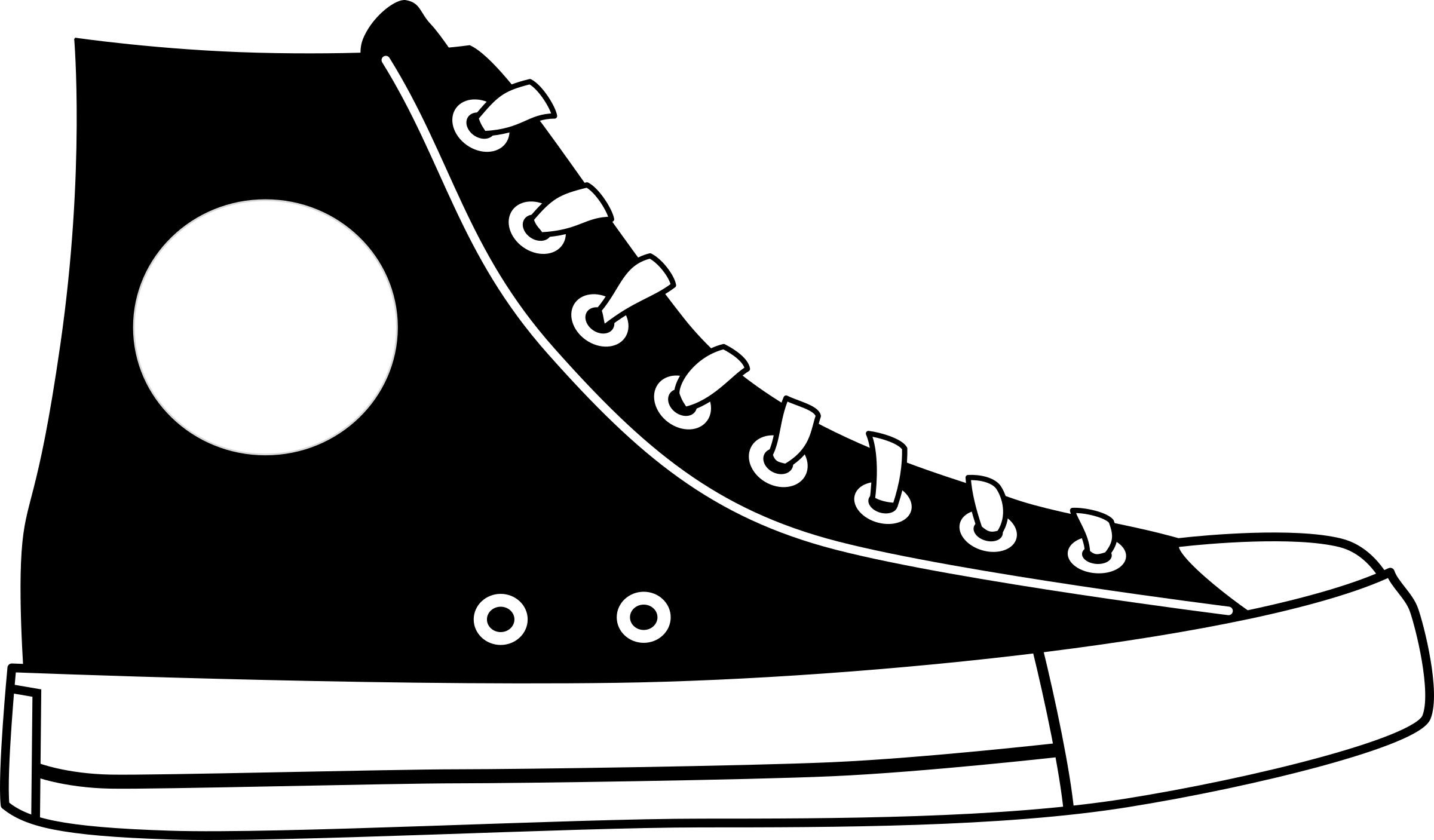 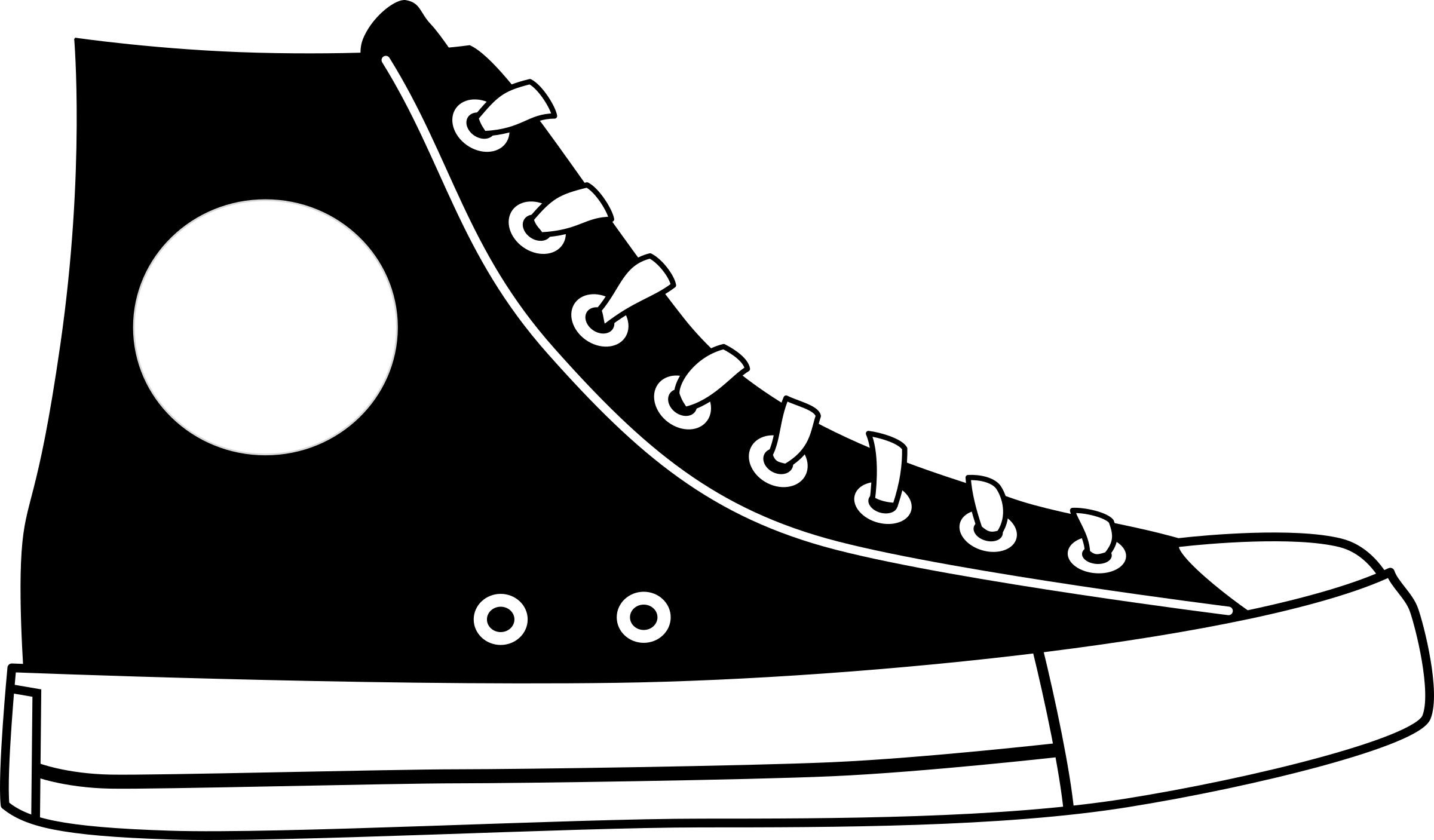 7
5
8
How many objects are there?
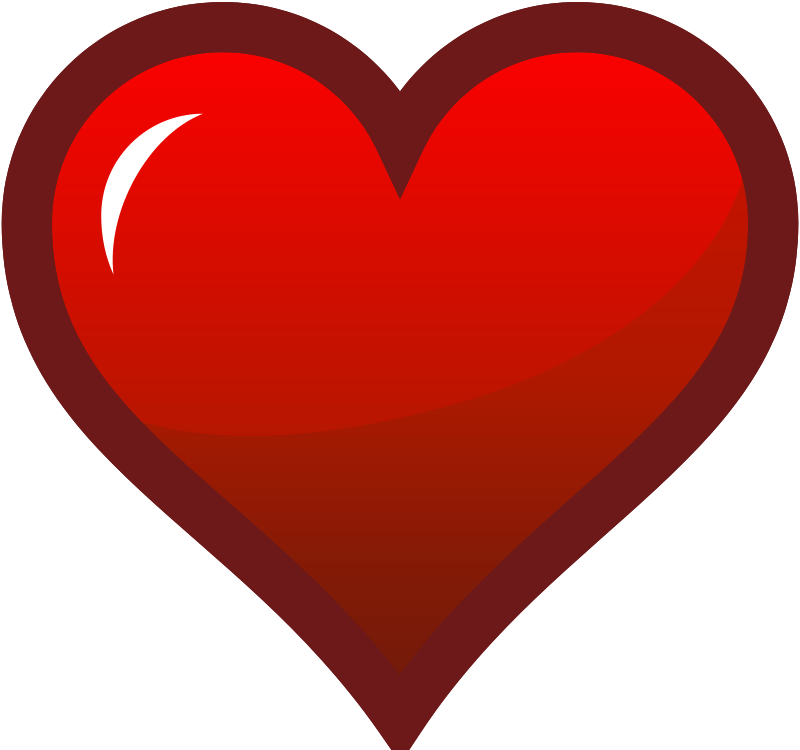 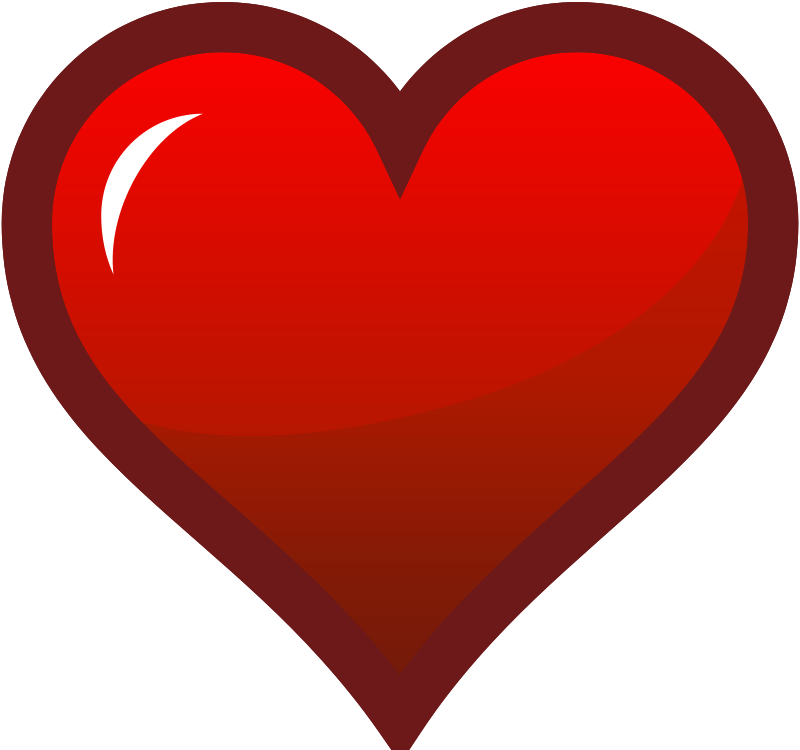 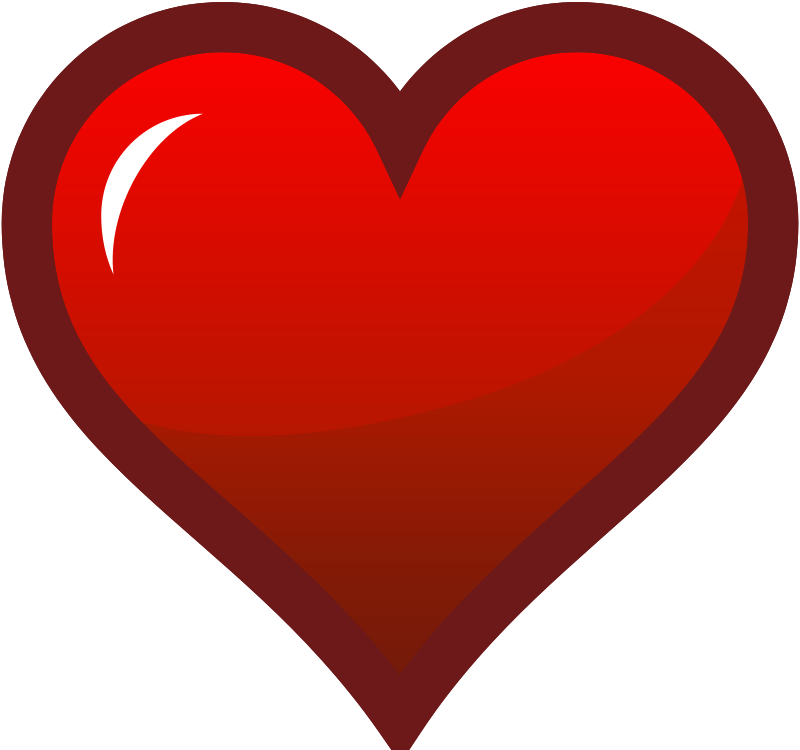 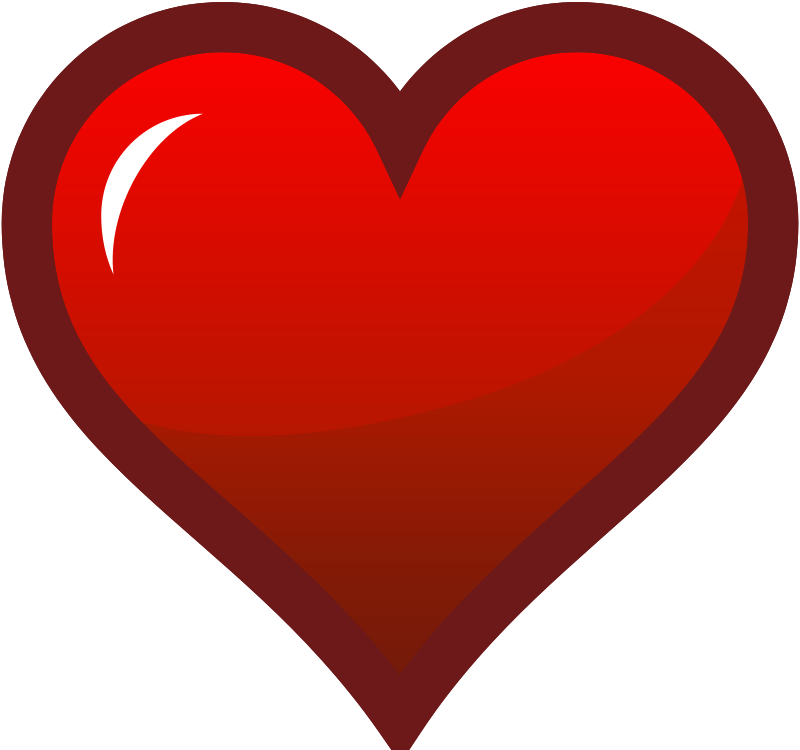 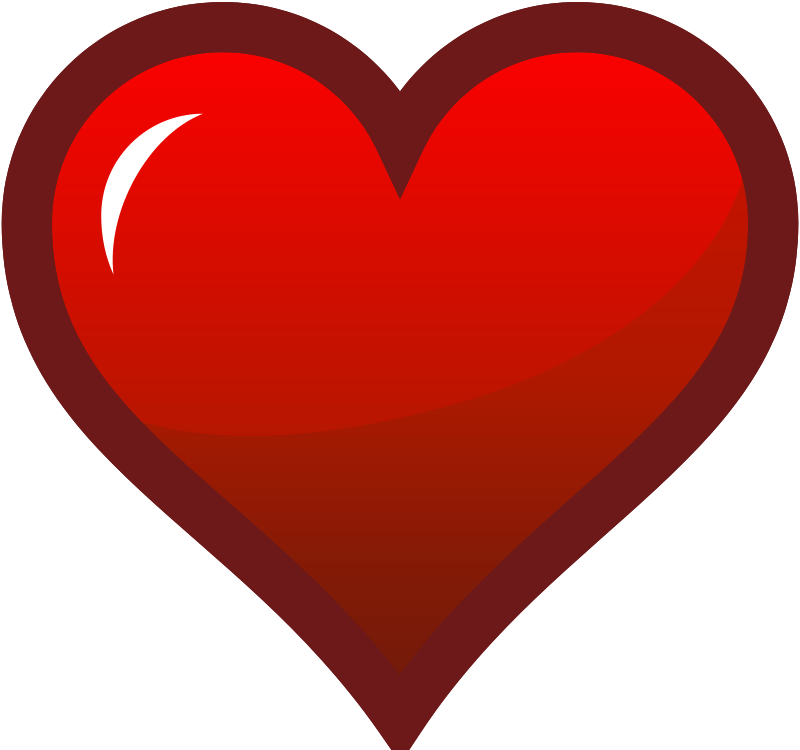 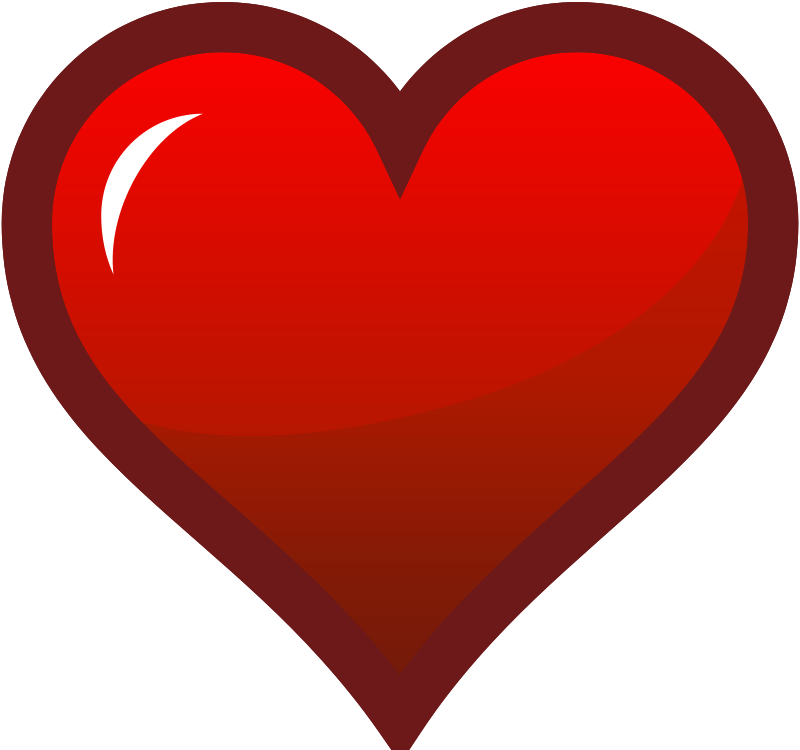 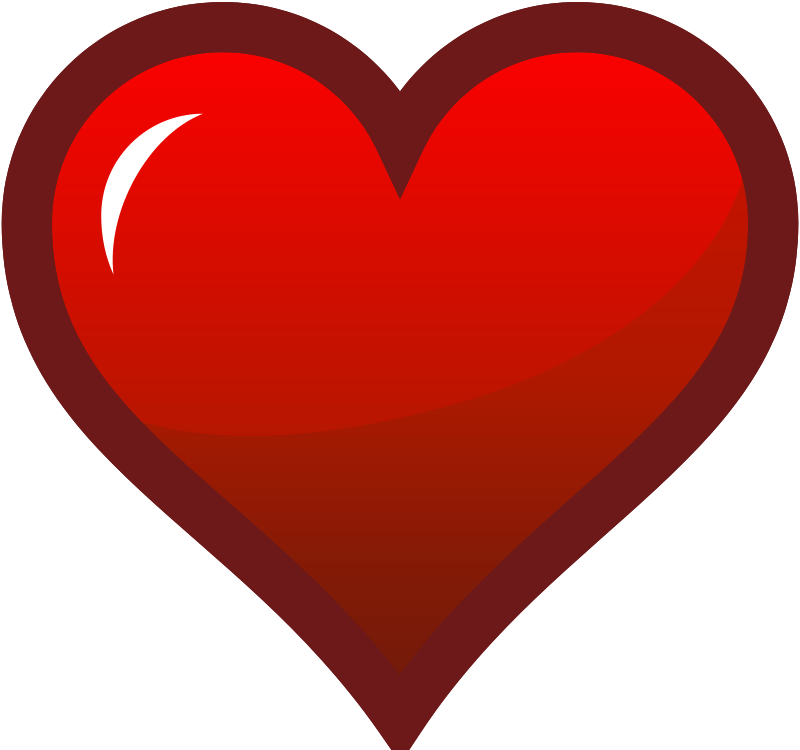 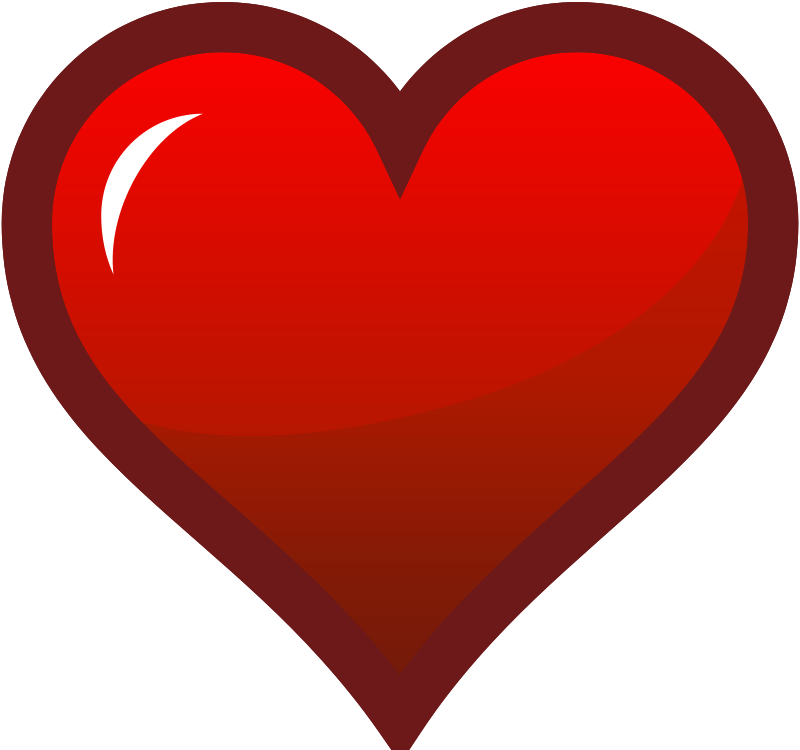 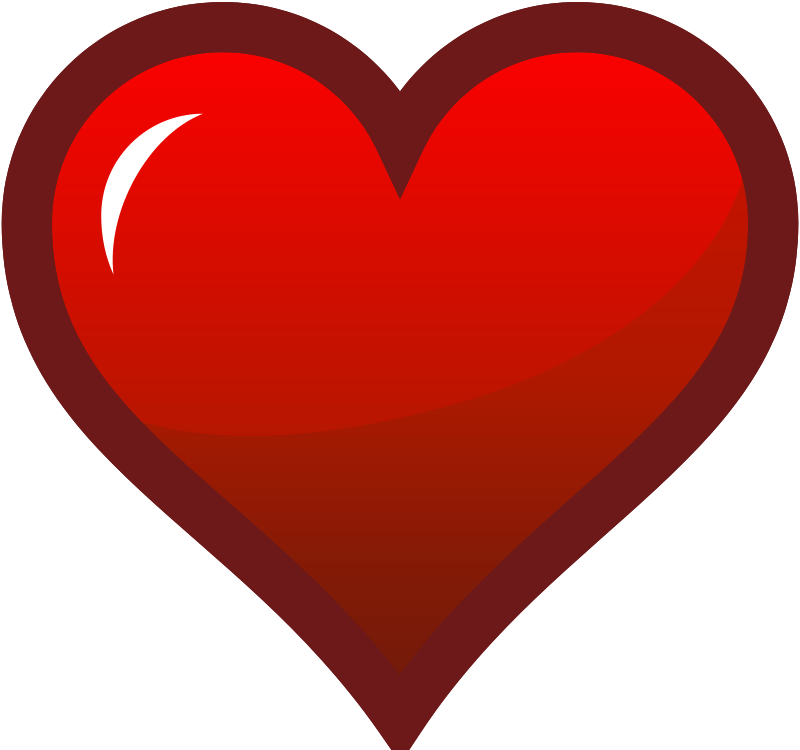 9
7
10
How many objects are there?
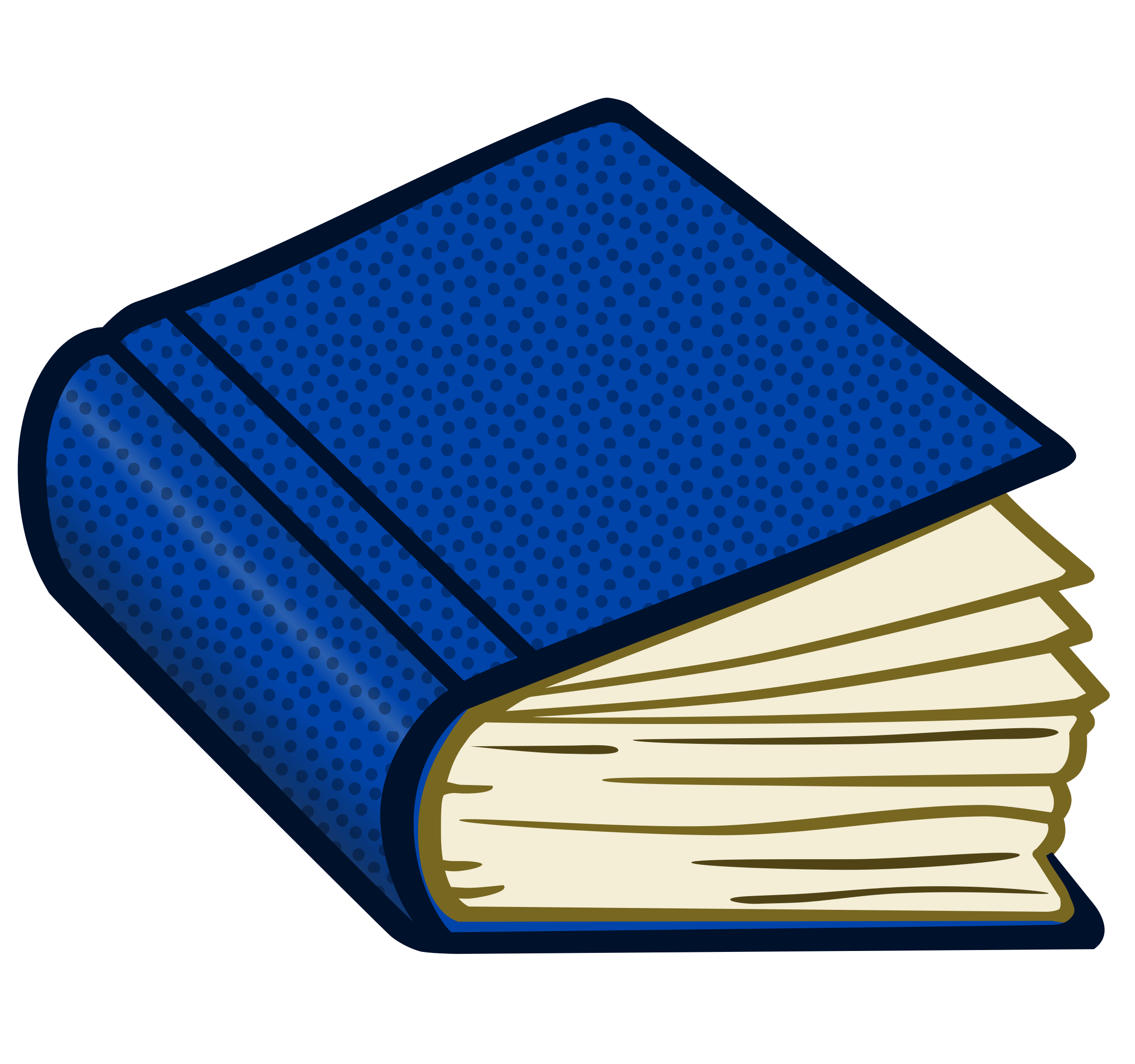 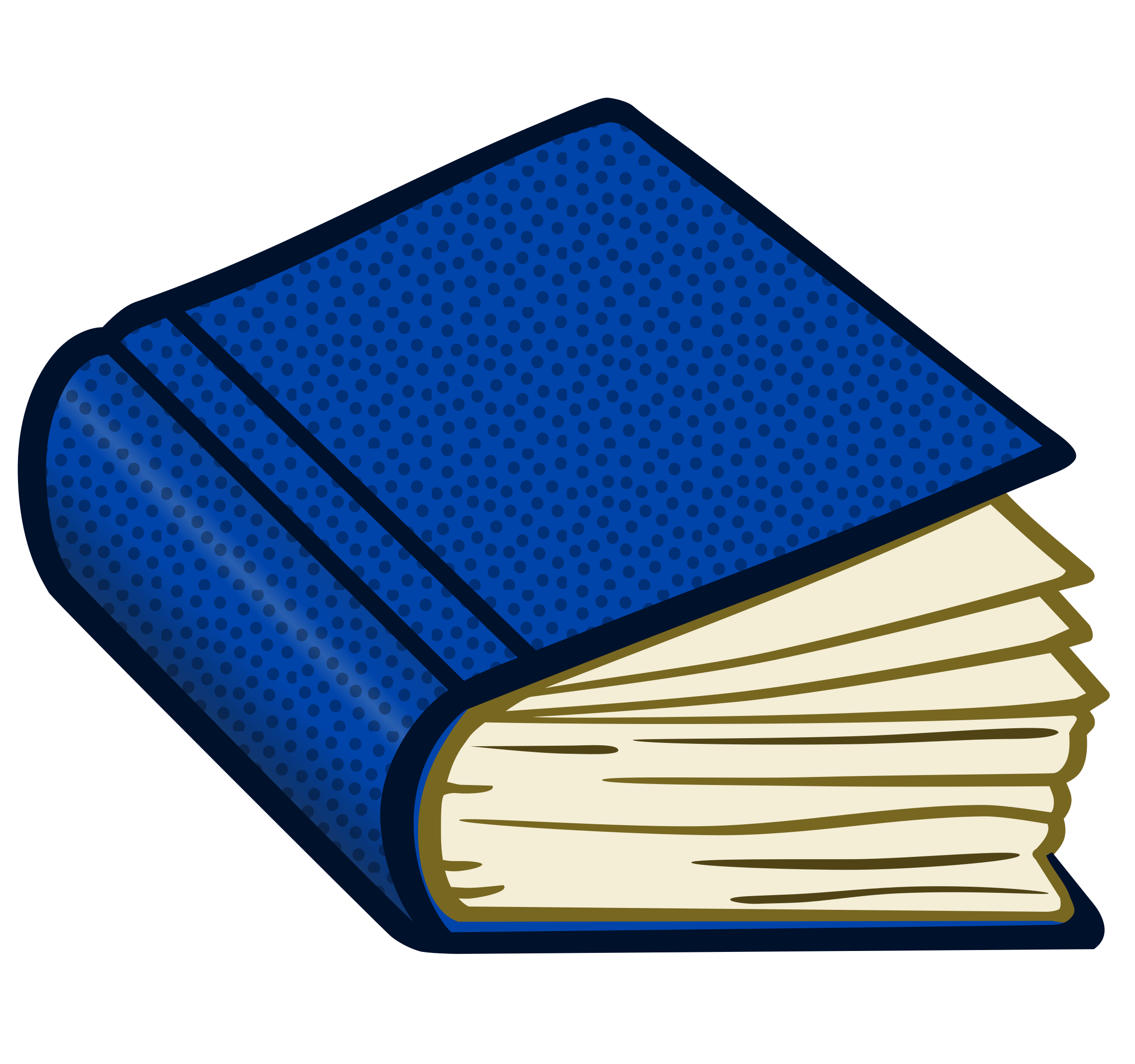 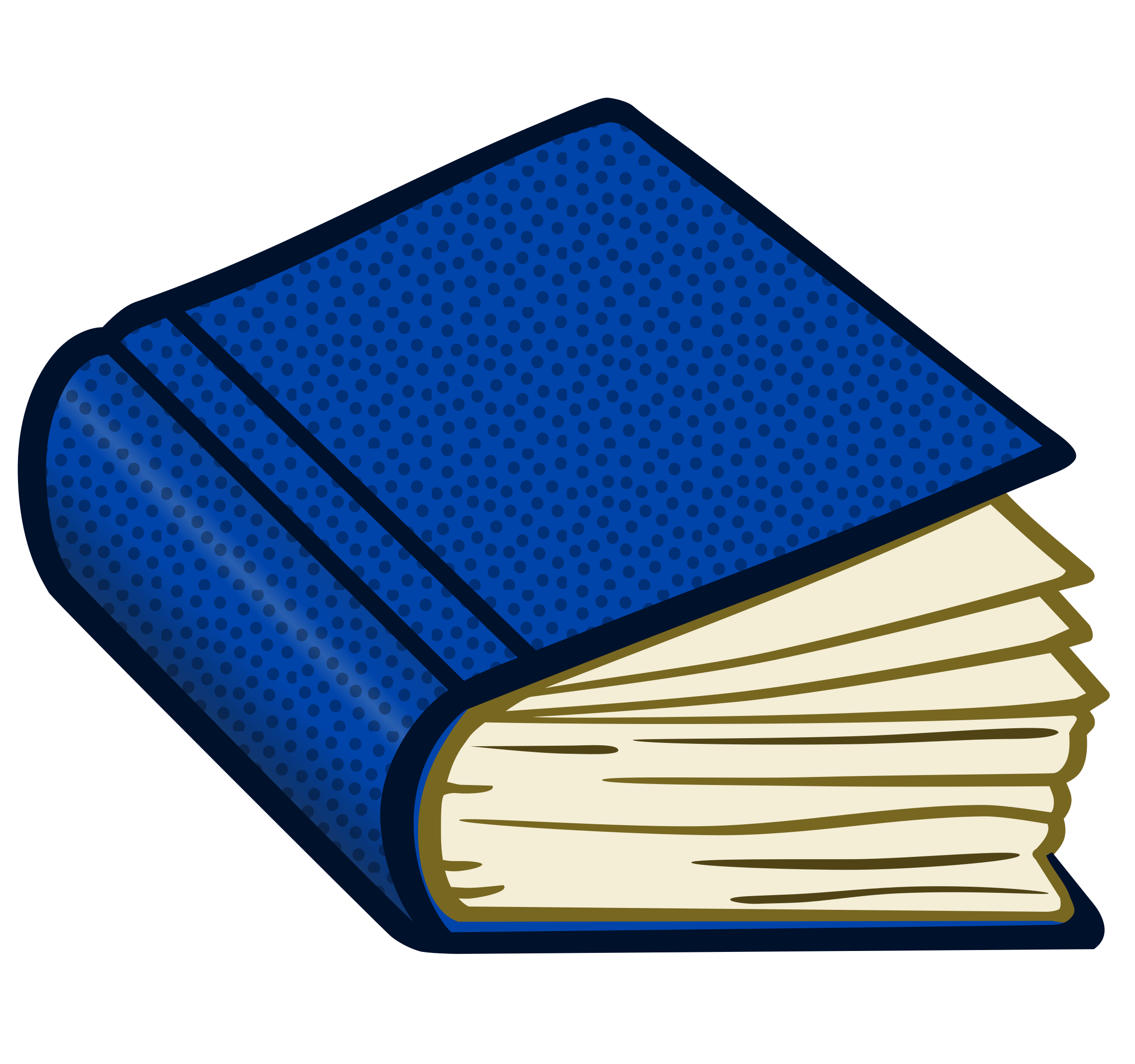 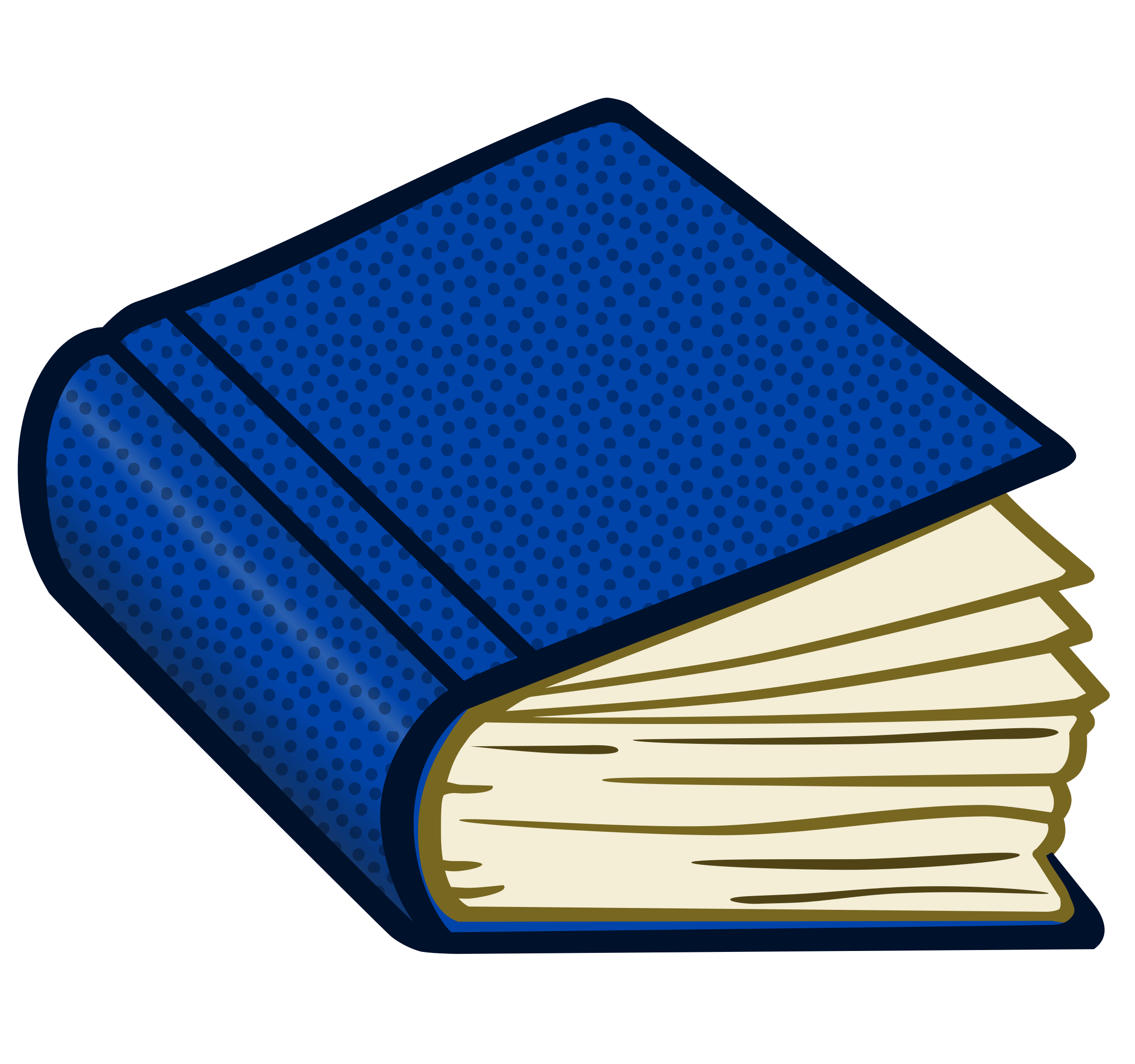 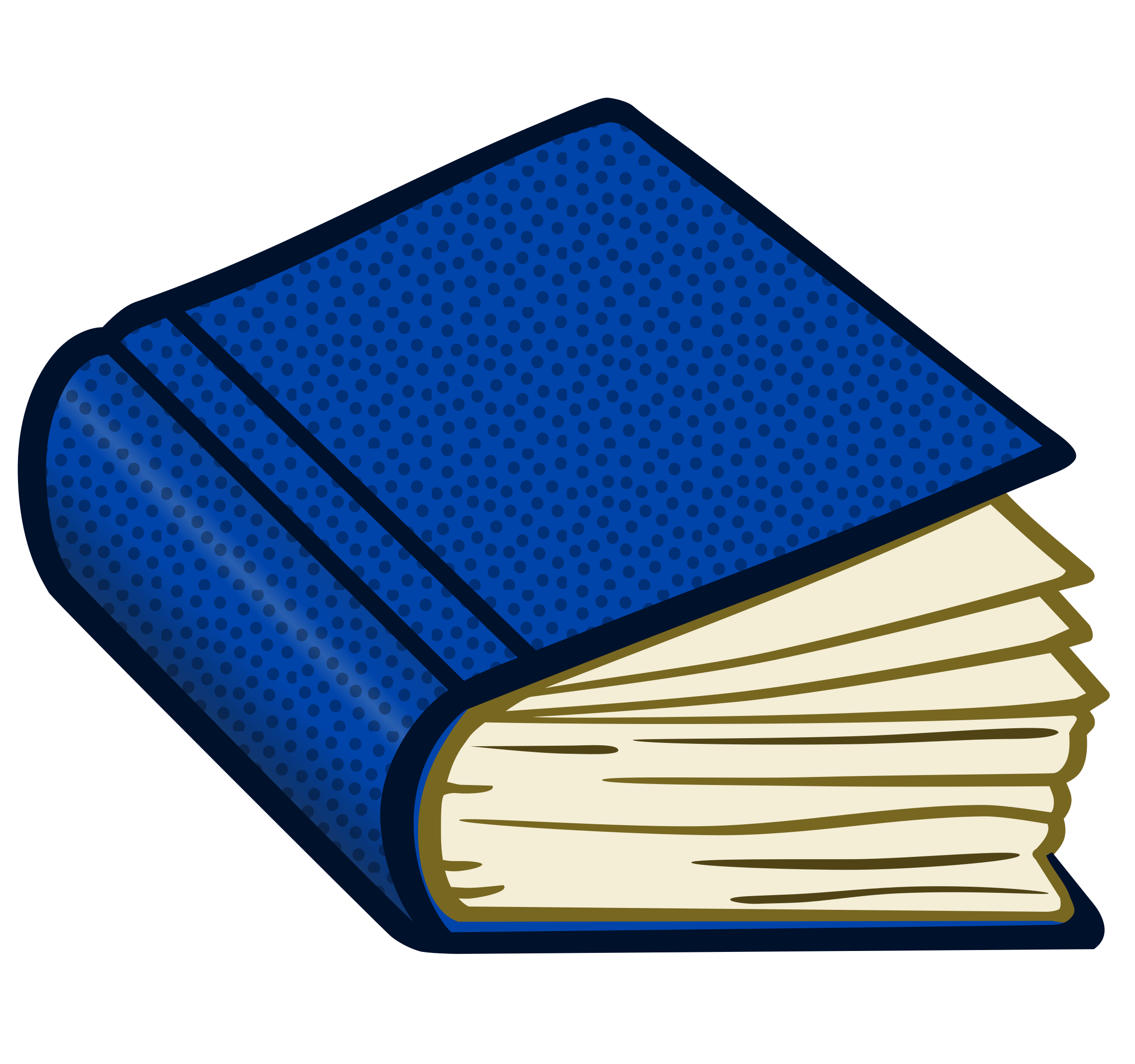 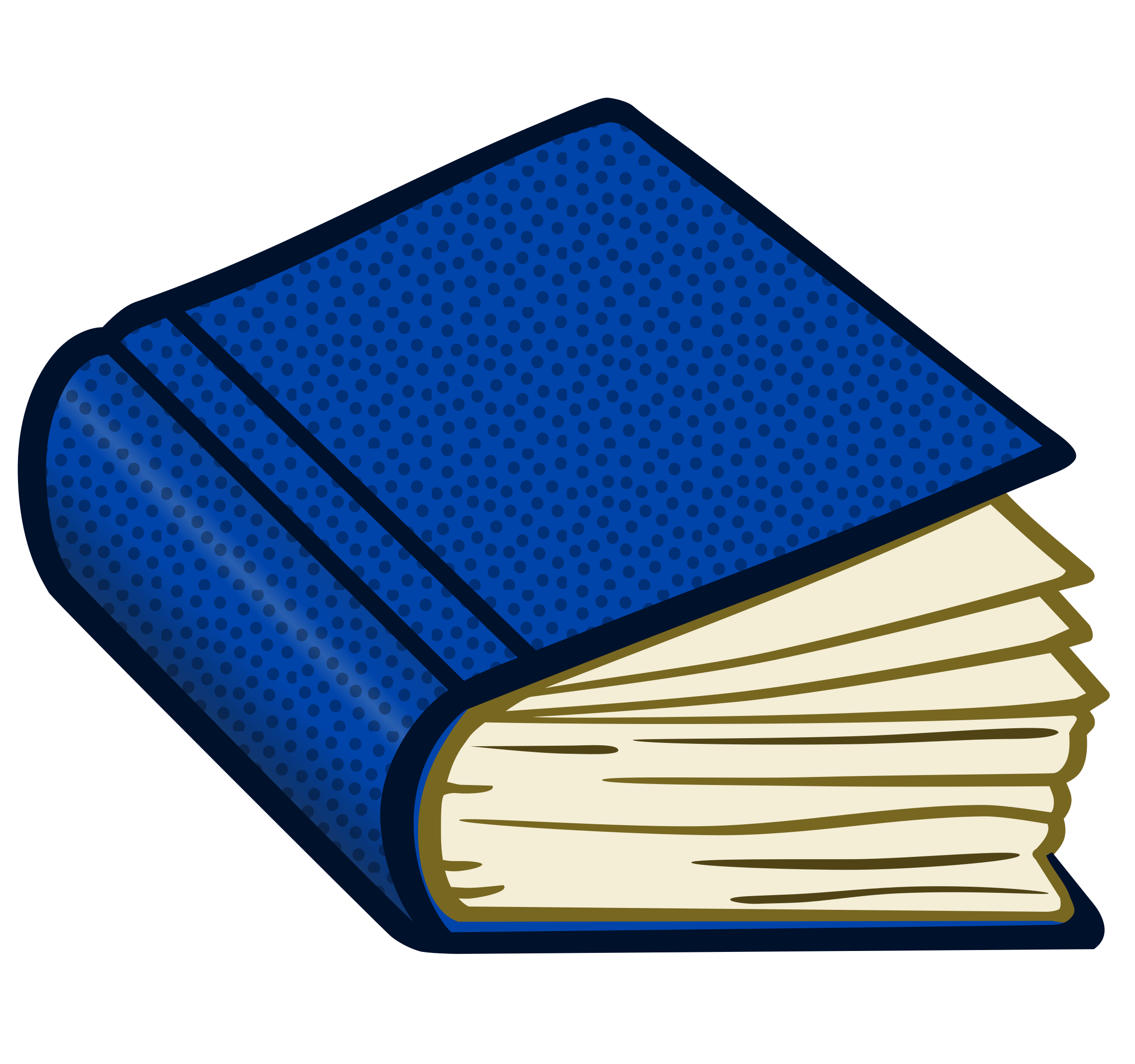 6
5
7
How many objects are there?
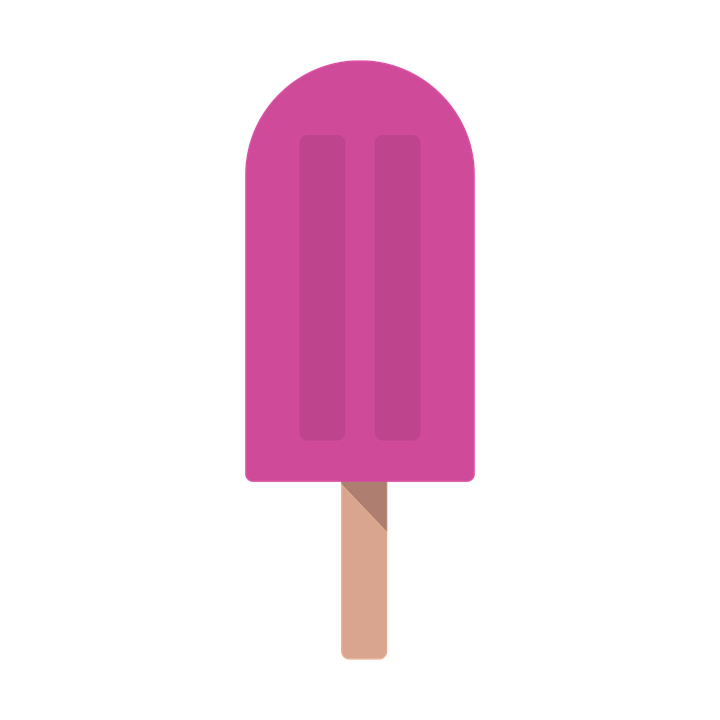 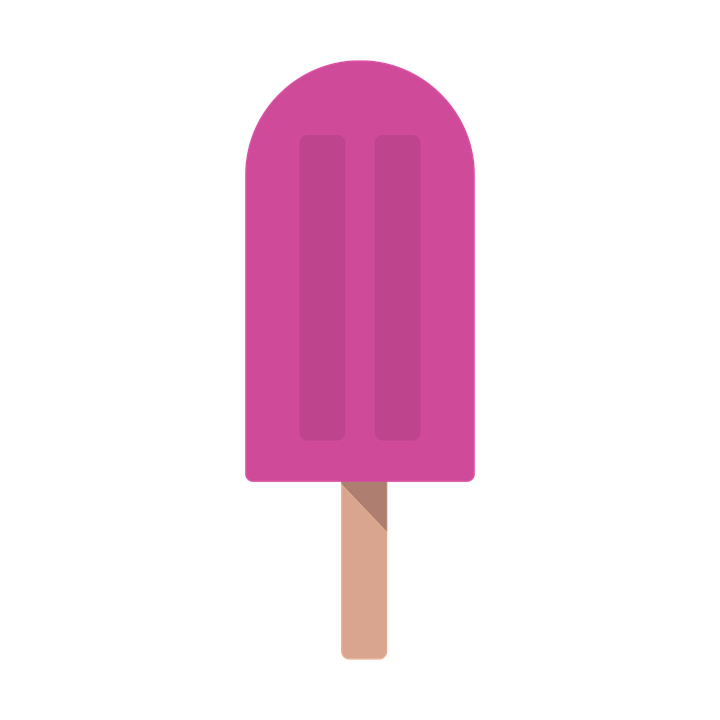 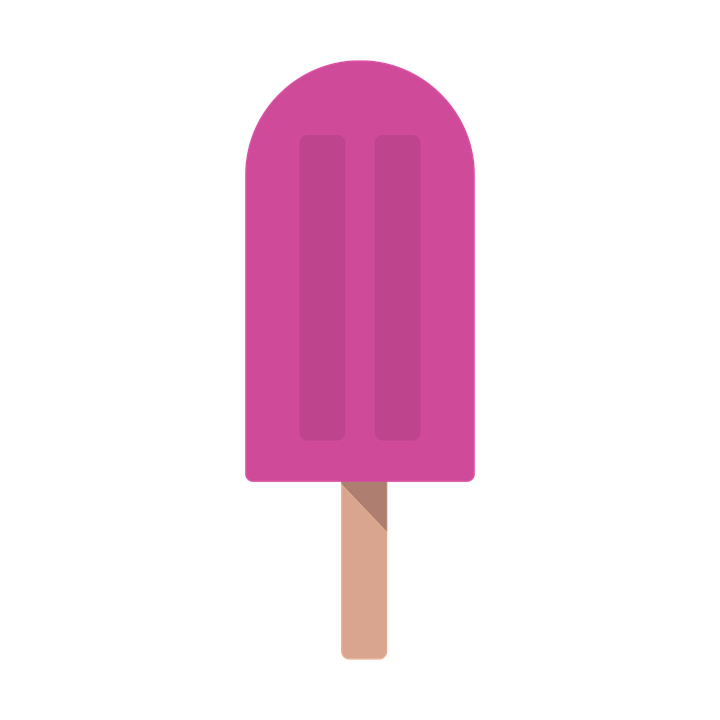 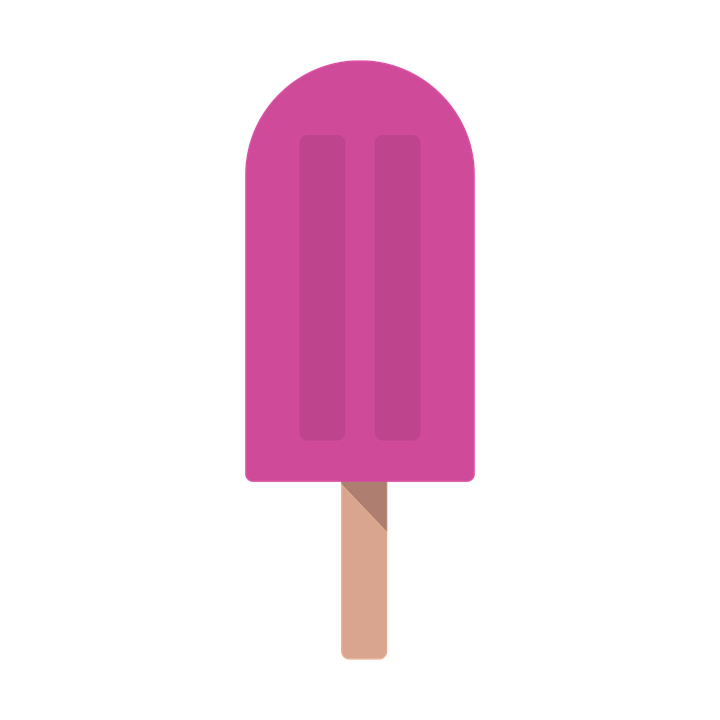 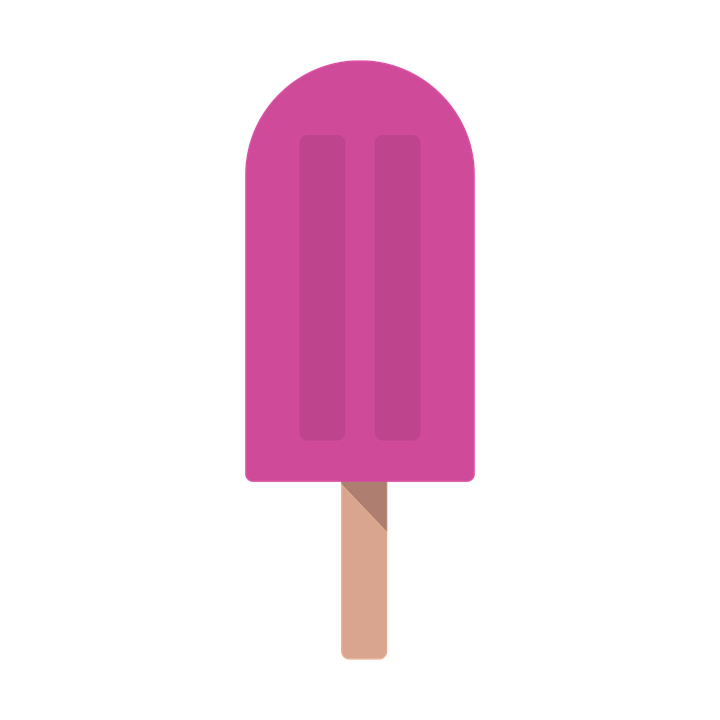 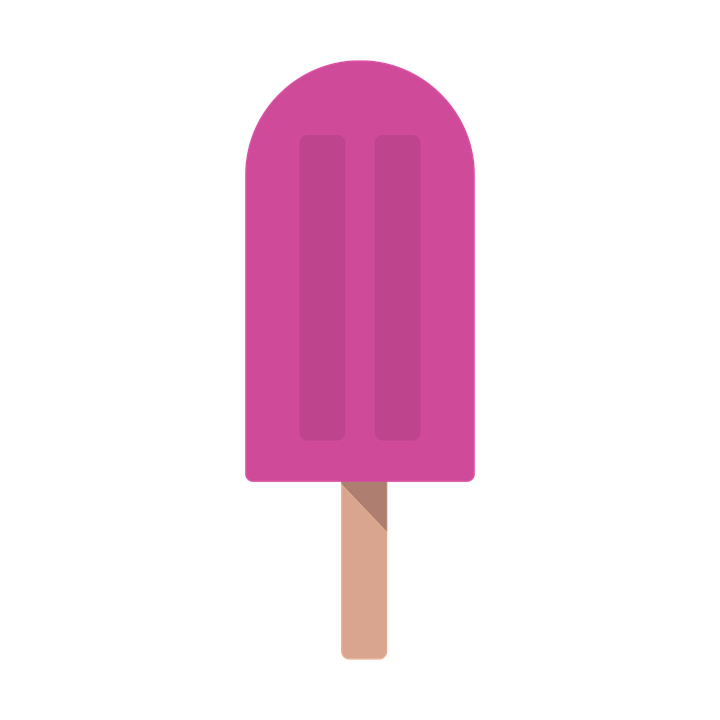 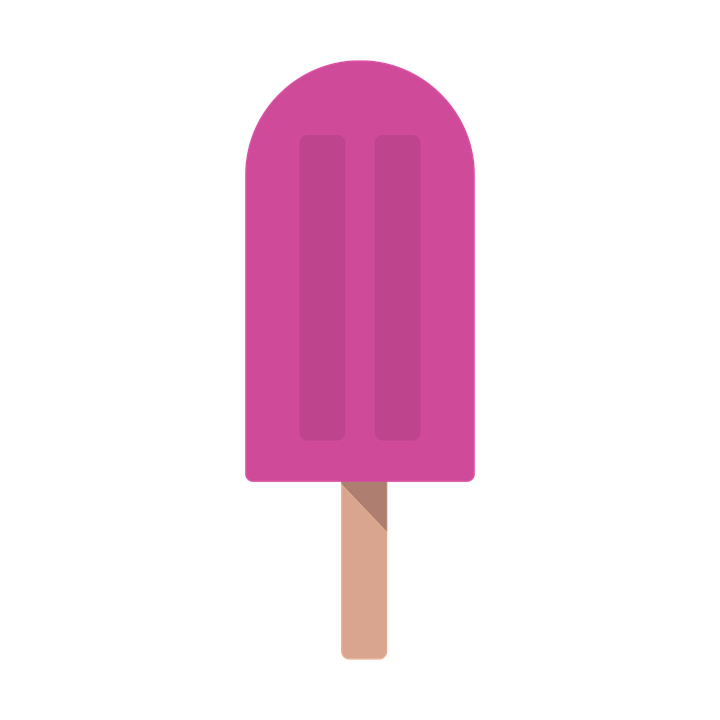 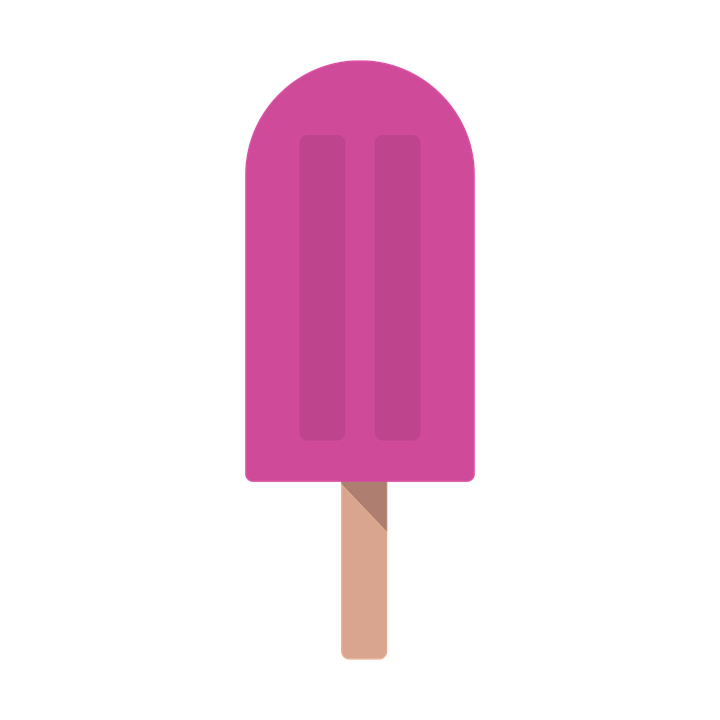 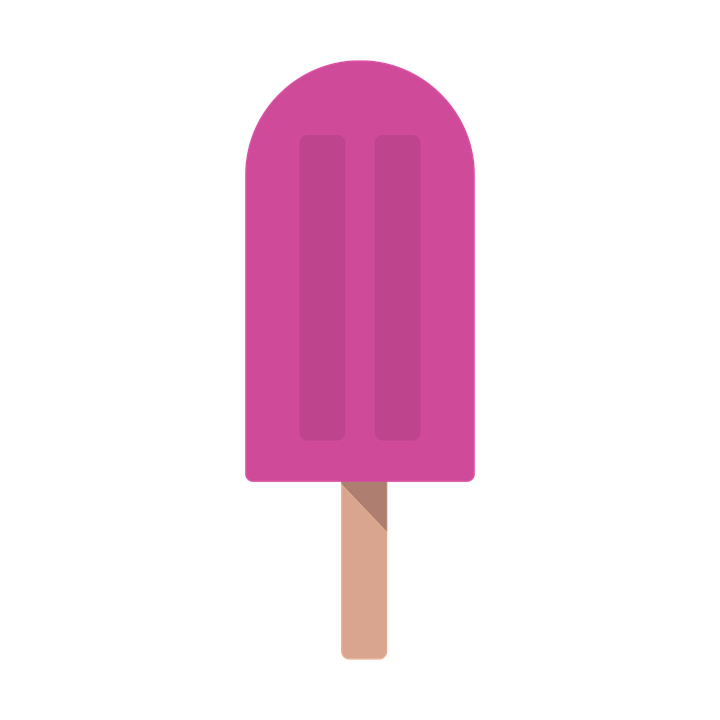 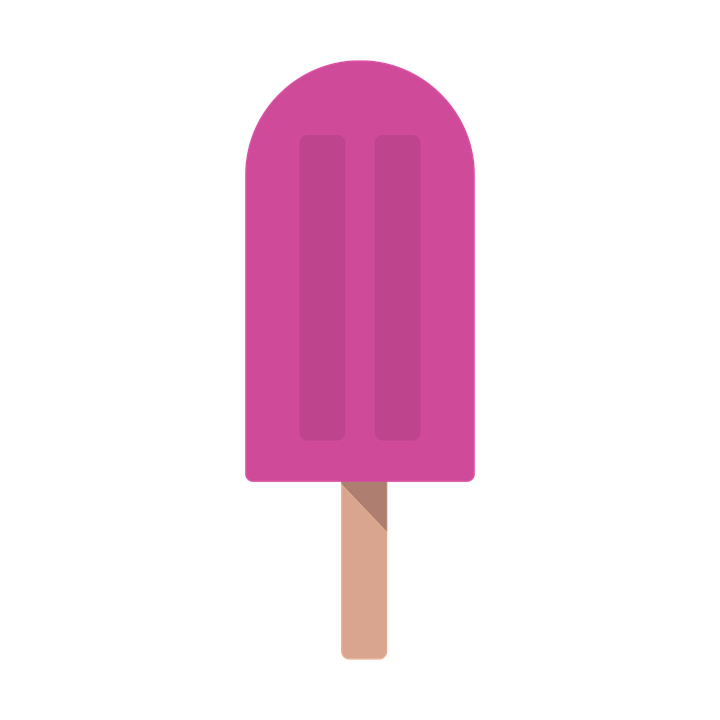 3
9
10
Assessment C:This will assess ability to connect numeral to quantity. (20c)
Which group goes with the number?
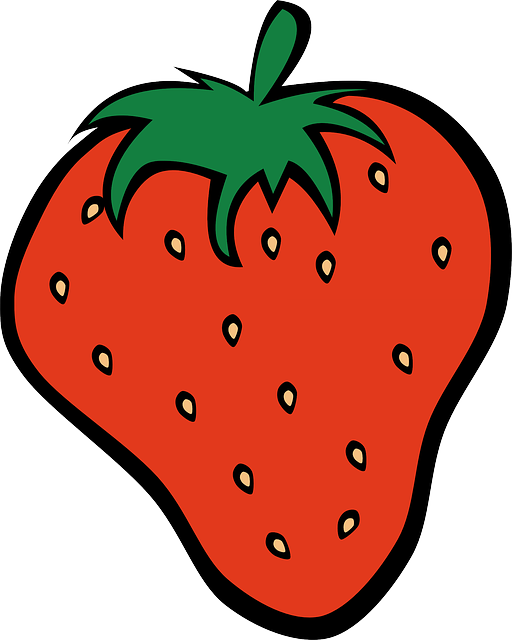 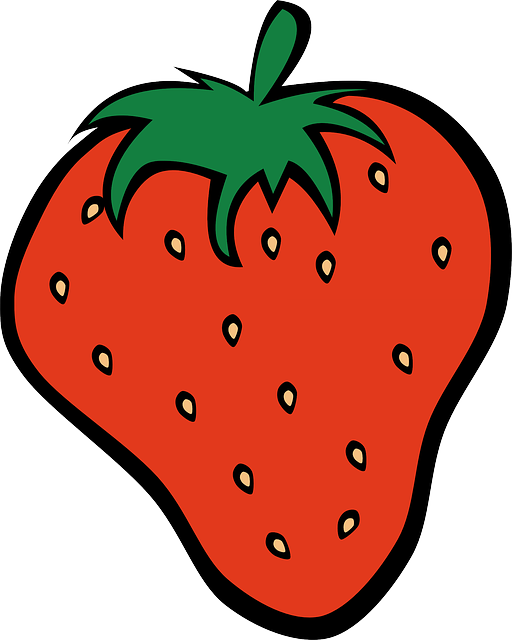 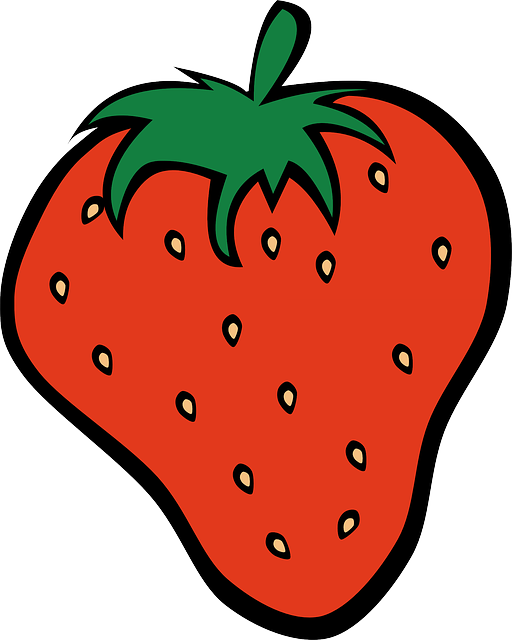 3
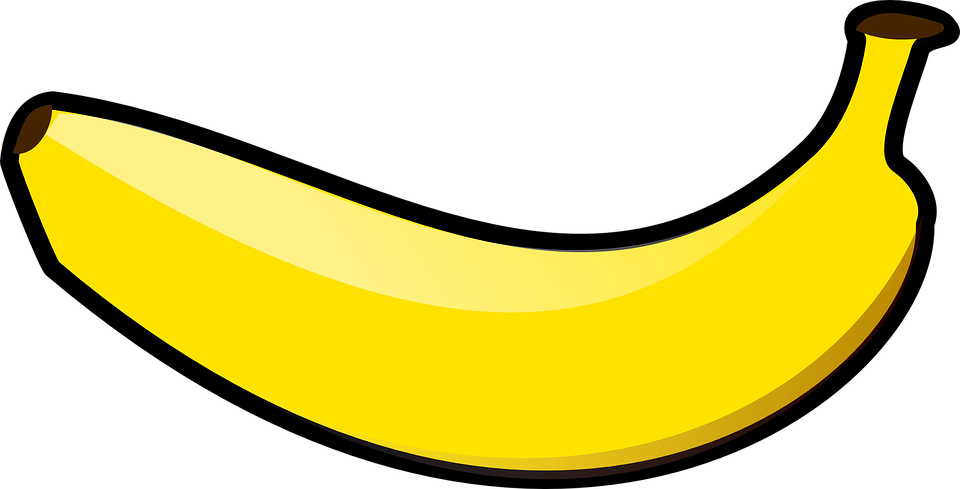 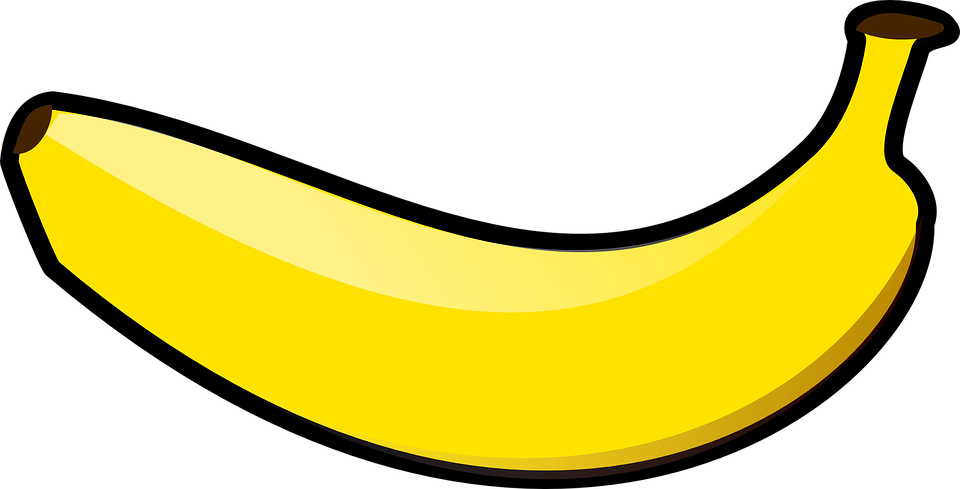 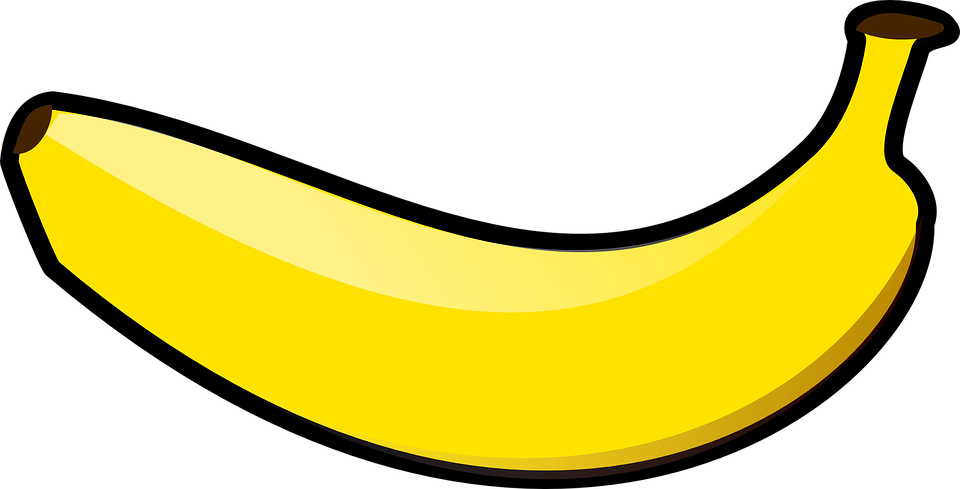 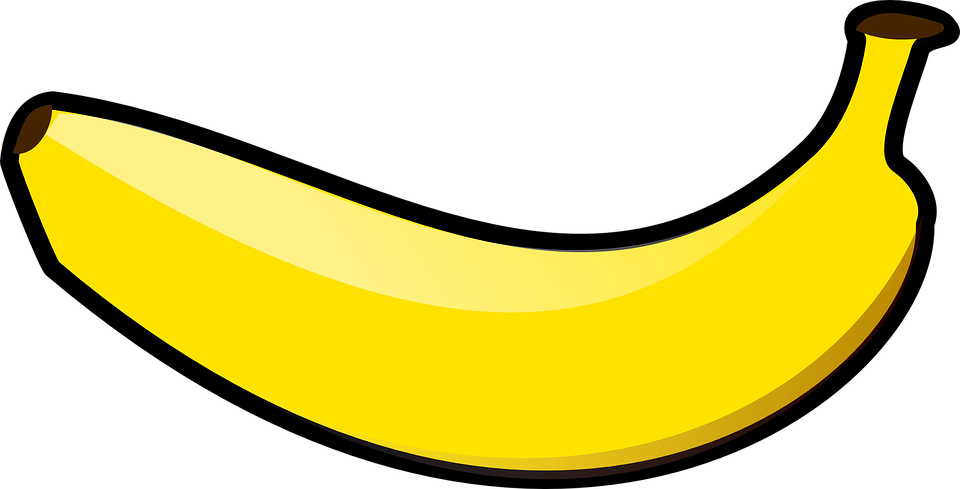 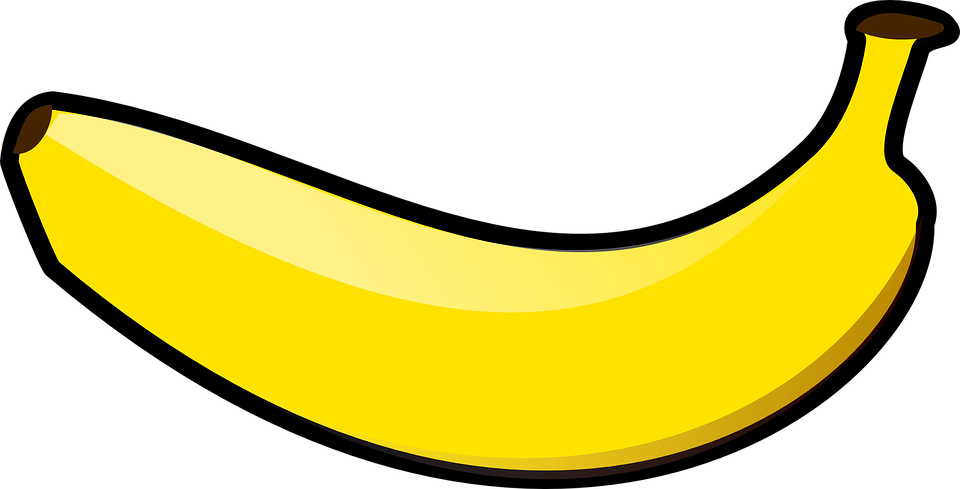 Which group goes with the number?
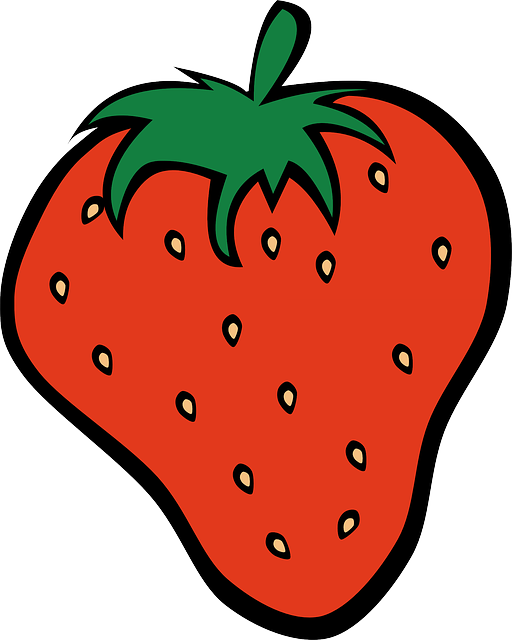 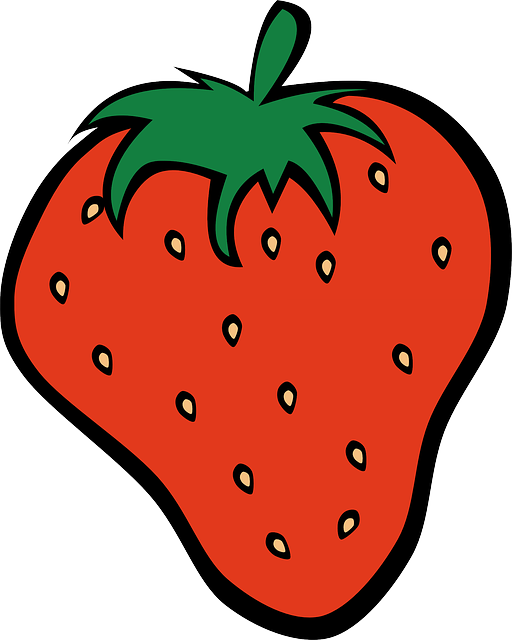 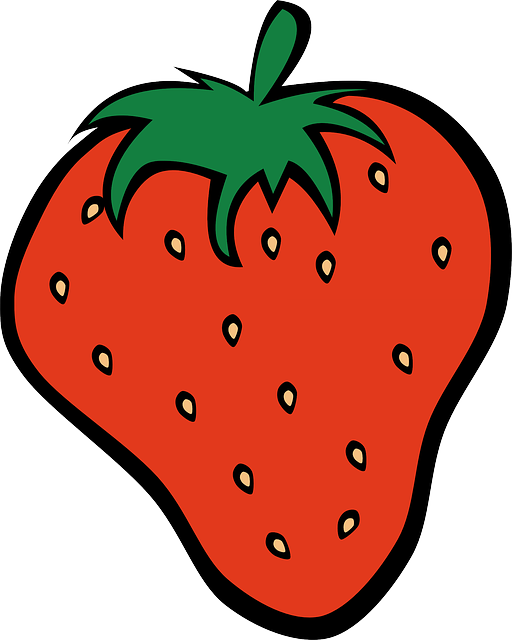 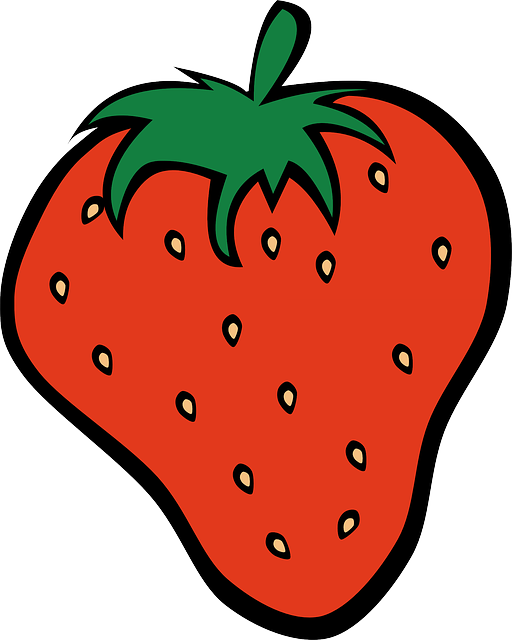 1
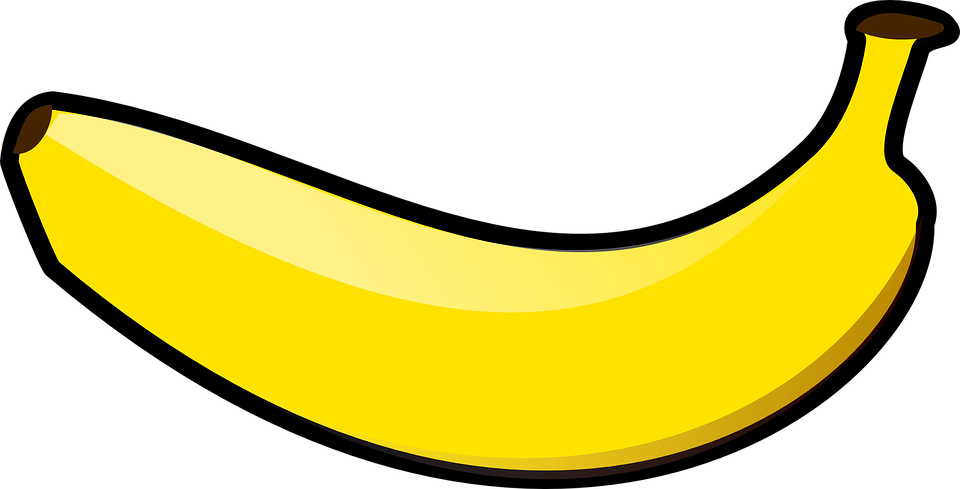 Which group goes with the number?
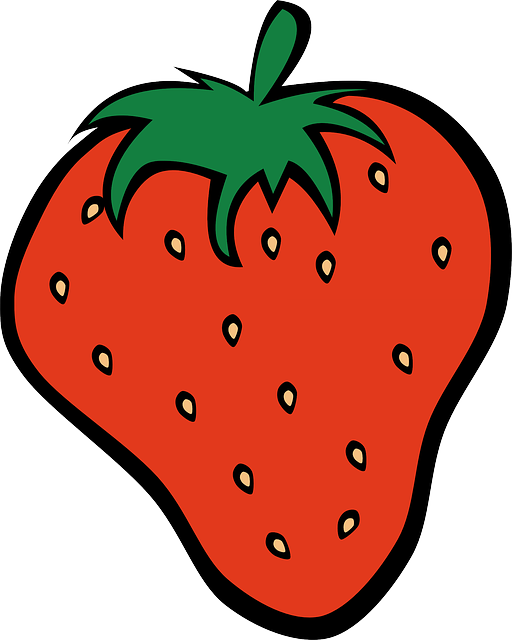 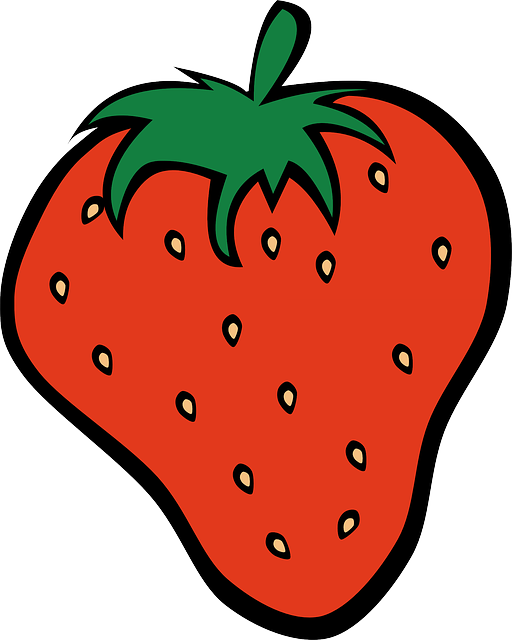 0
Which group goes with the number?
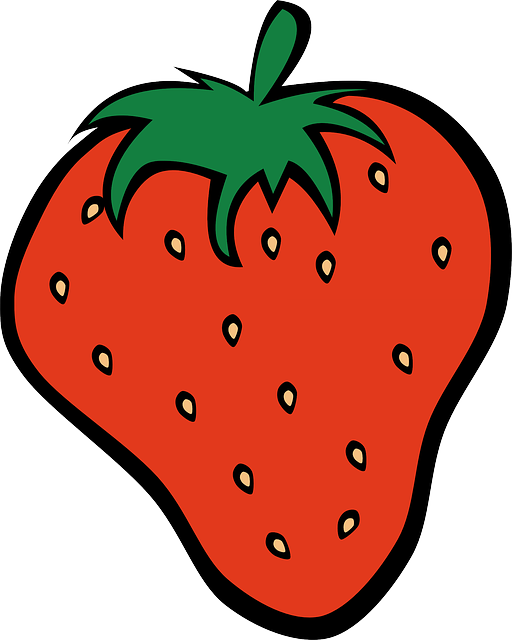 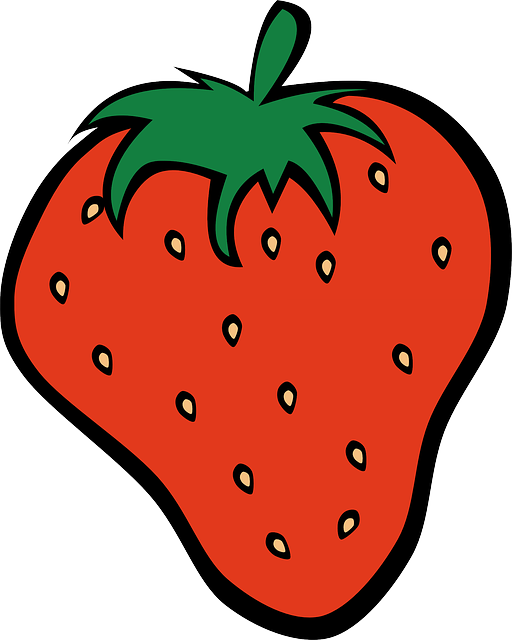 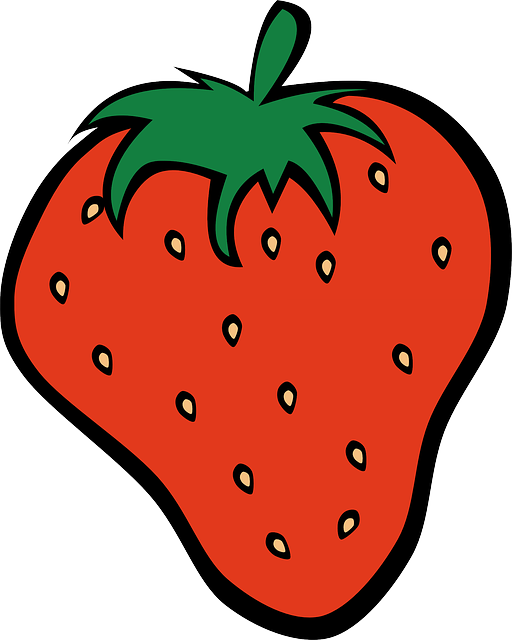 5
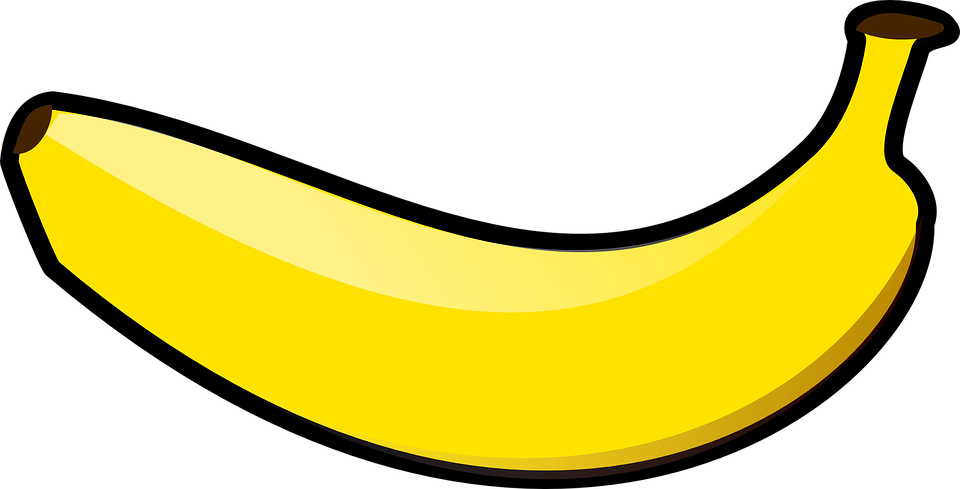 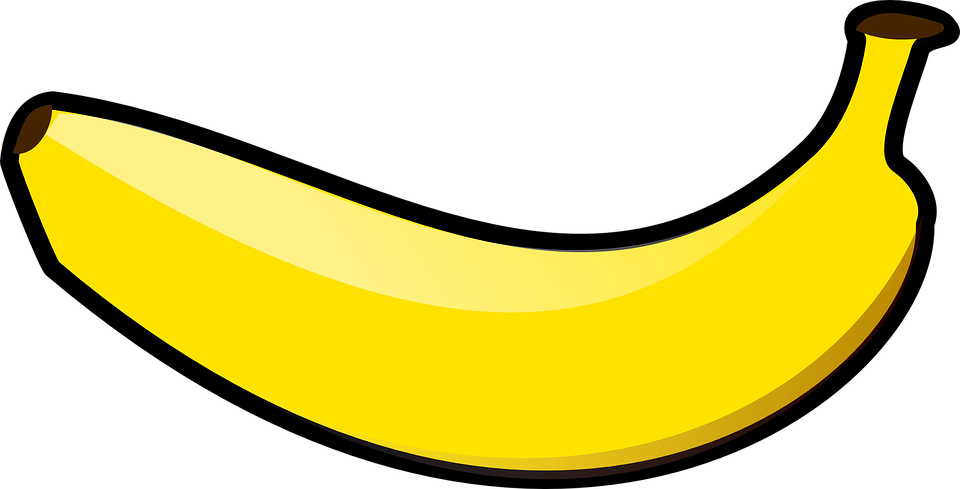 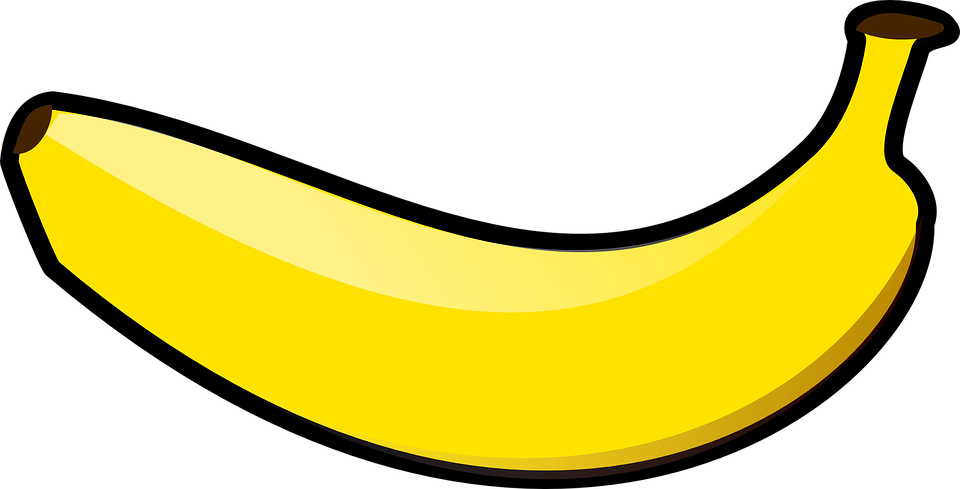 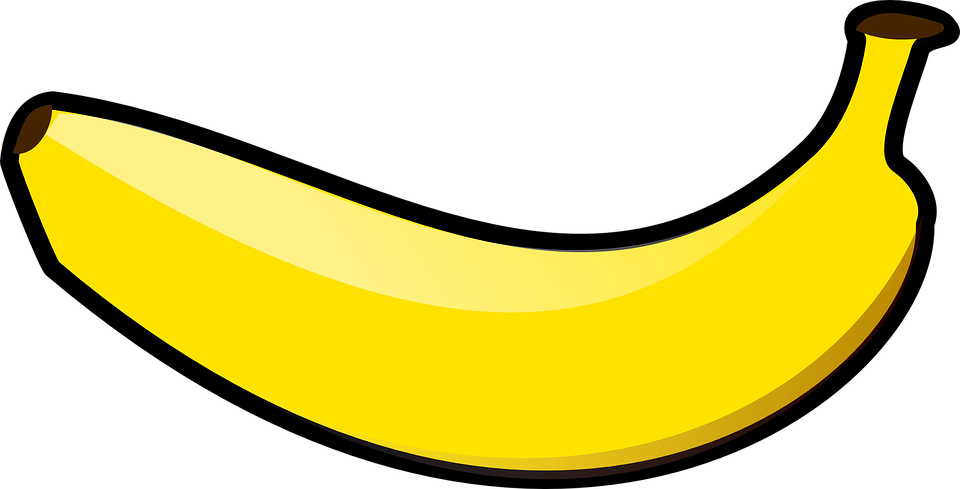 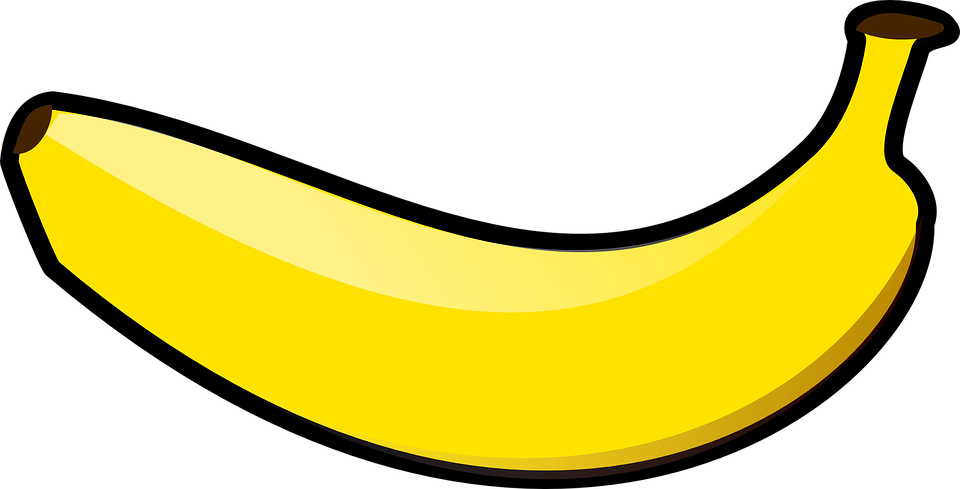 Which group goes with the number?
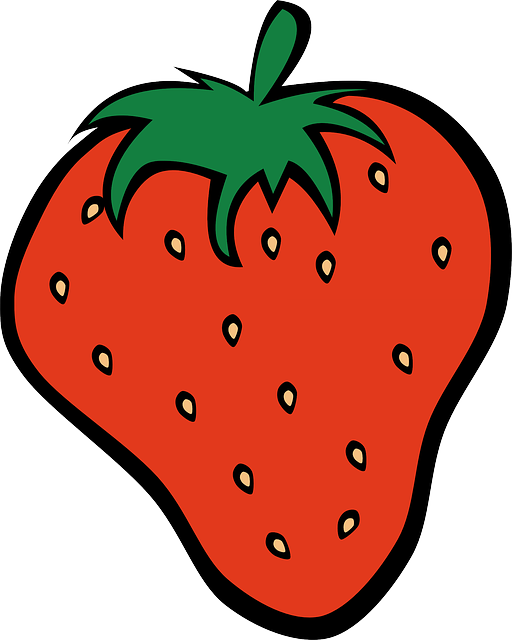 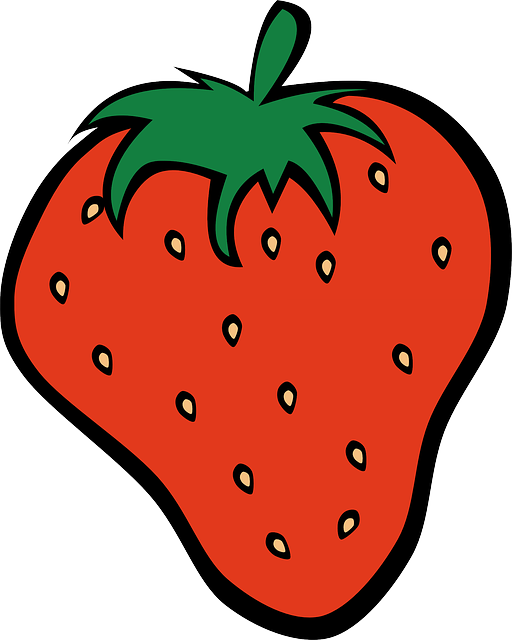 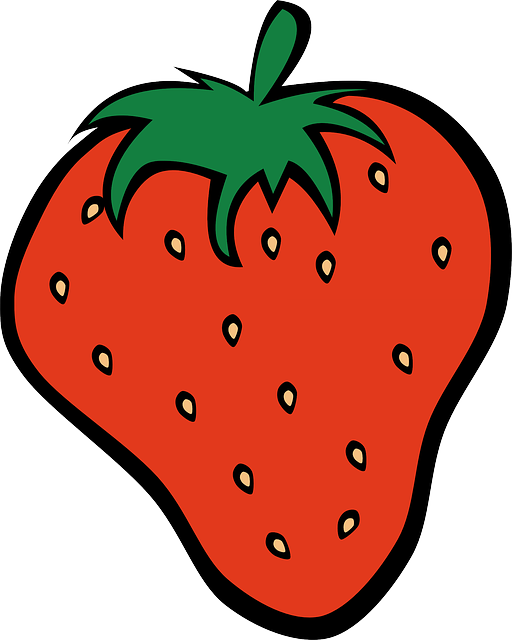 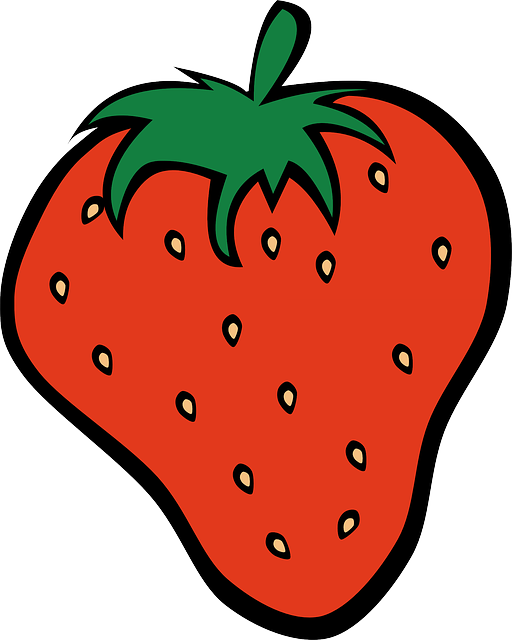 2
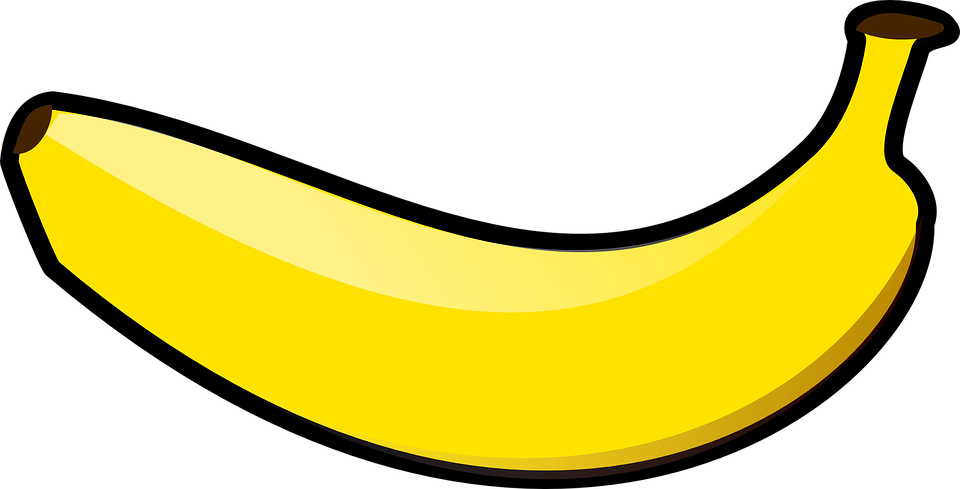 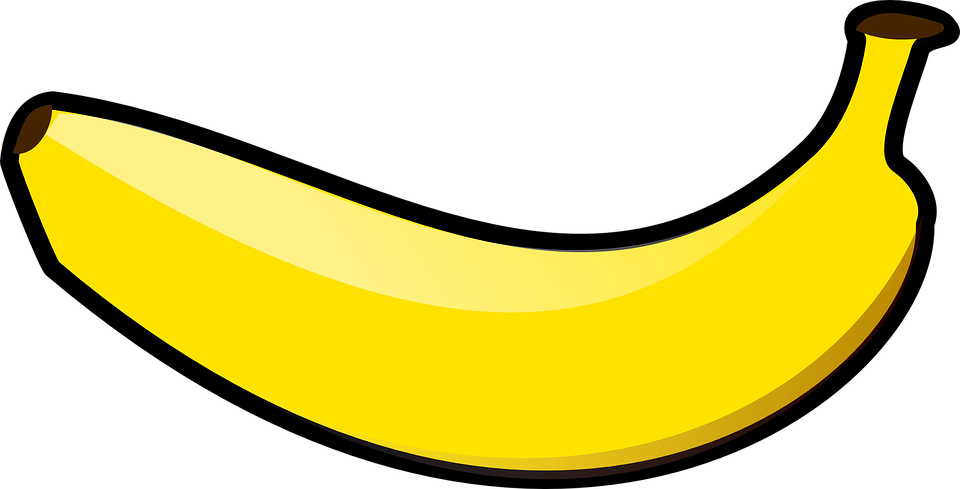 Which group goes with the number?
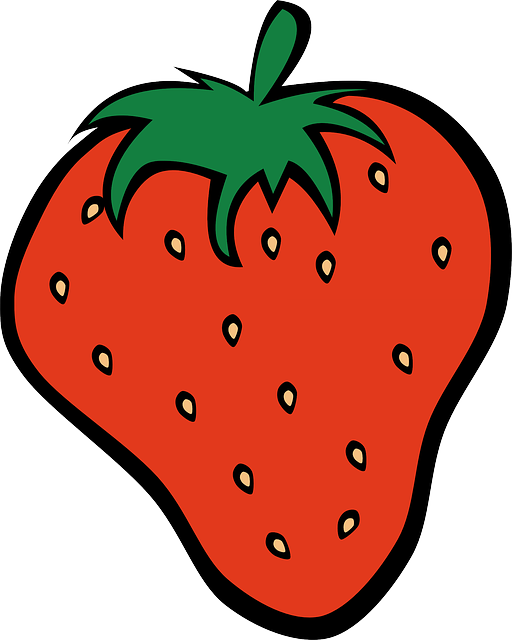 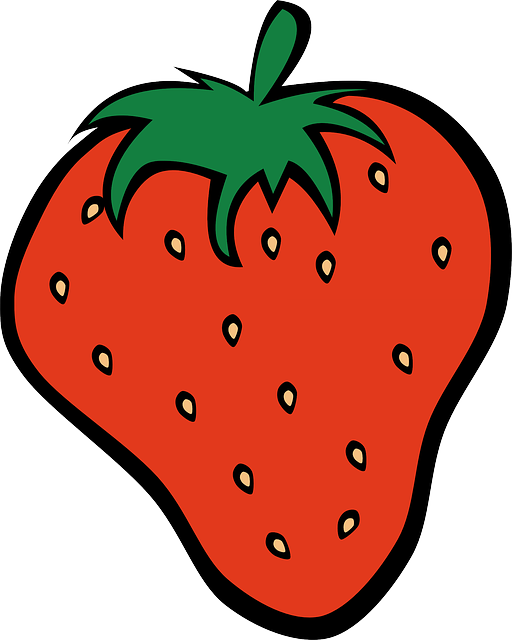 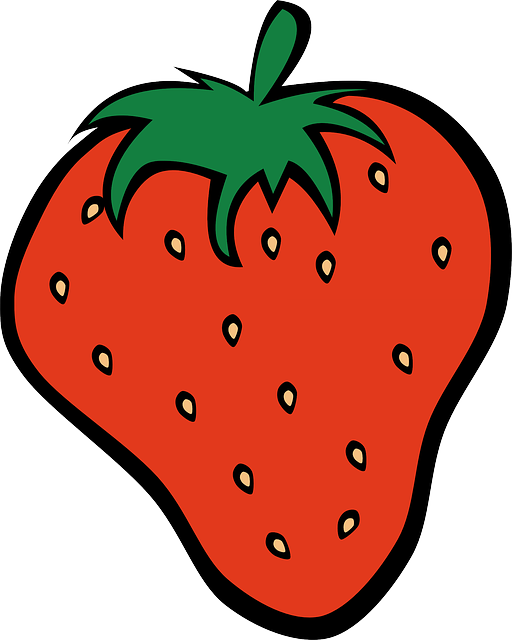 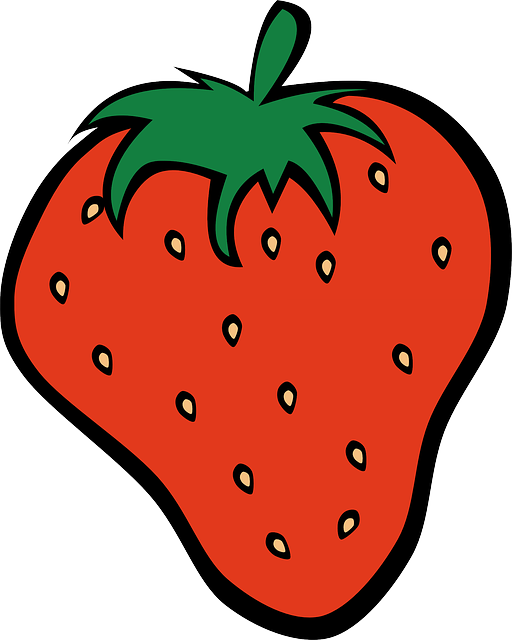 4
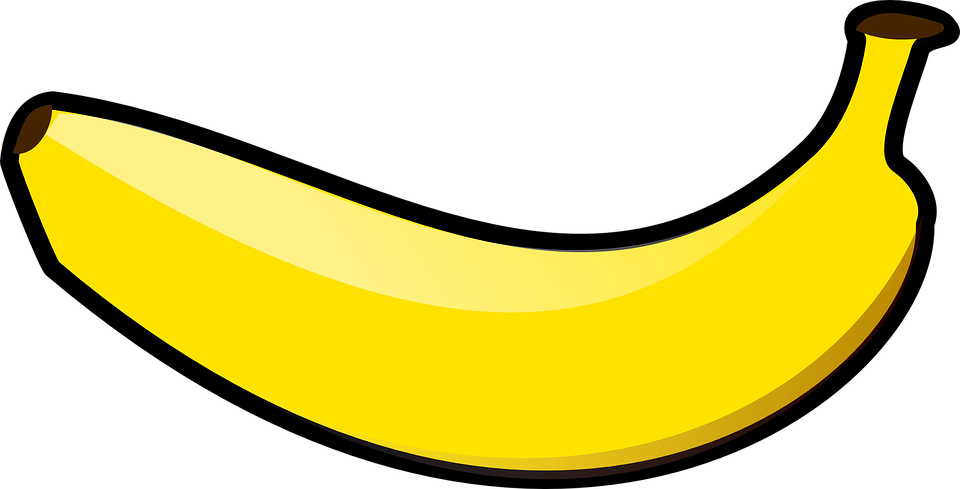 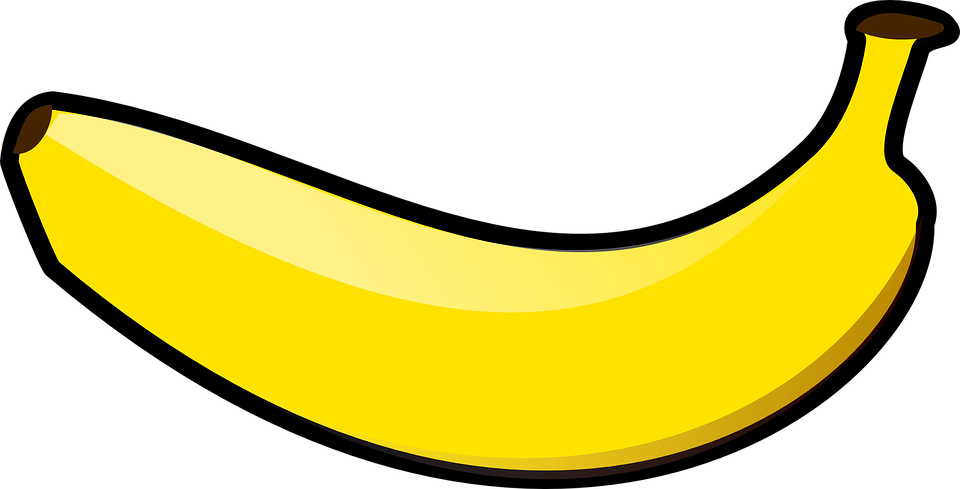 Which group goes with the number?
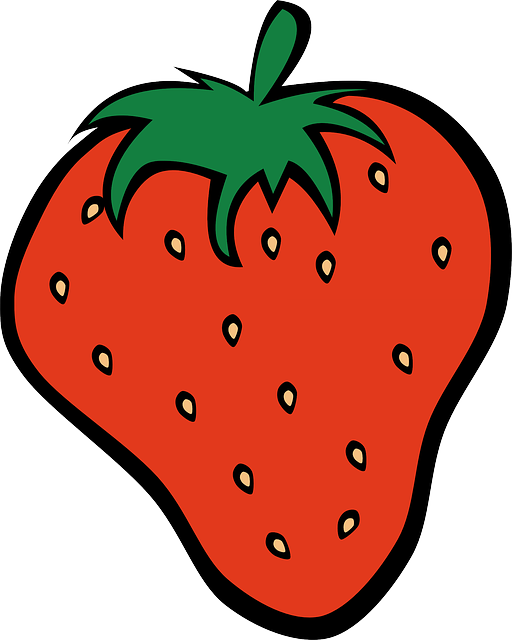 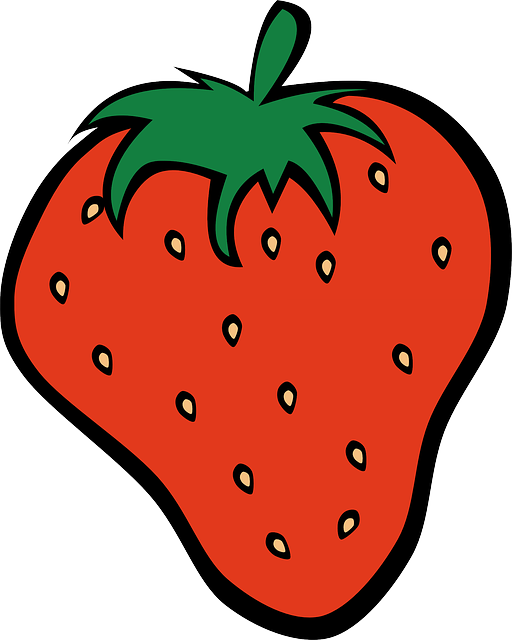 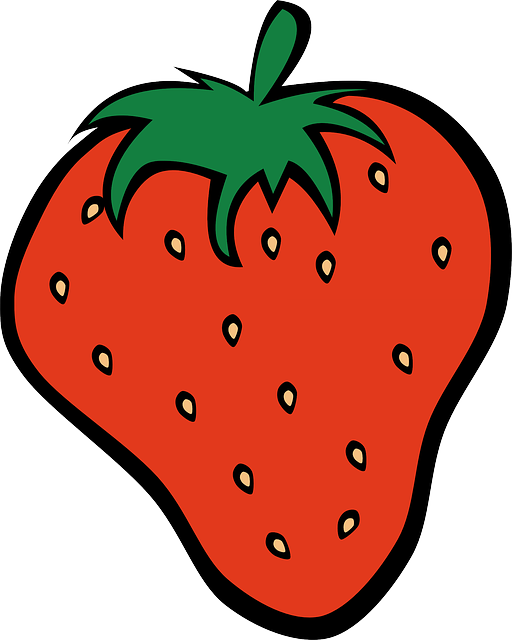 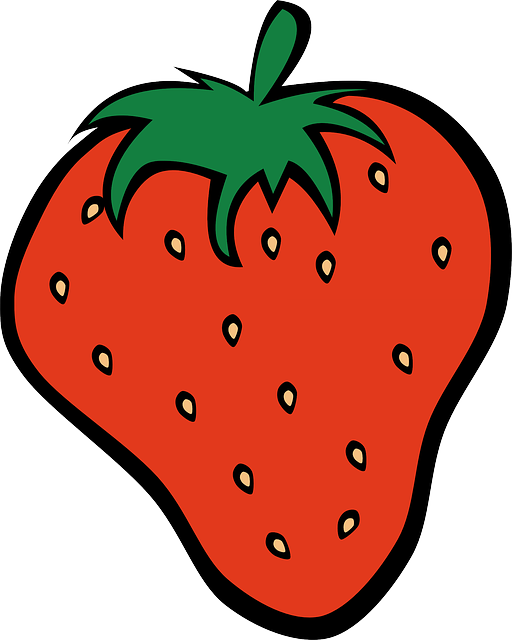 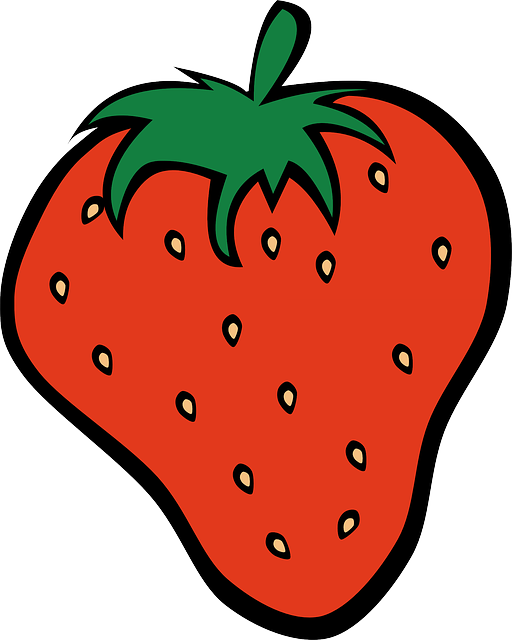 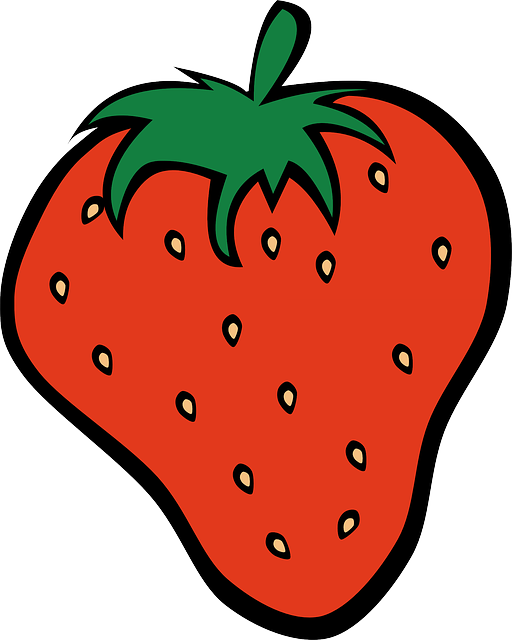 6
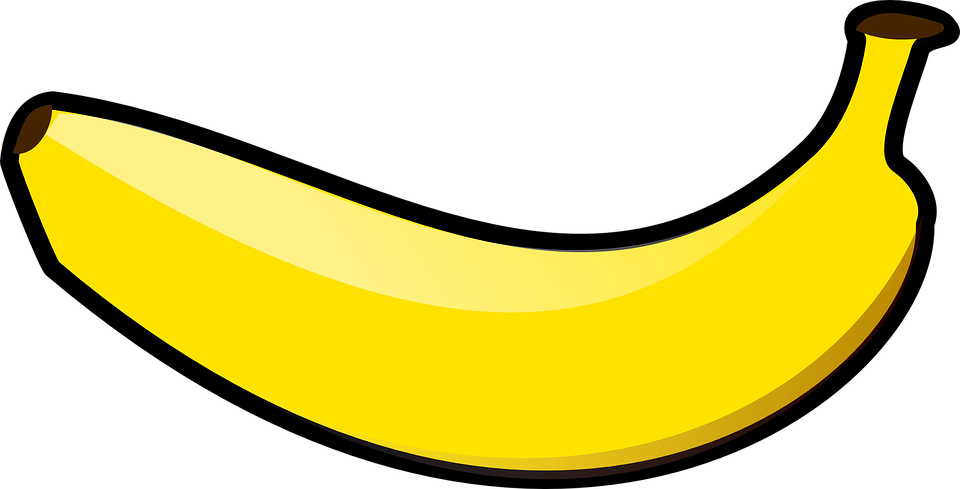 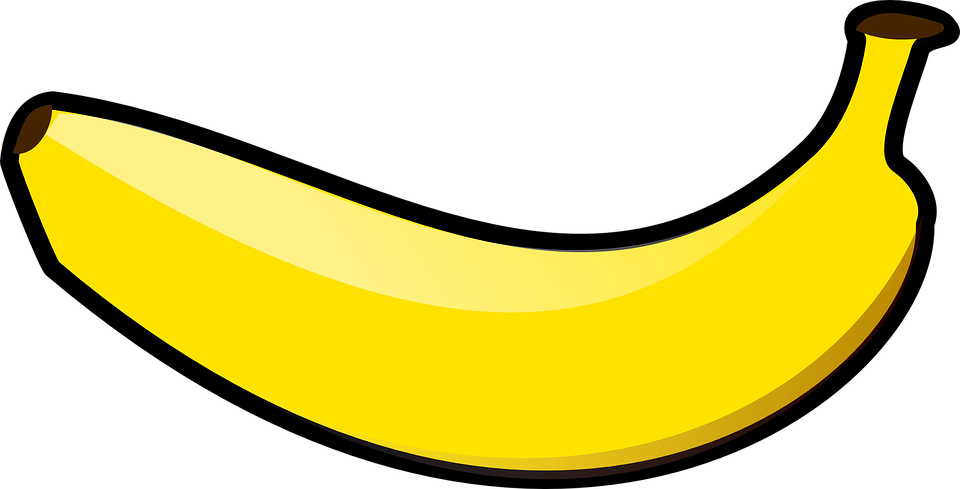 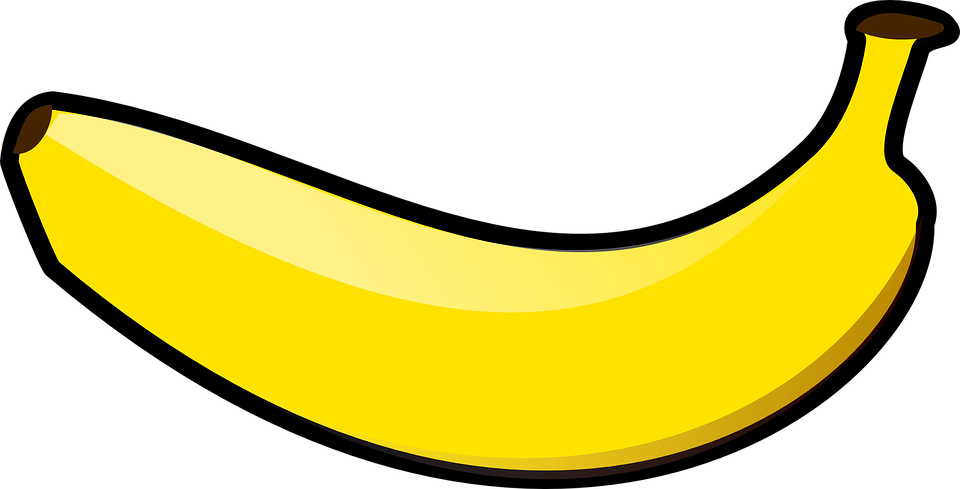 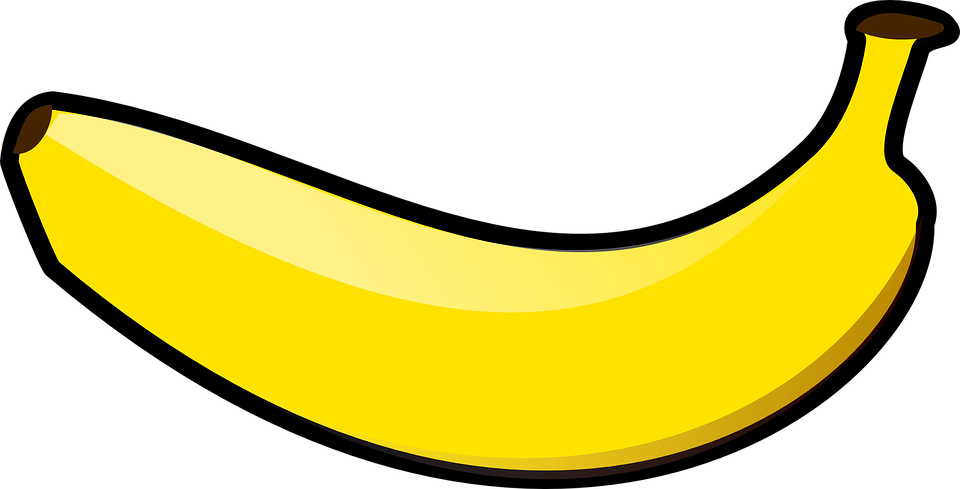 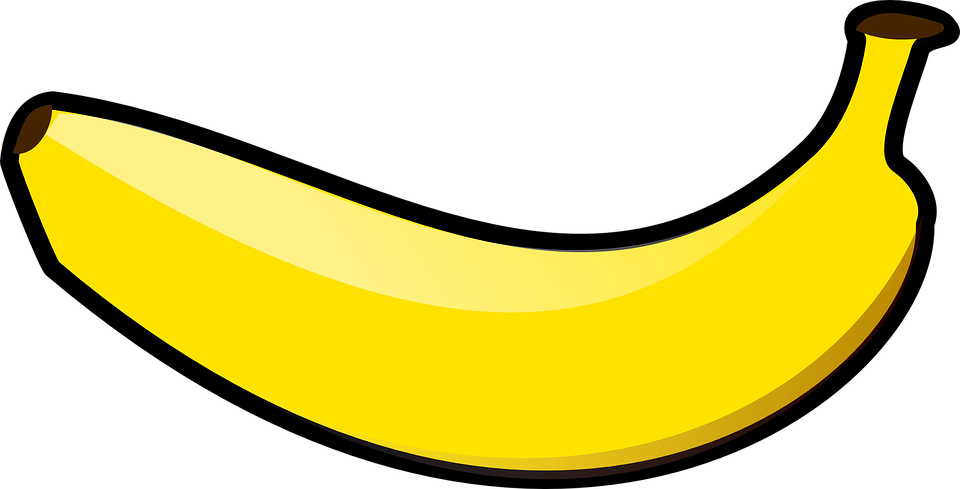 Which group goes with the number?
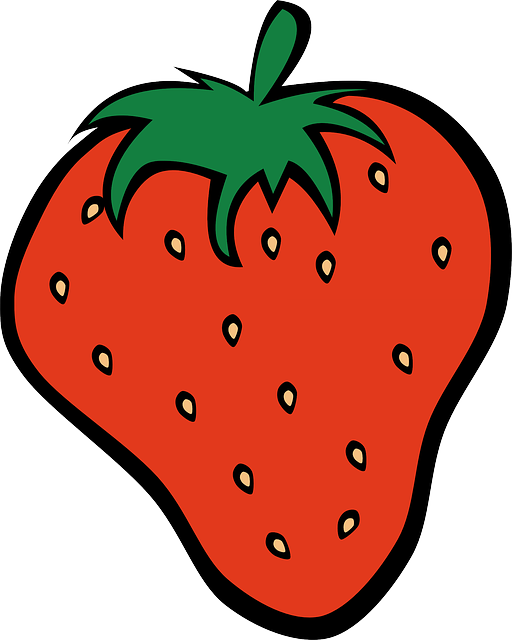 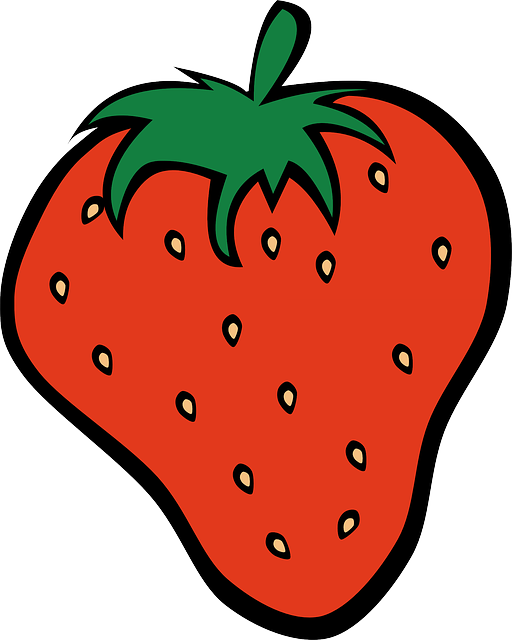 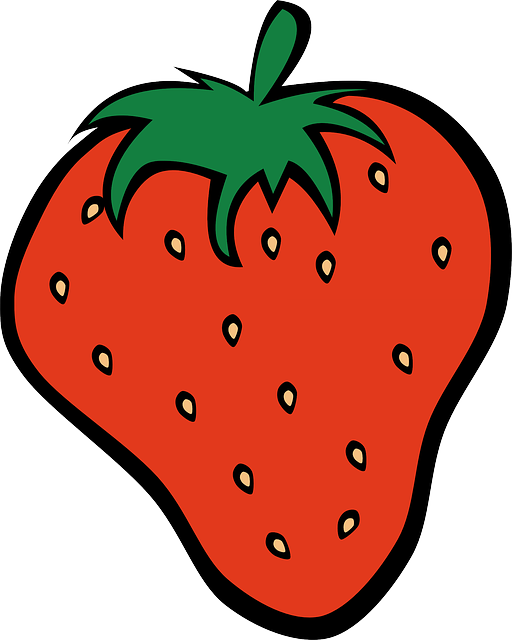 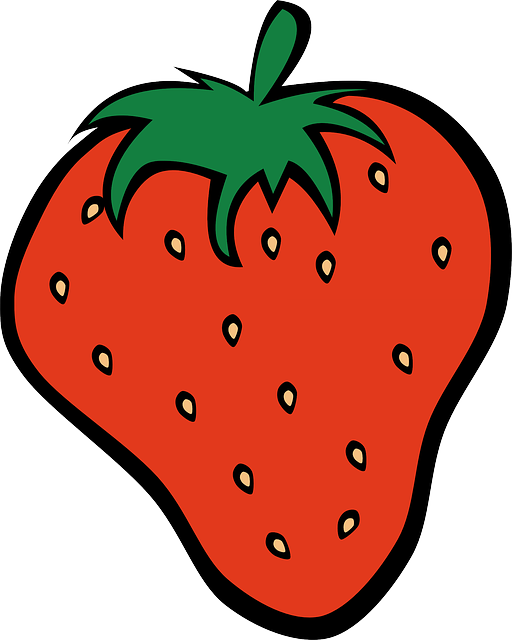 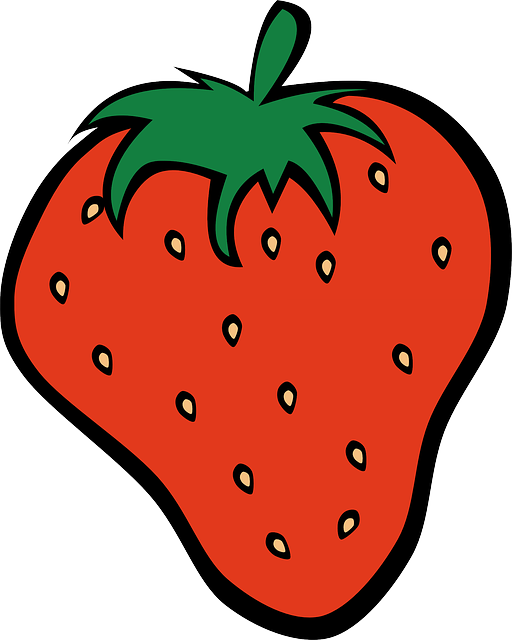 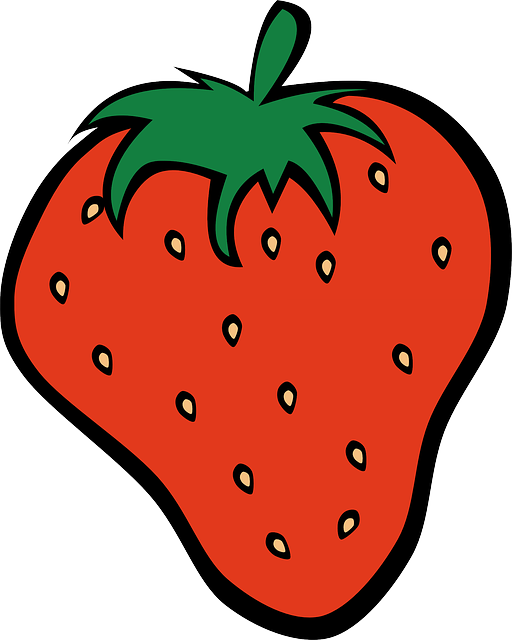 8
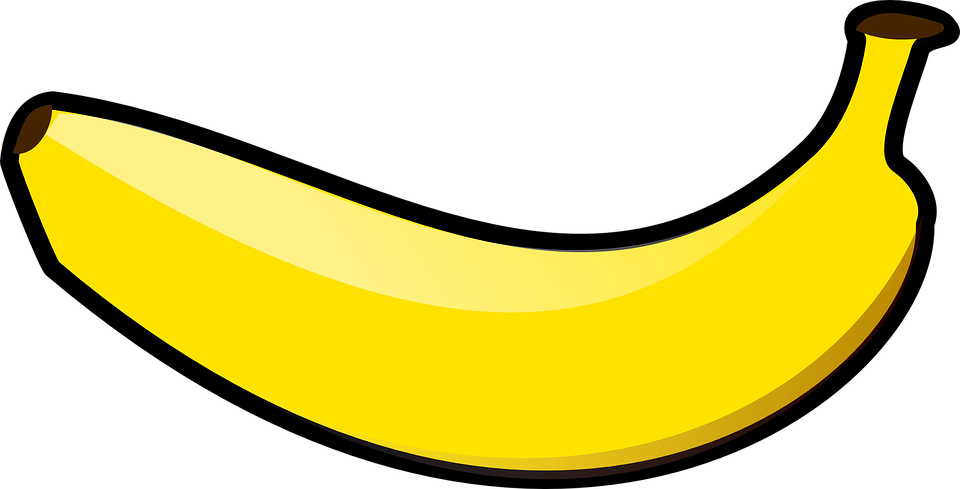 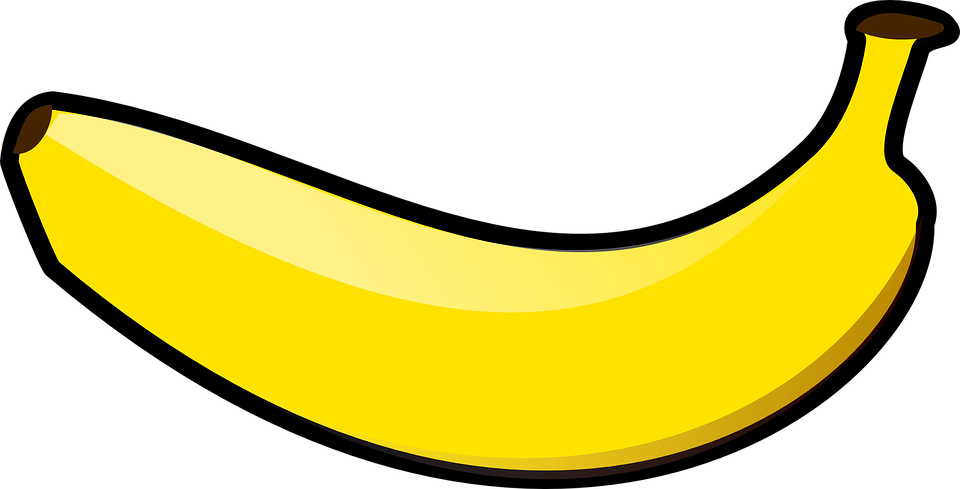 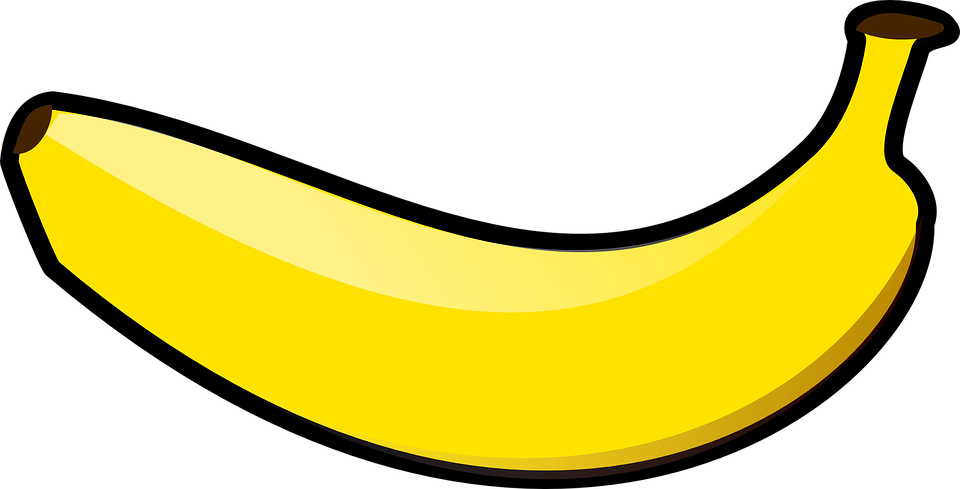 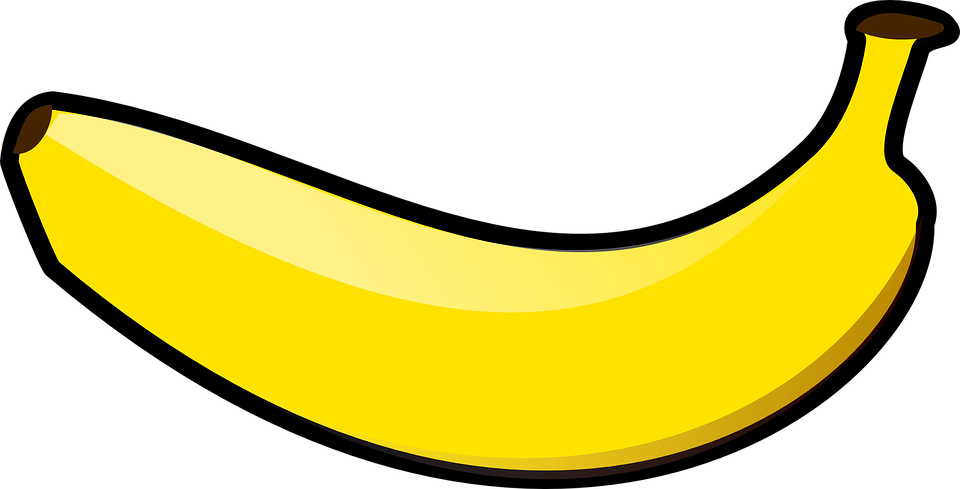 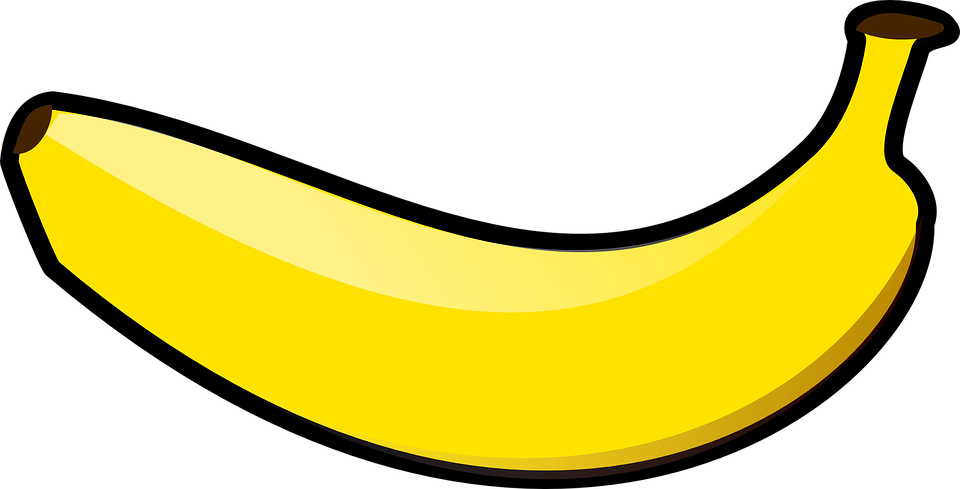 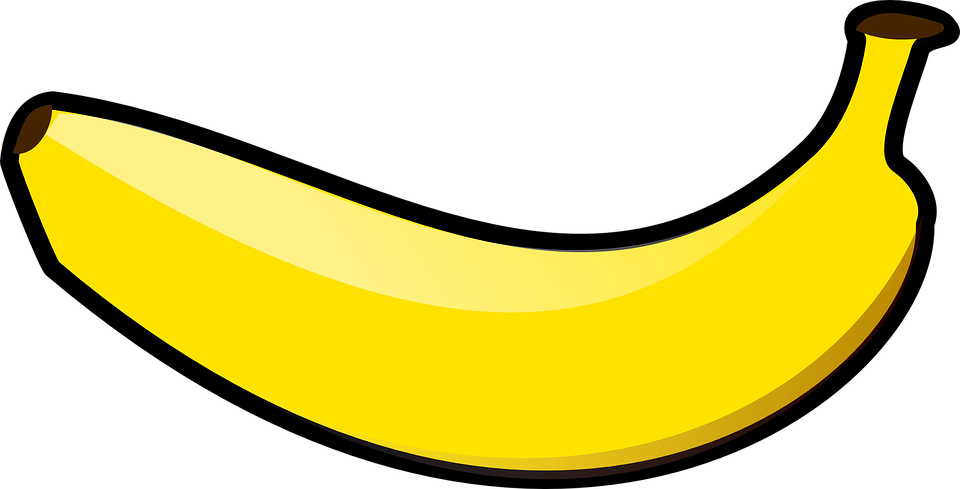 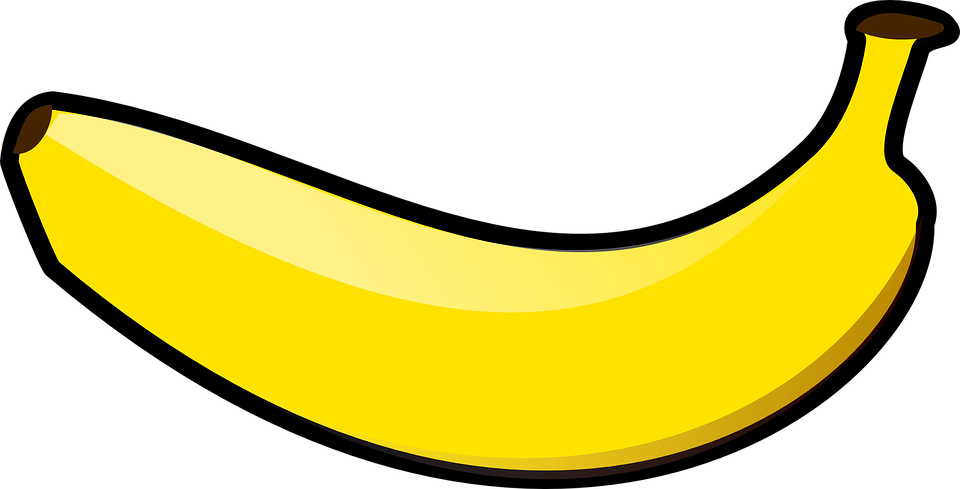 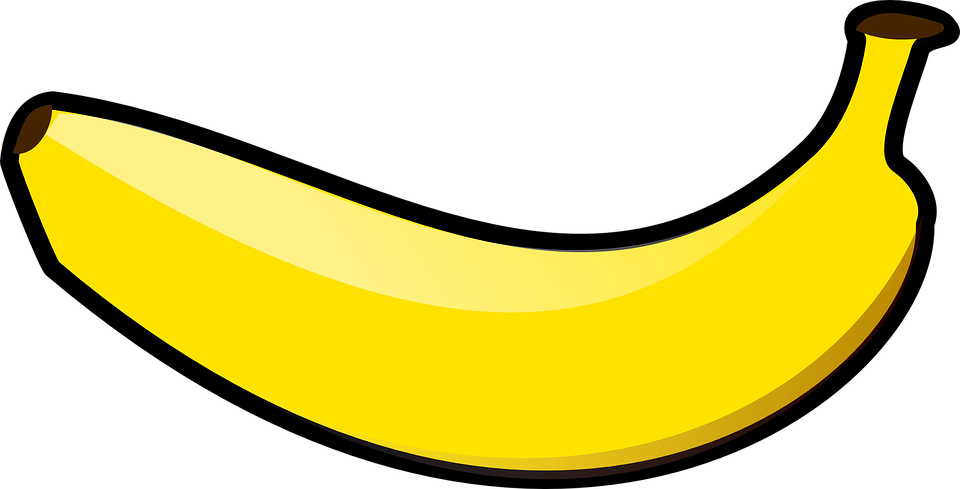 Which group goes with the number?
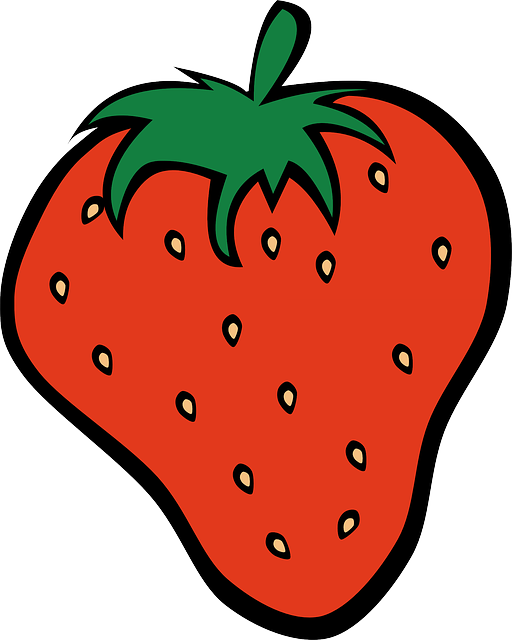 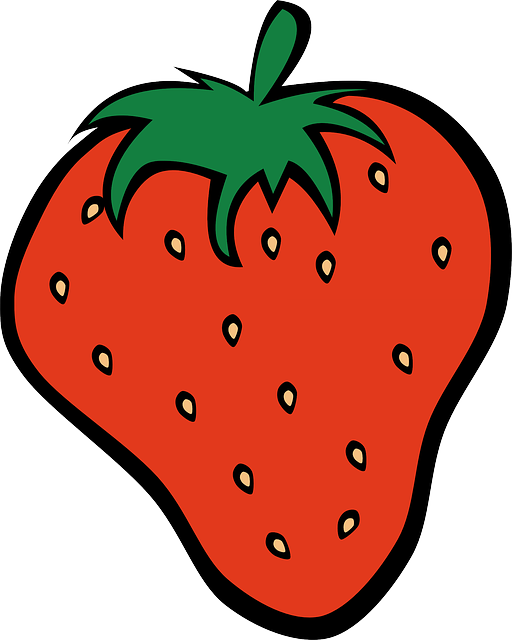 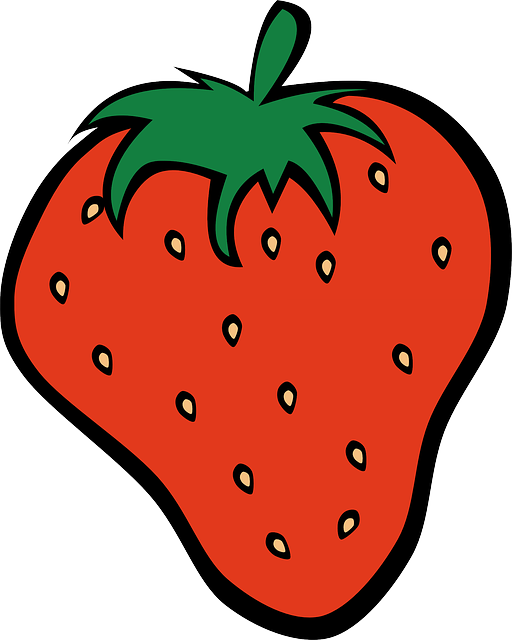 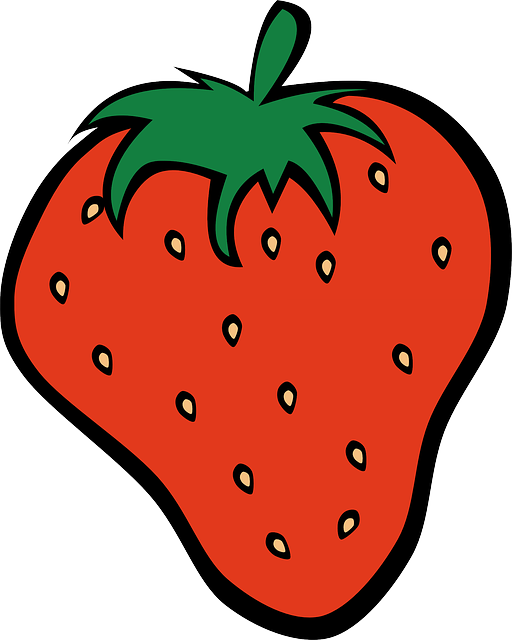 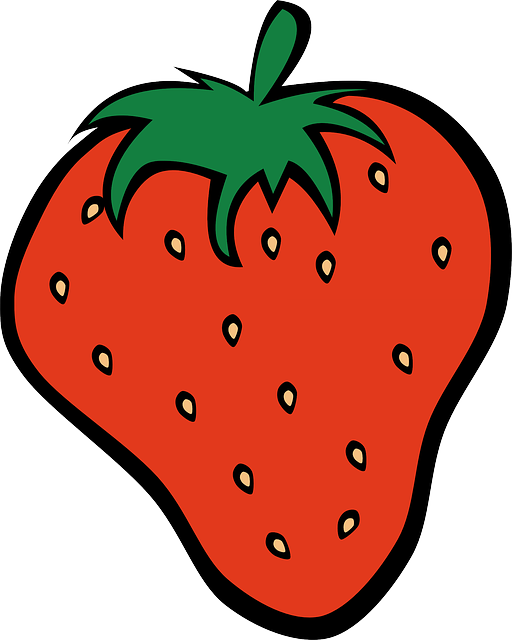 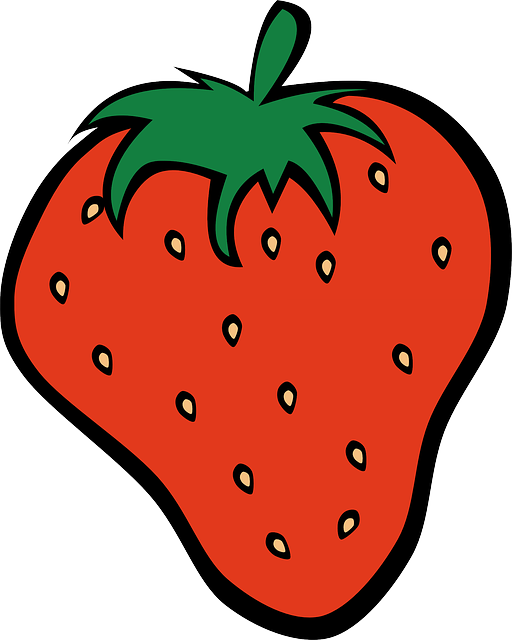 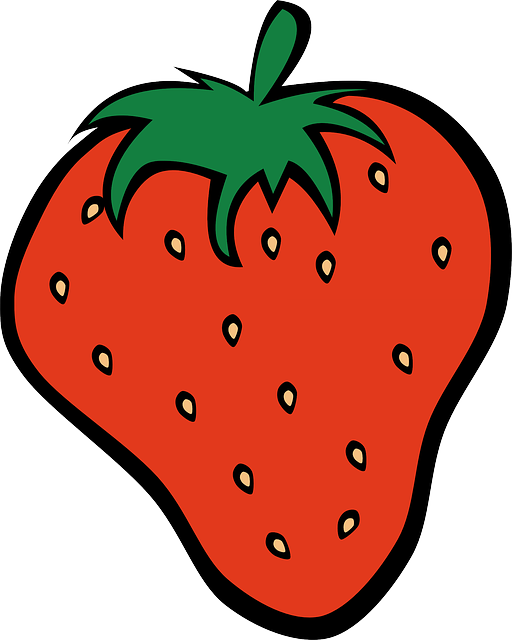 7
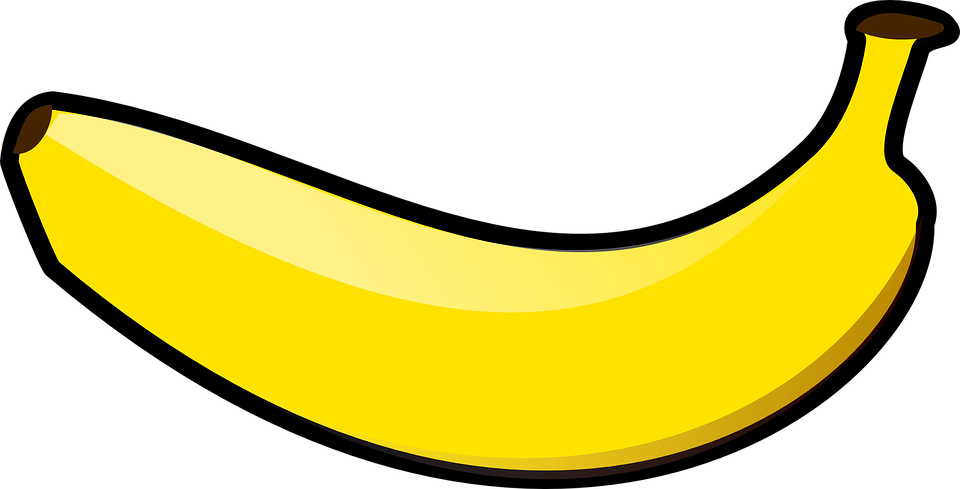 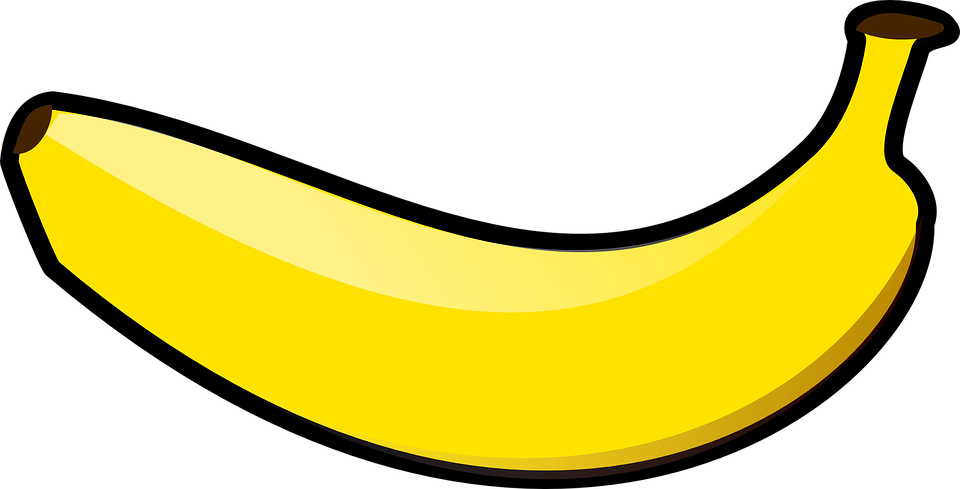 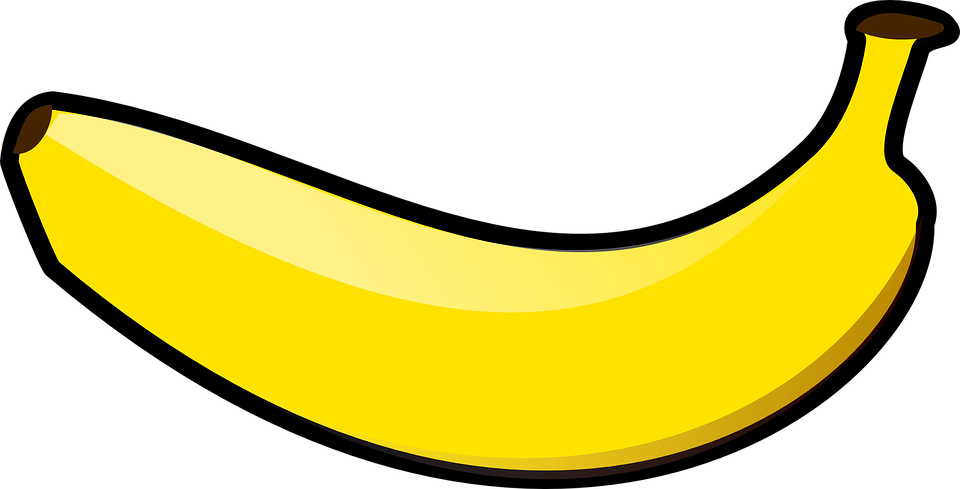 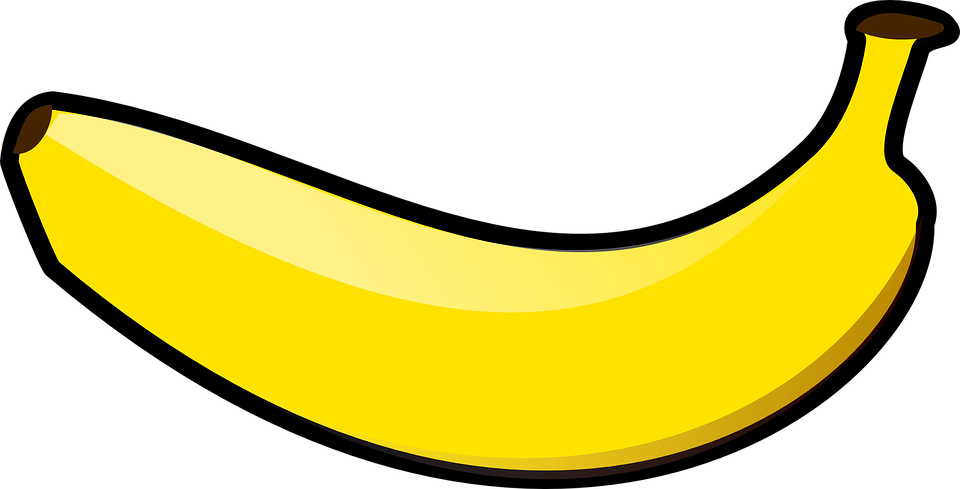 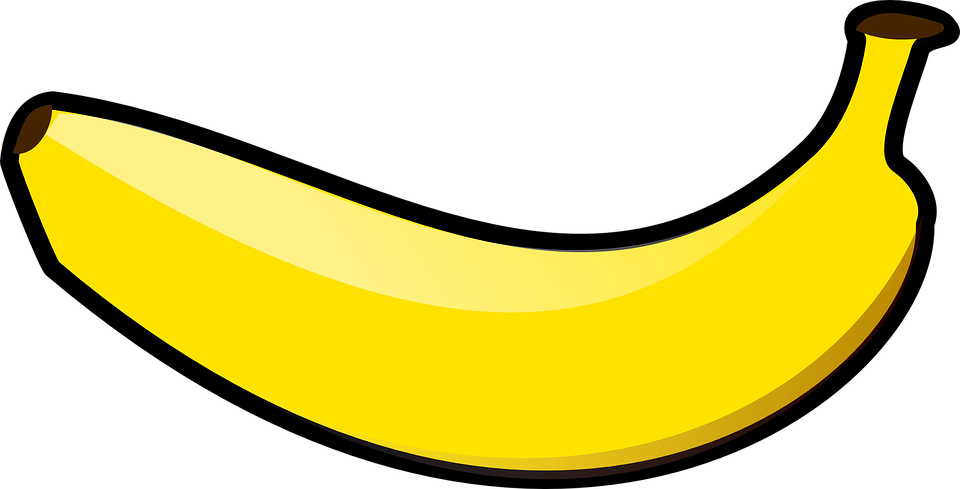 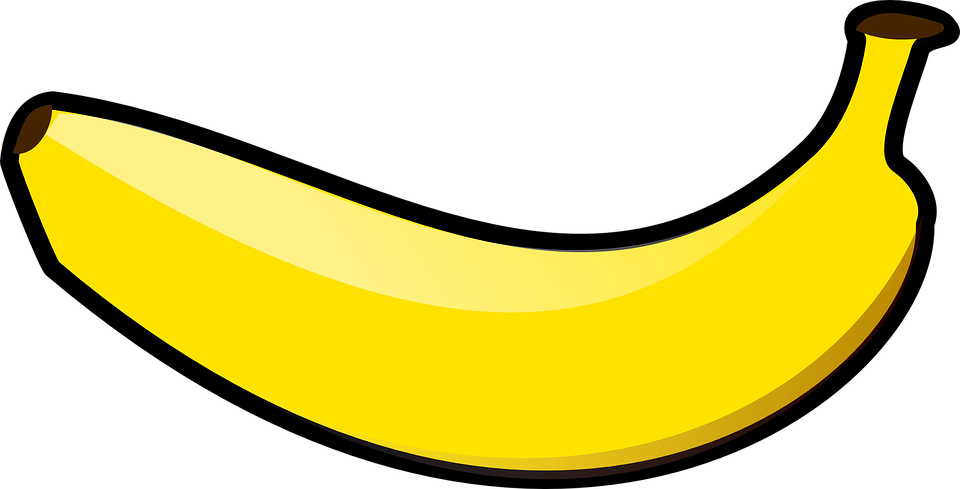 Which group goes with the number?
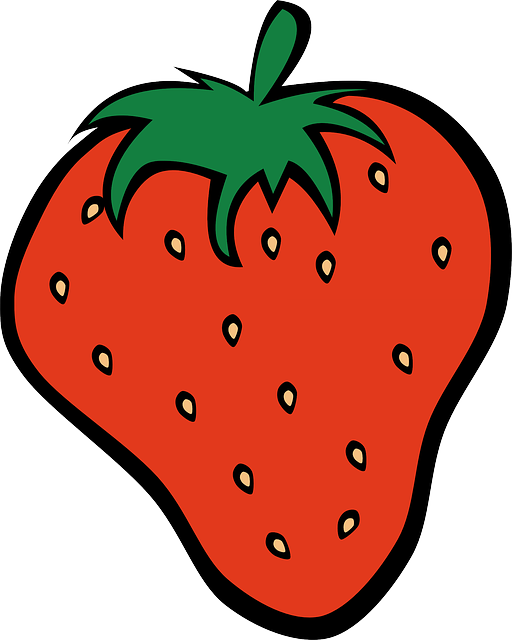 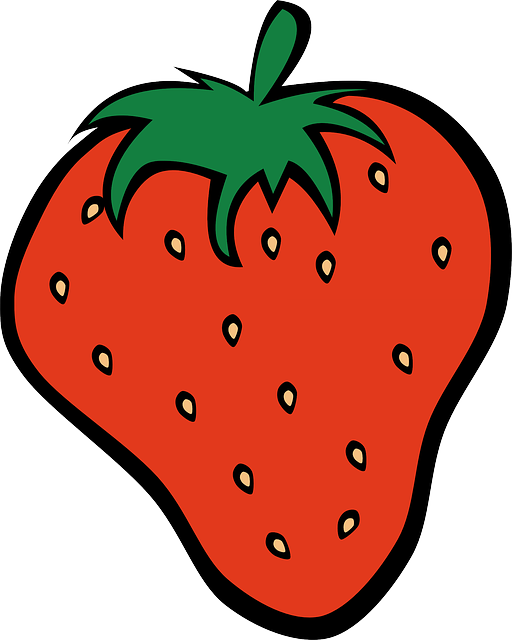 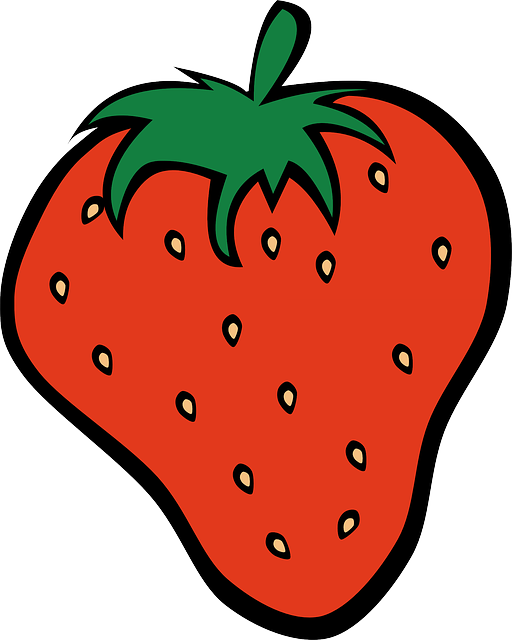 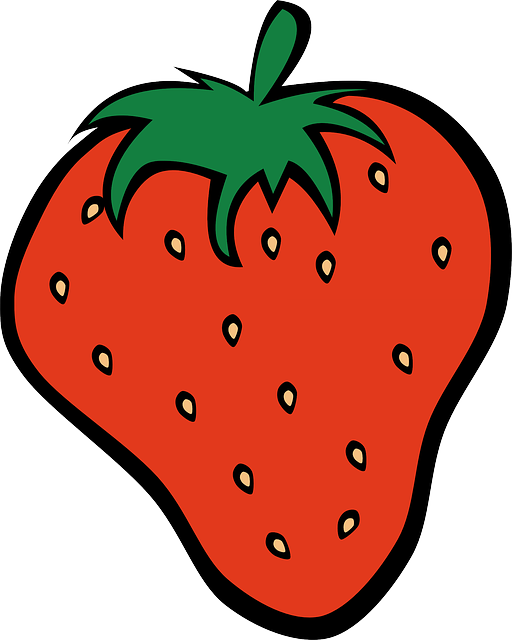 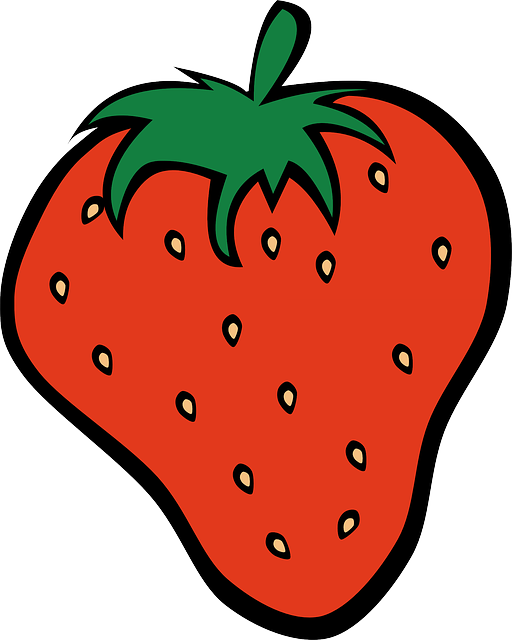 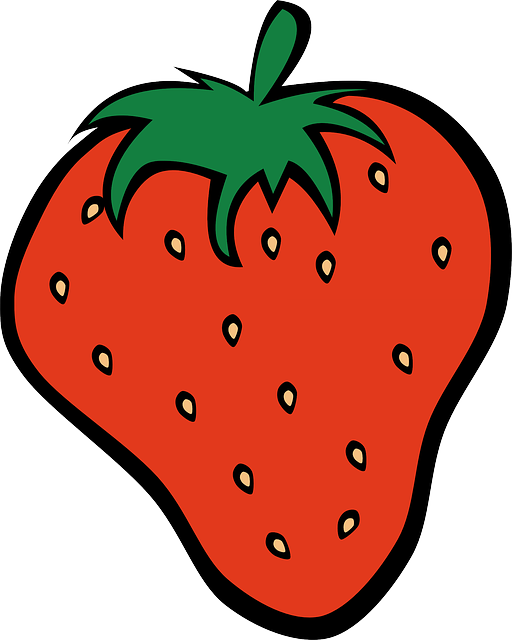 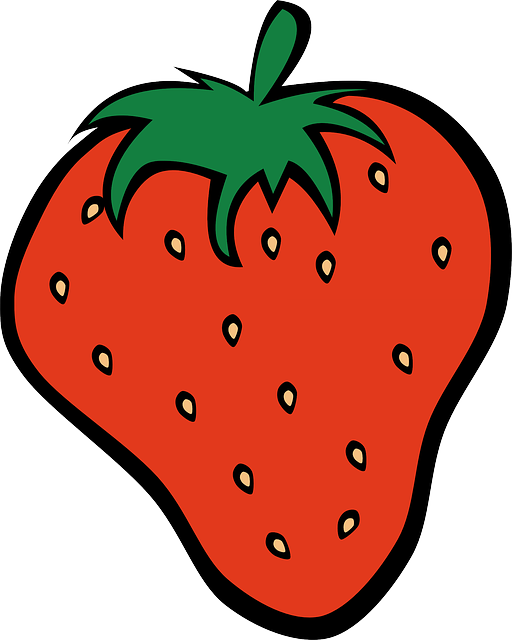 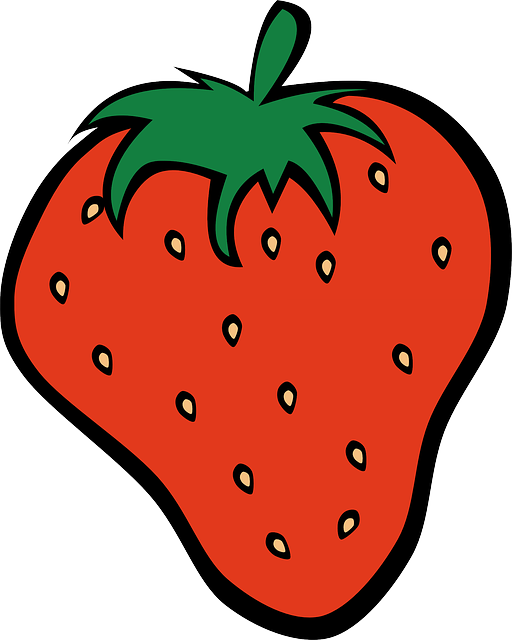 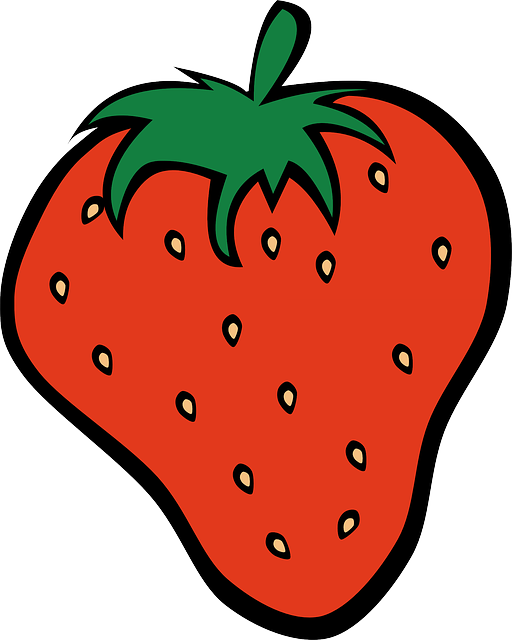 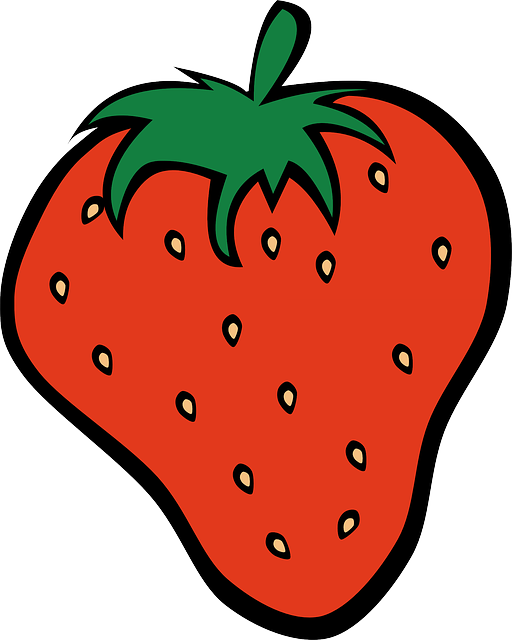 10
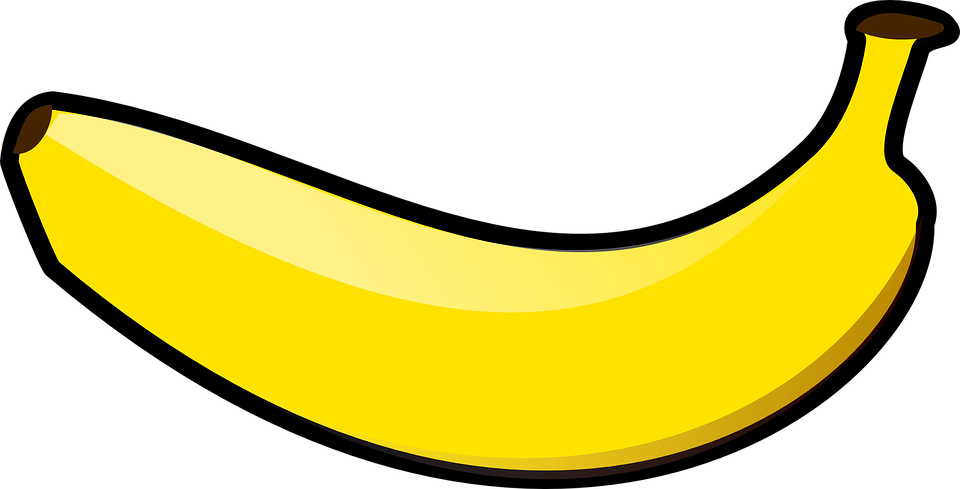 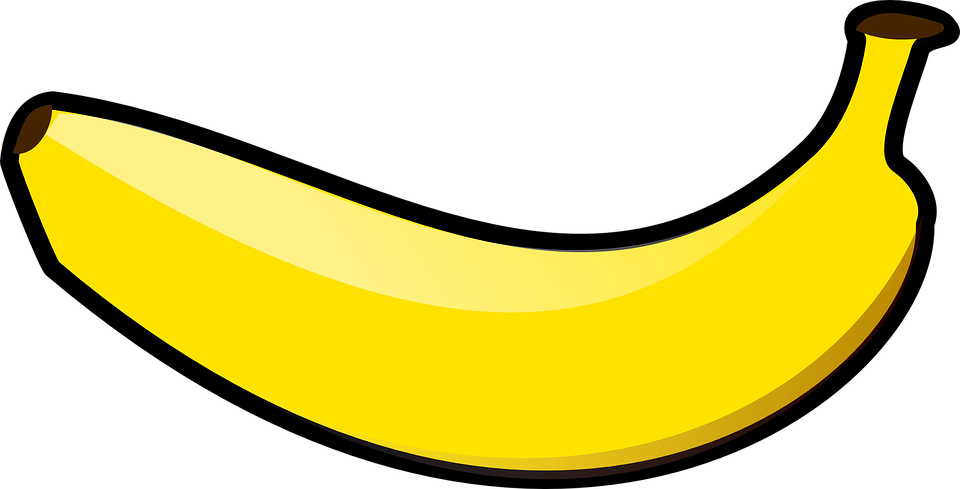 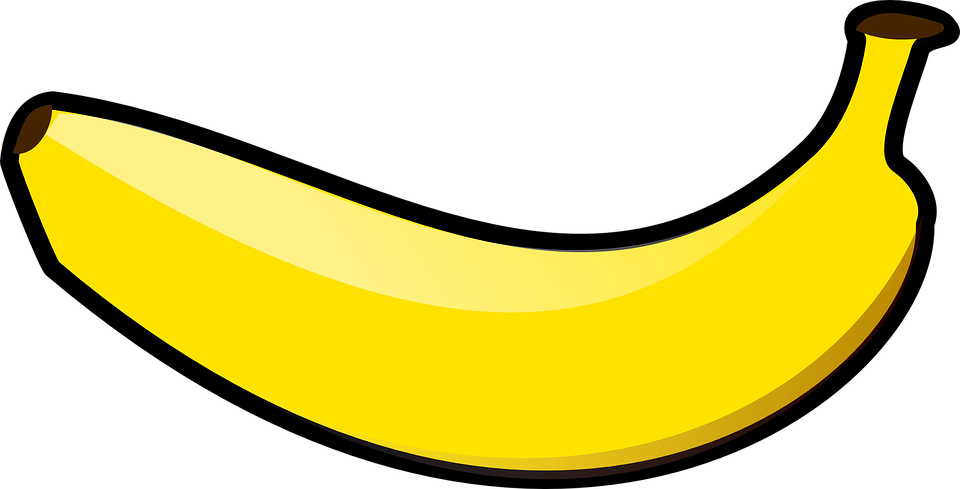 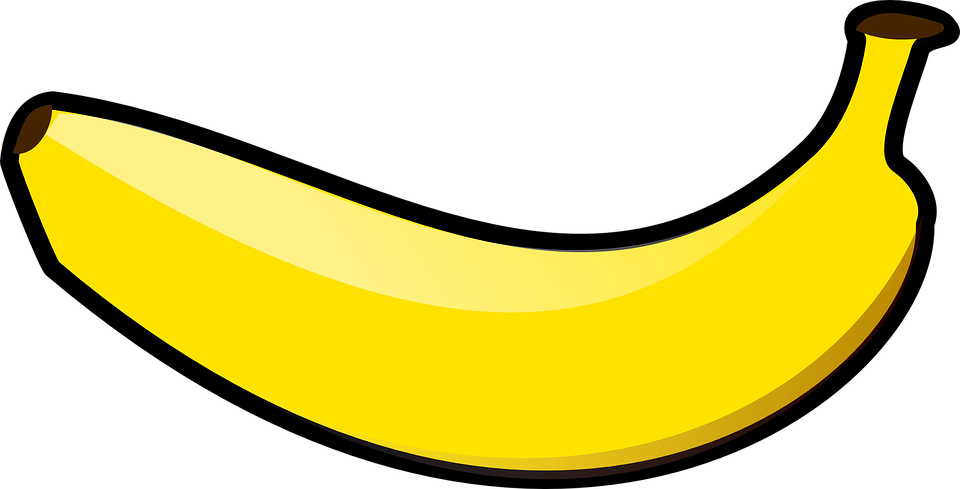 Which group goes with the number?
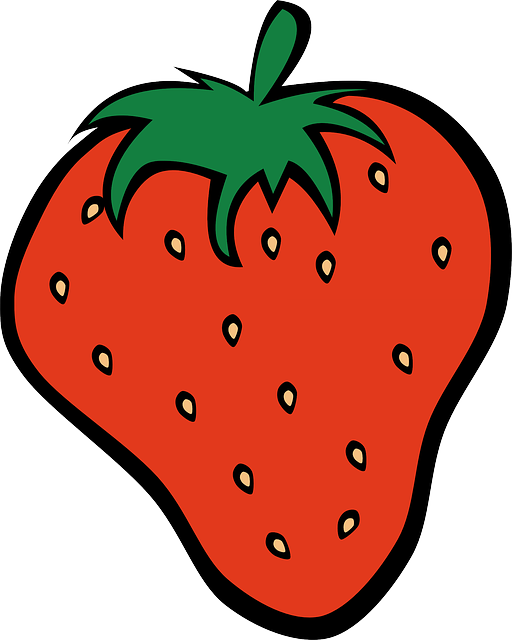 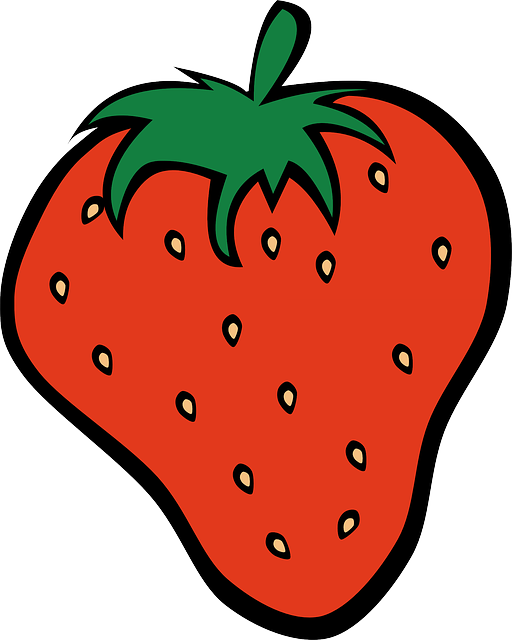 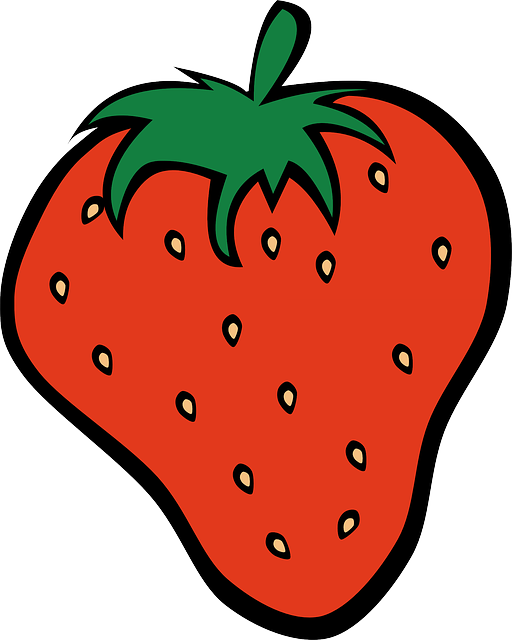 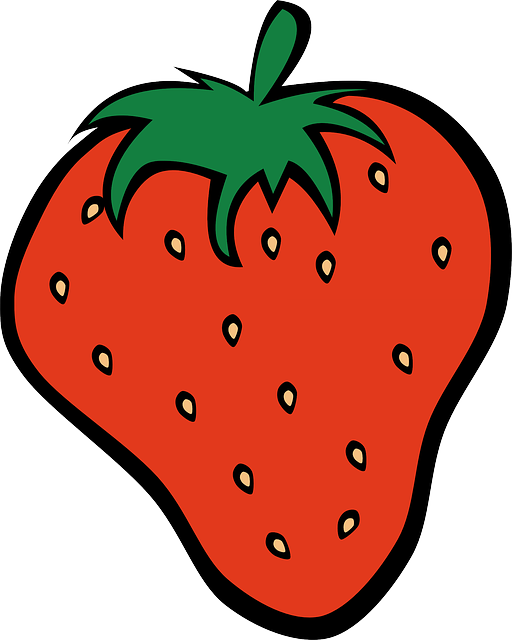 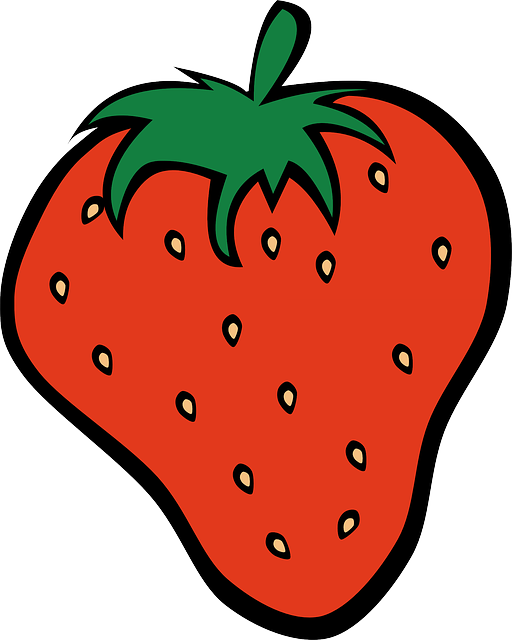 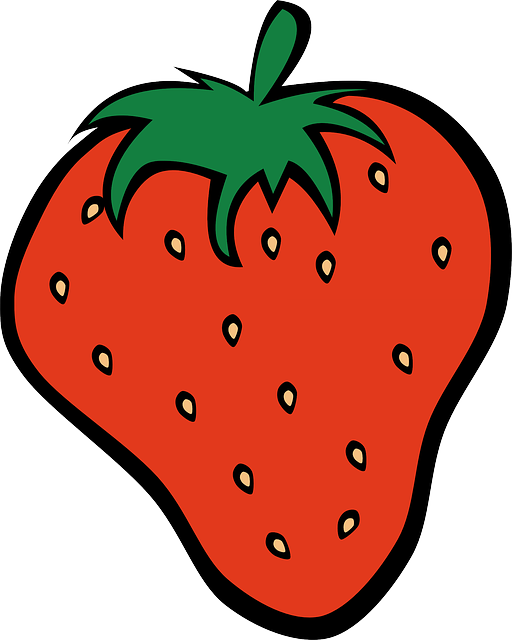 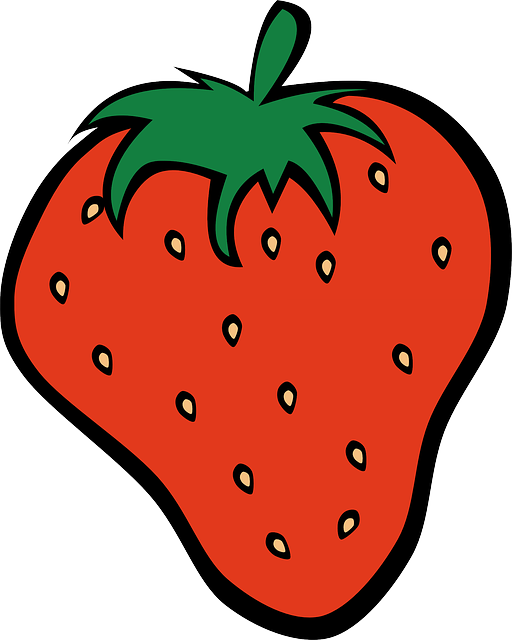 9
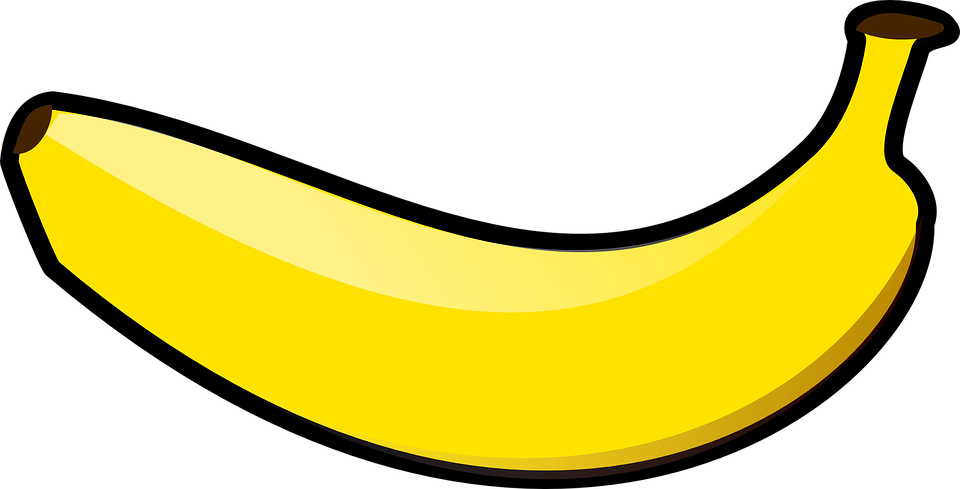 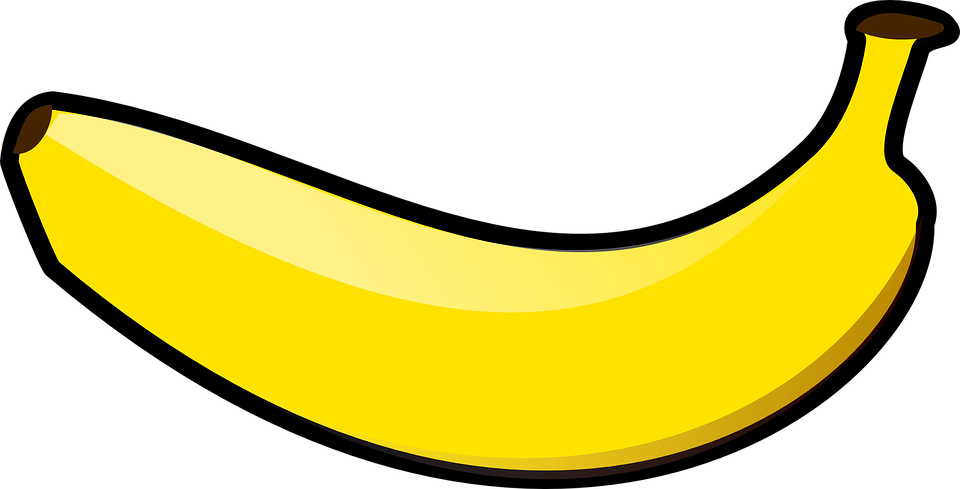 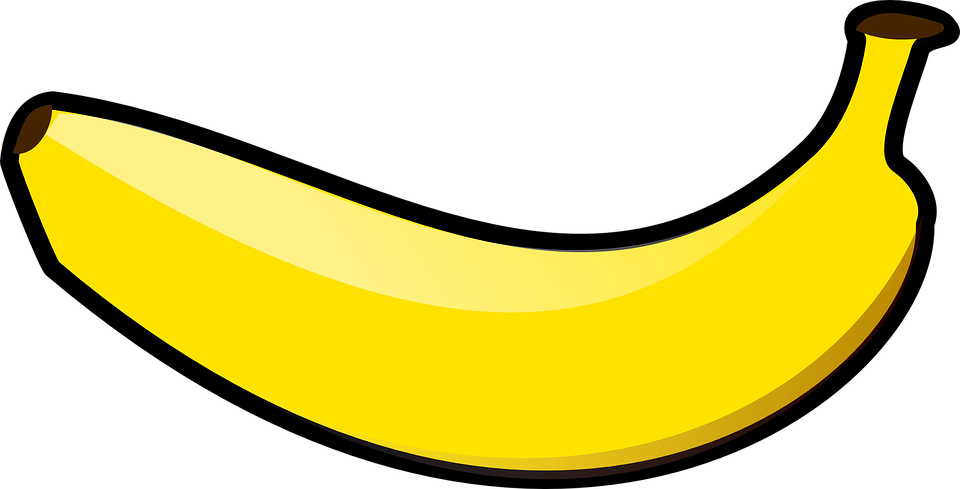 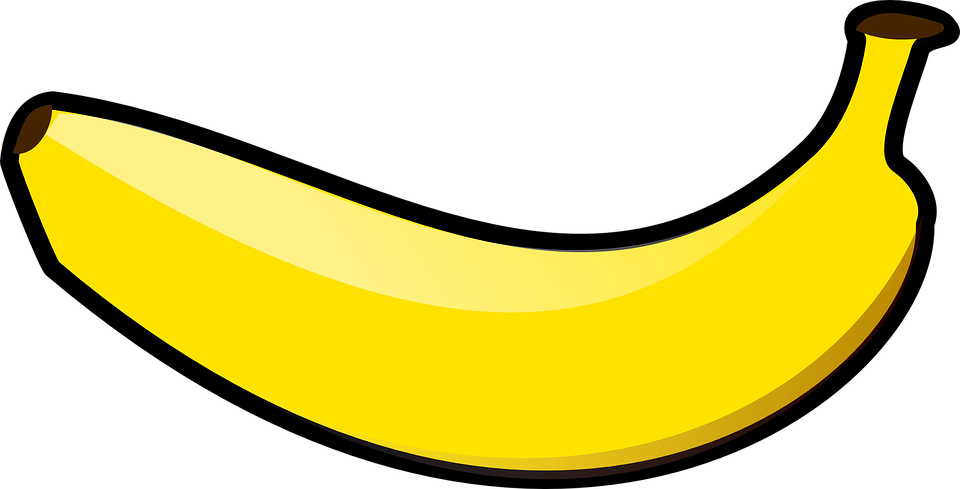 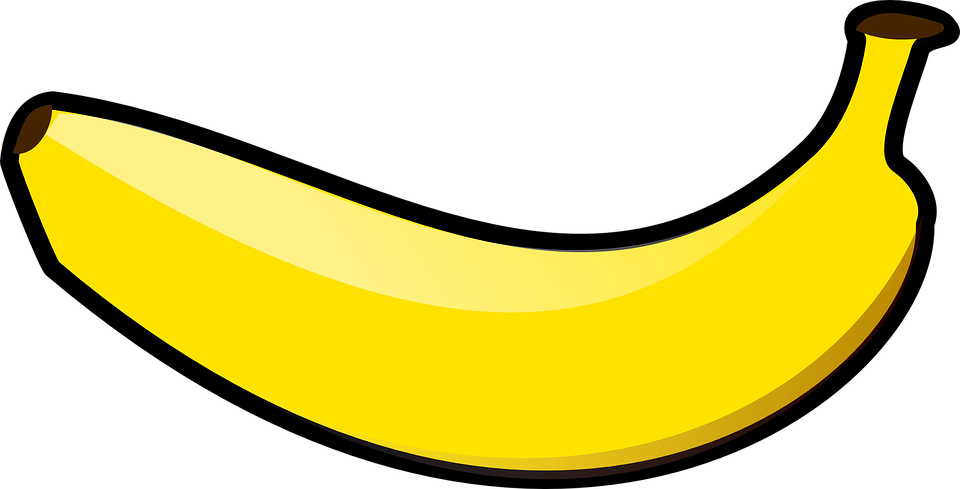 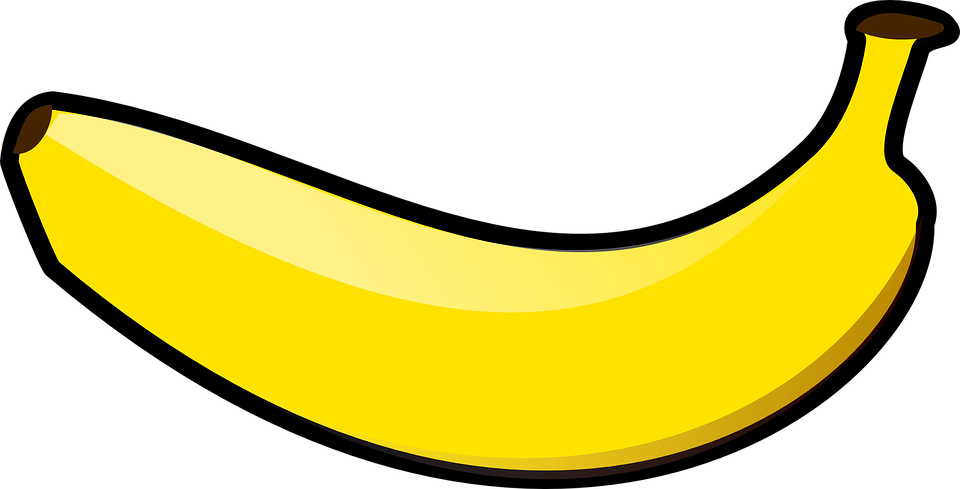 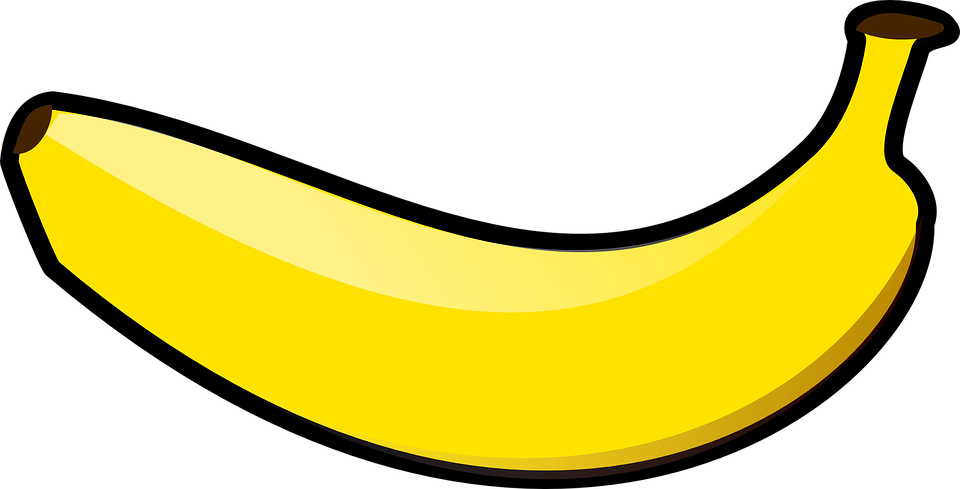 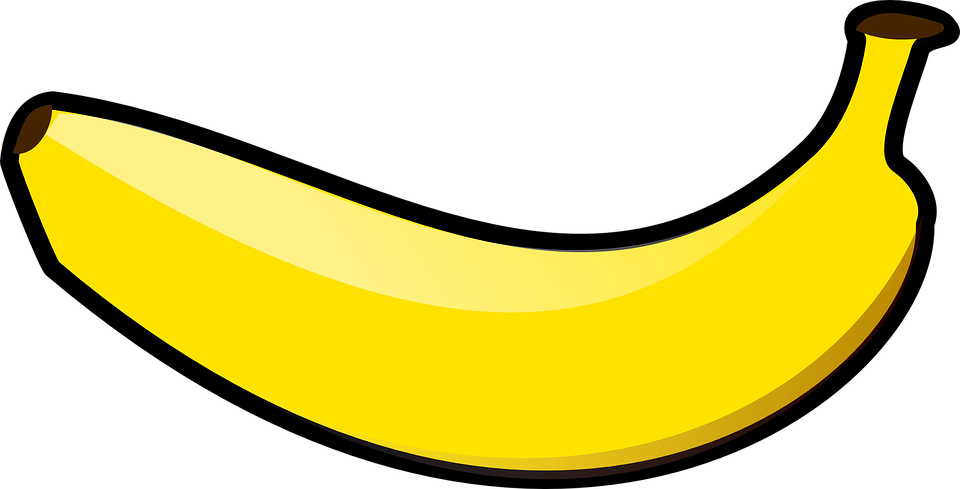 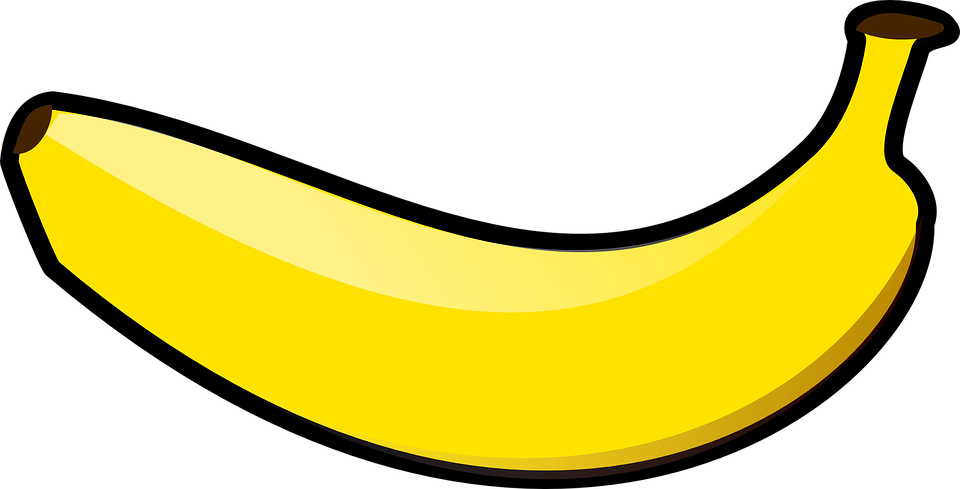